Министерство образования РМ
Портфолио          Мадеевой Ольги Сергеевны, 
воспитателя МАДОУ «Детский сад №82  комбинированного вида», г.о. Саранск
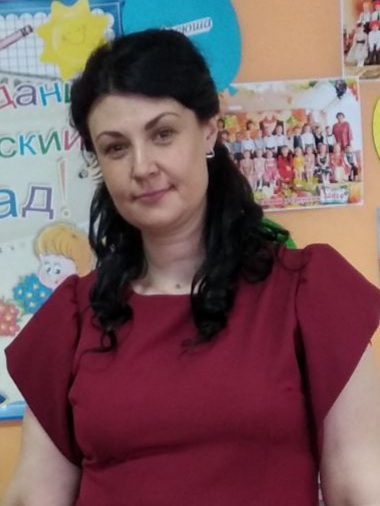 Дата рождения: 04.06.1986 г.
Профессиональное образование: педагог-психолог и учитель- олигофренопедагог по специальности «Педагогика и психология» с дополнительной специальностью «Олигофренопедагогика» 
МГПИ им. М.Е. Евсевьева, № диплома: ВСГ 1156870, дата выдачи: 19 июня 2008г.
Профессиональная переподготовка:  30.12.2016  ГБОУ ДПО (ПК) С «Мордовский республиканский институт образования»
Стаж педагогической работы (по специальности): 15 лет
Общий трудовой стаж: 15 лет
Квалификационная категория: высшая
Дата последней аттестации: Приказ №1128 от 27.12.2018
Занимаемая должность: воспитатель
Наличие собственного инновационного педагогического опыта
Мадеевой Ольги Сергеевны
  Воспитателя МАДОУ «Детский сад №82 комбинированного вида»
«Формирование экологической культуры у детей старшего дошкольного возраста в процессе опытно-экспериментальной деятельности»
http://ds82sar.schoolrm.ru/
Участие в инновационной деятельности
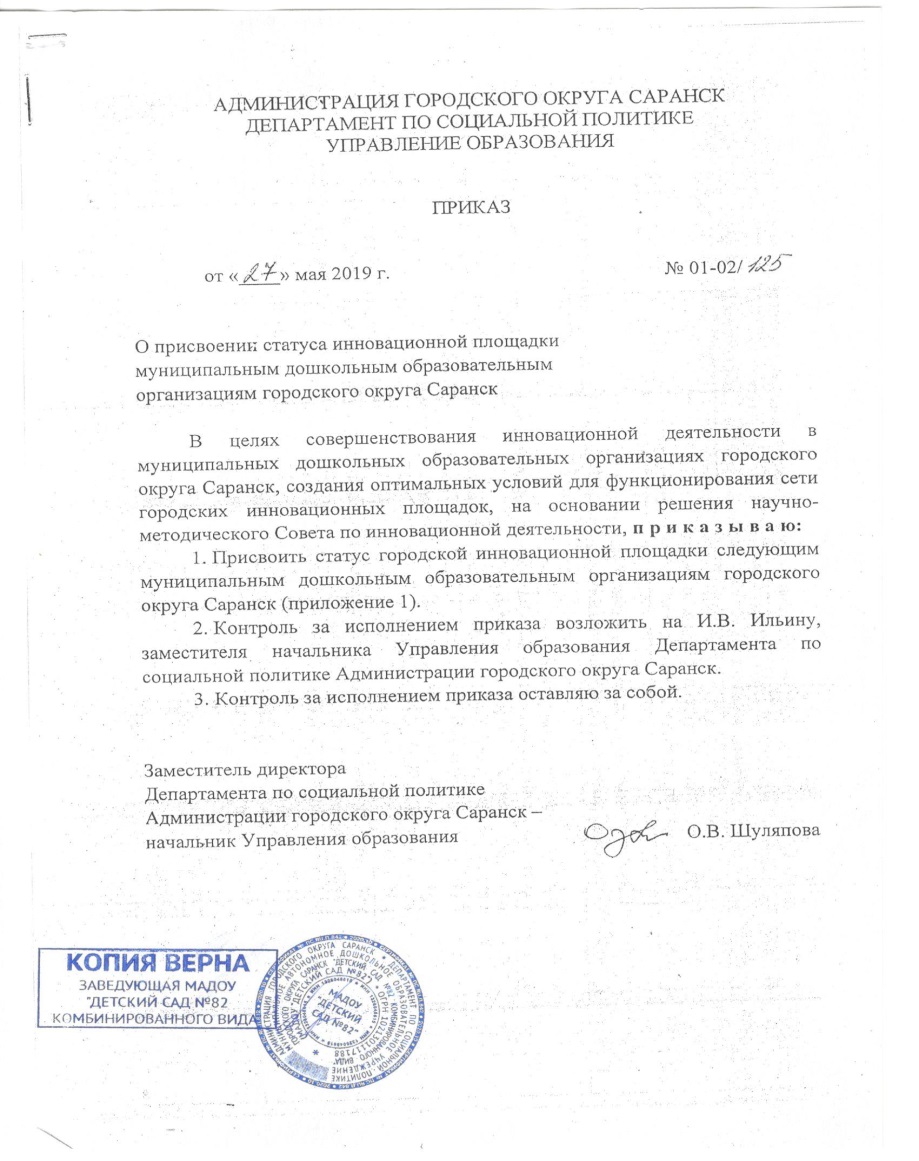 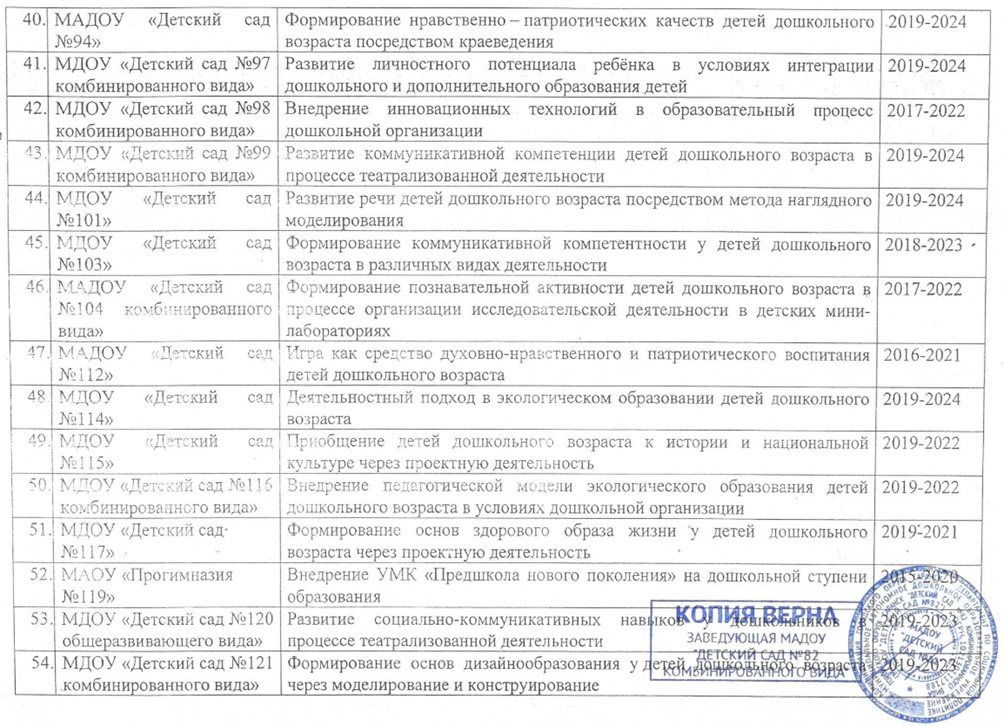 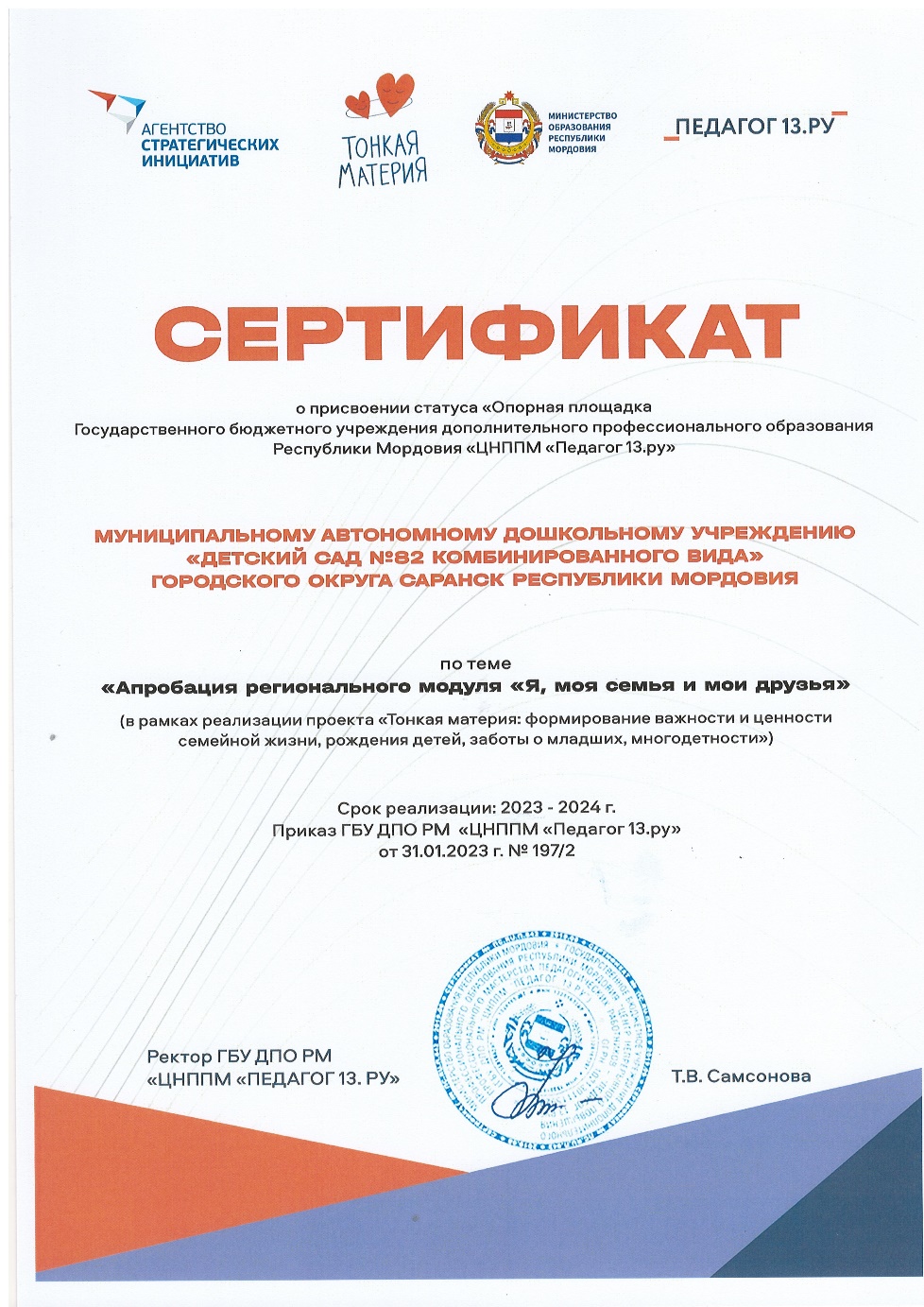 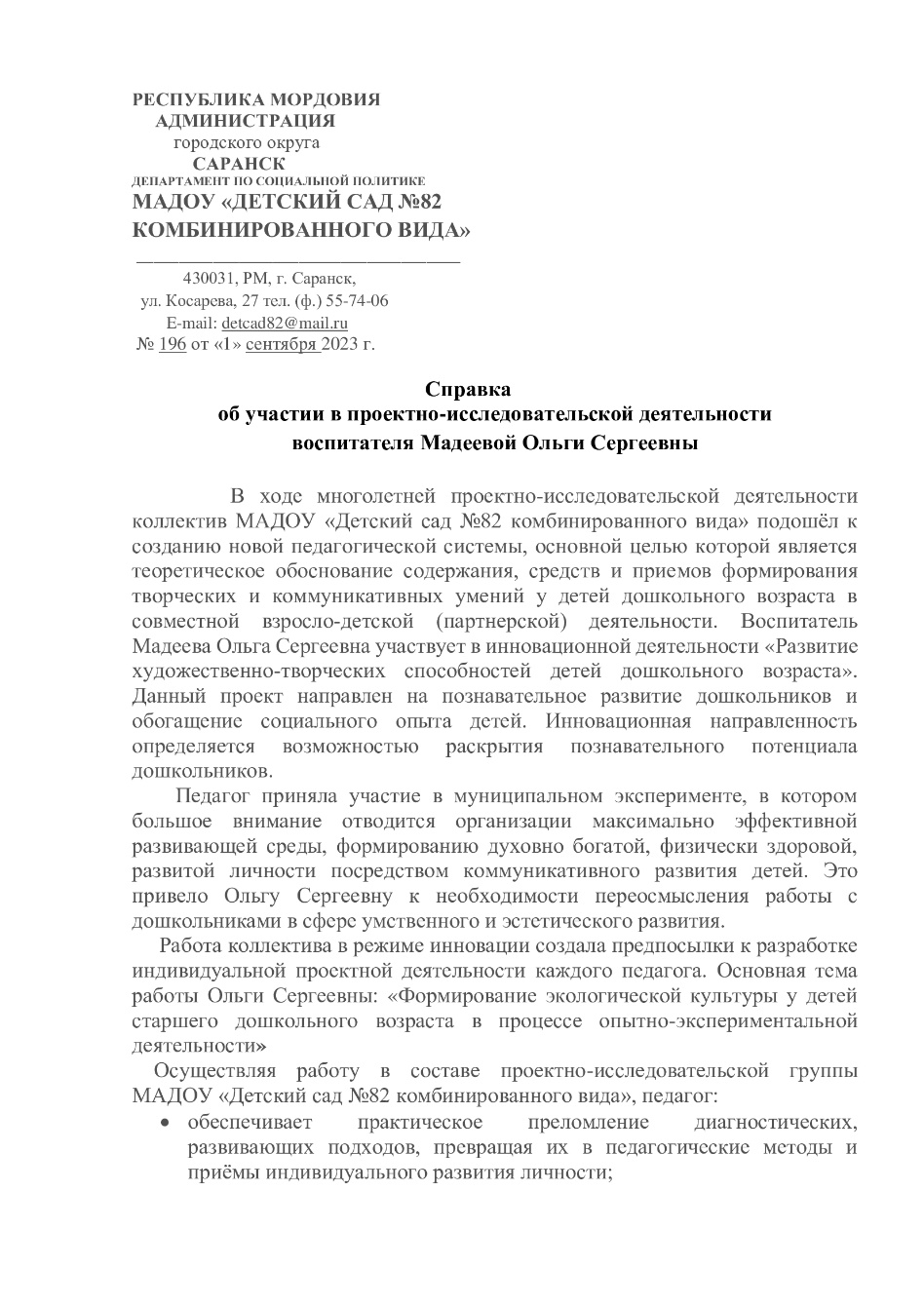 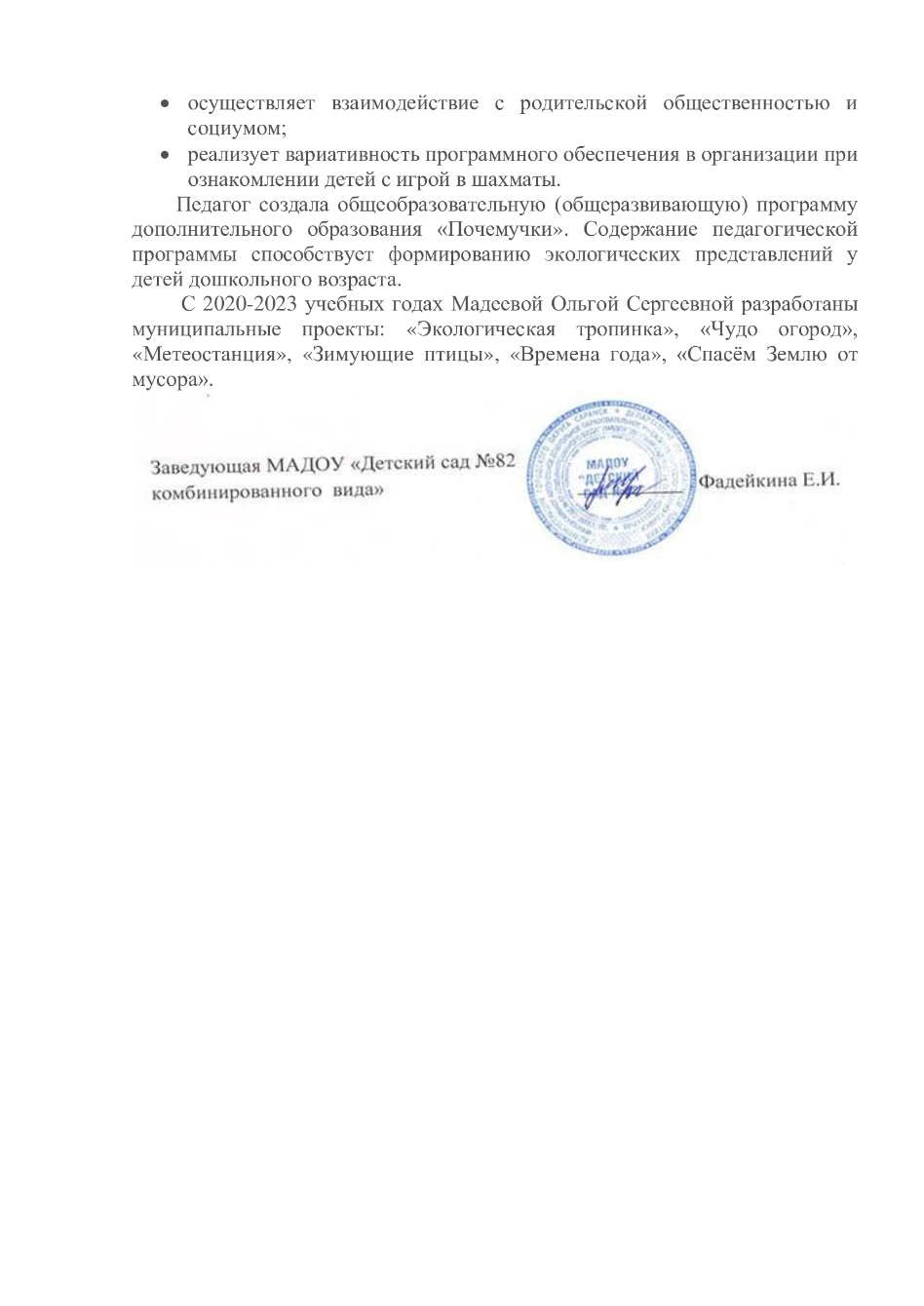 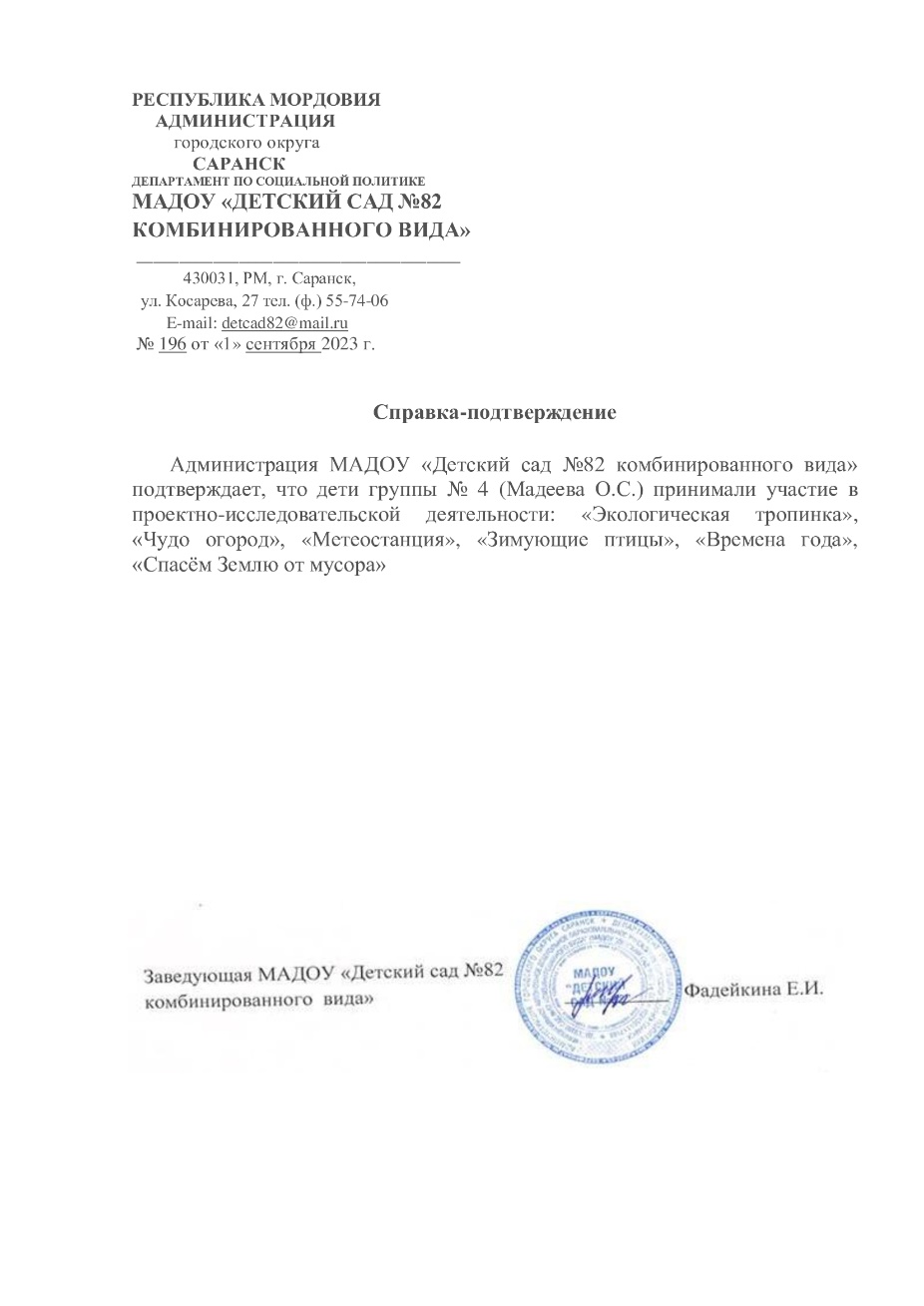 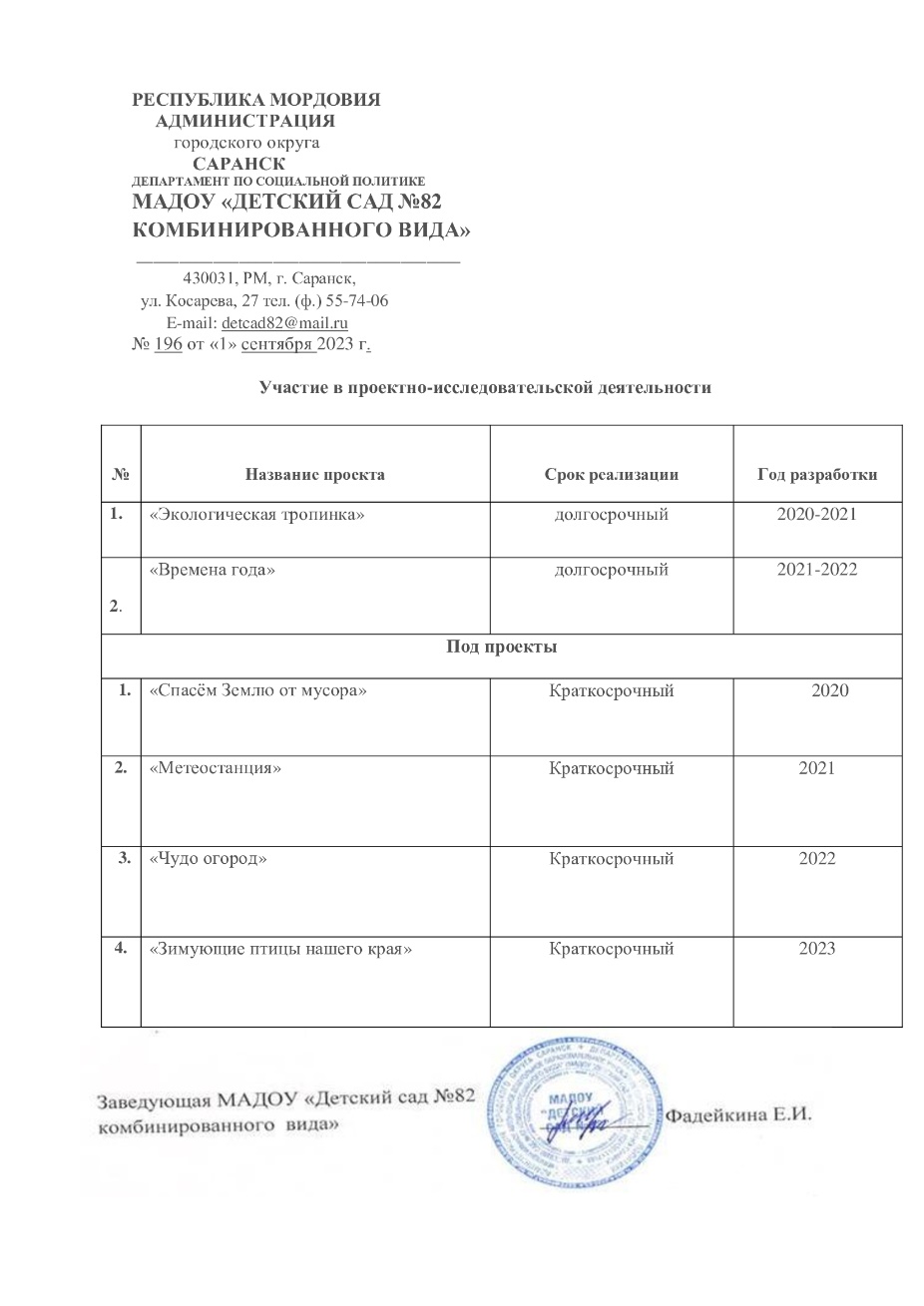 Наставничество
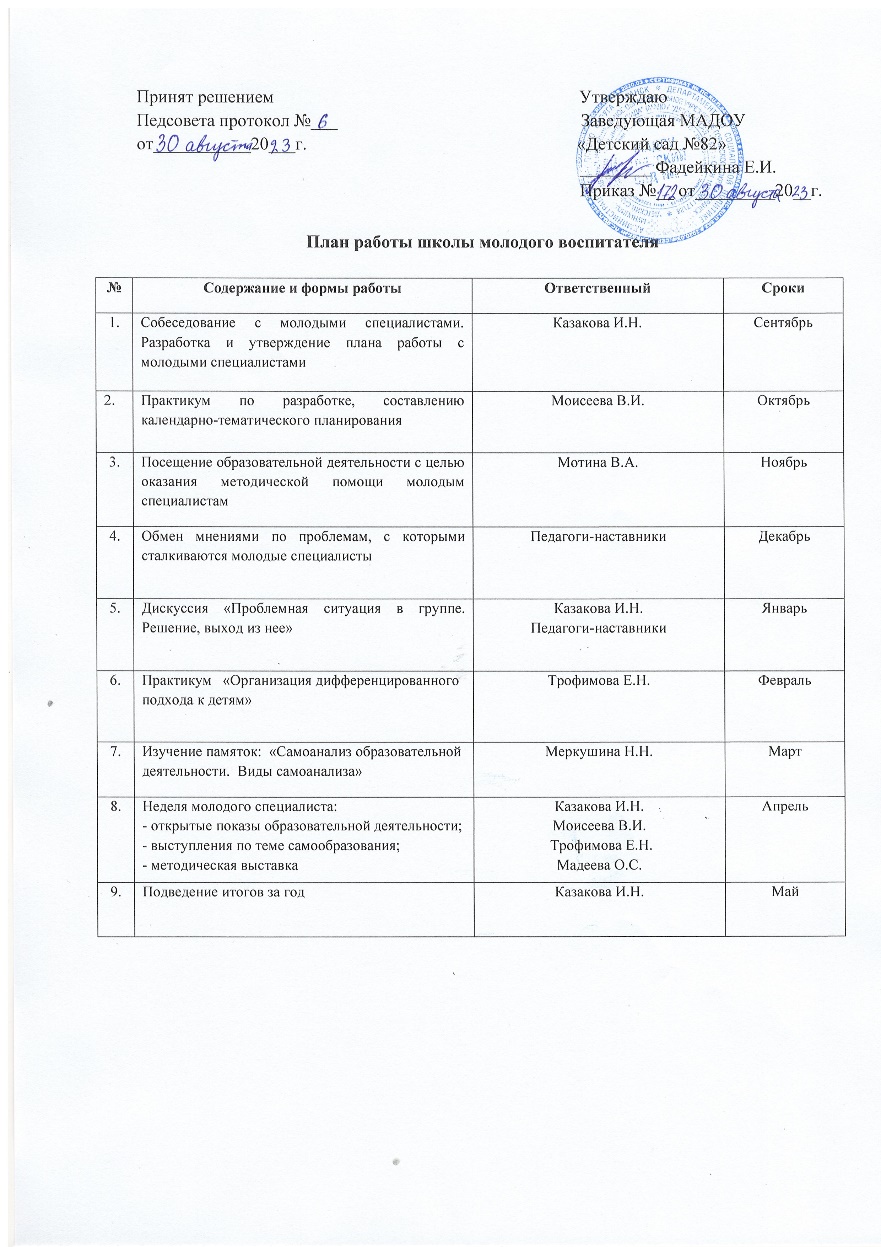 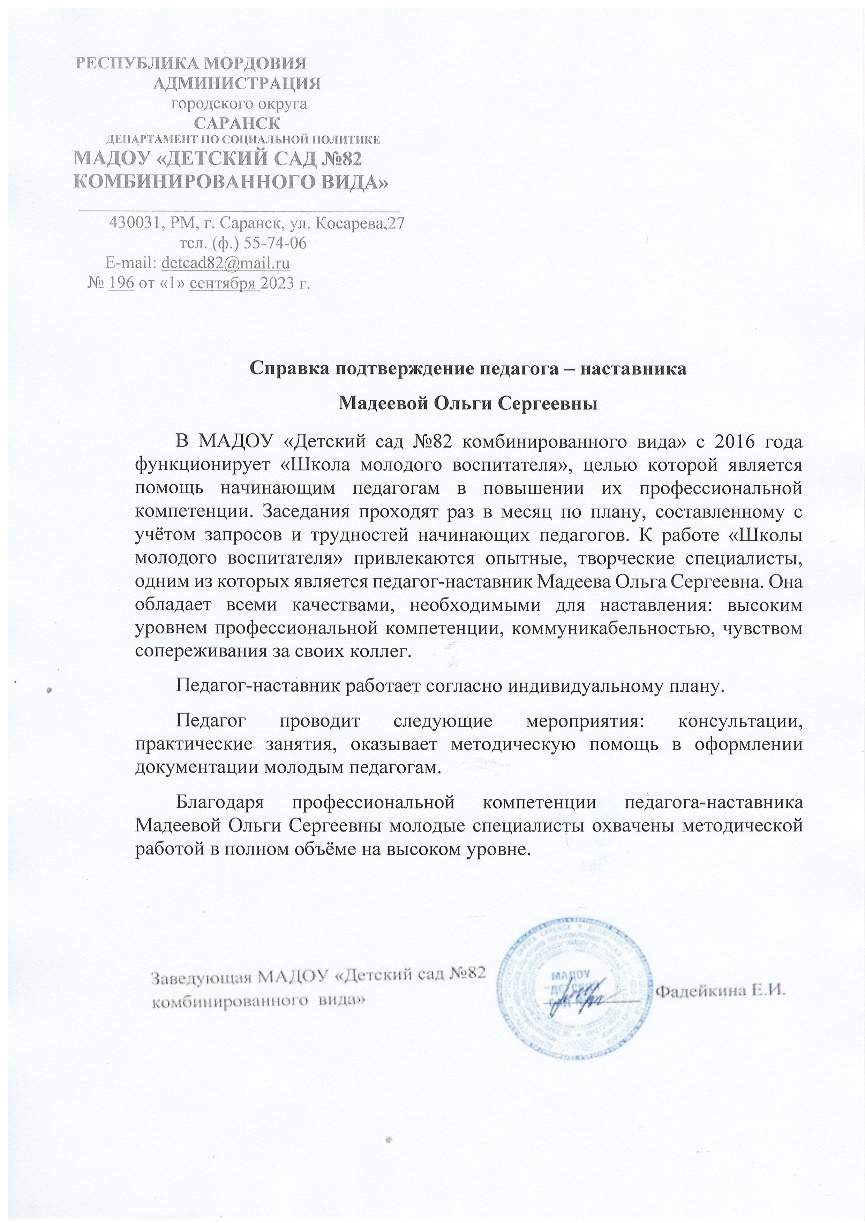 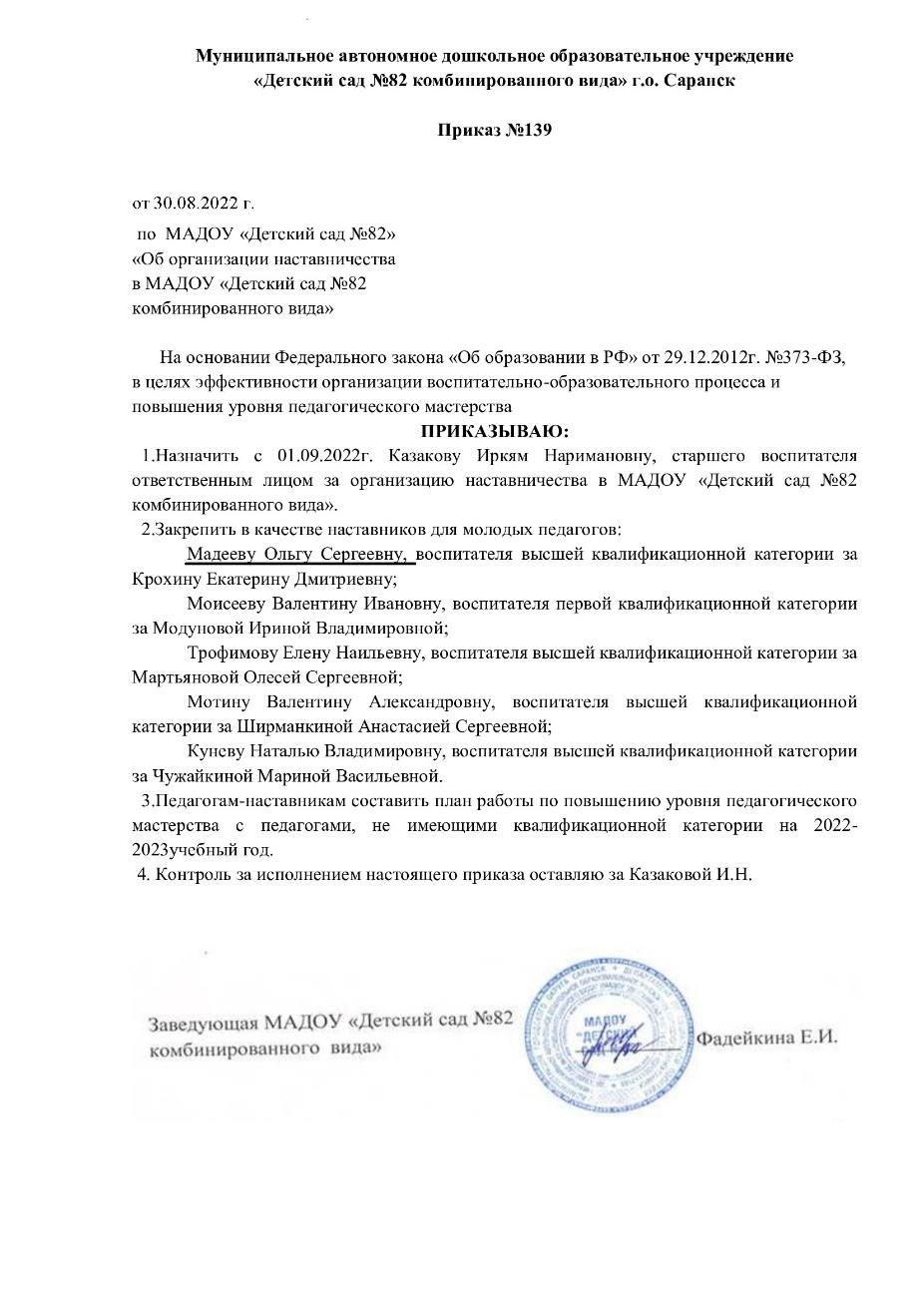 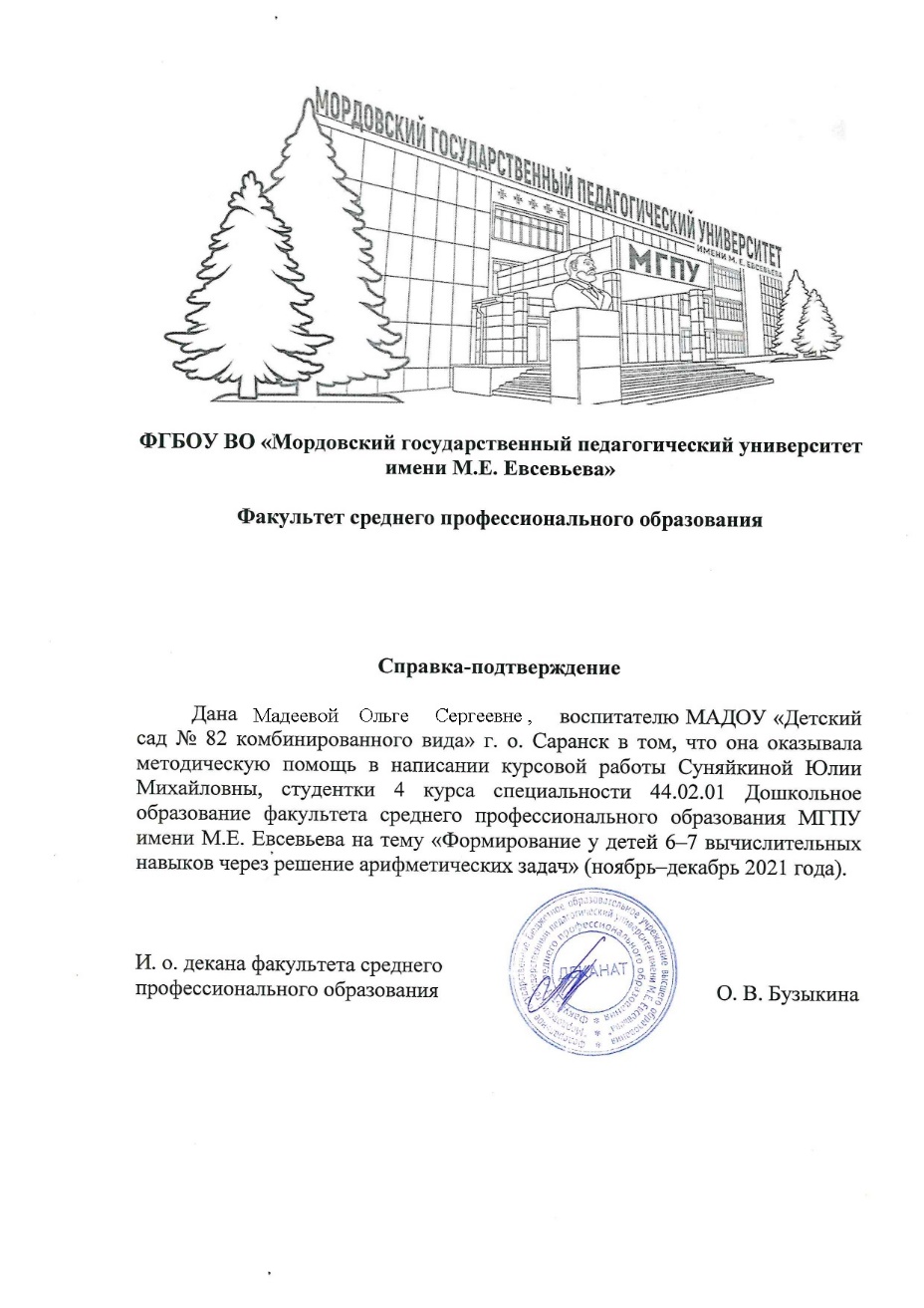 Наличие публикаций, включая -  интернет публикации
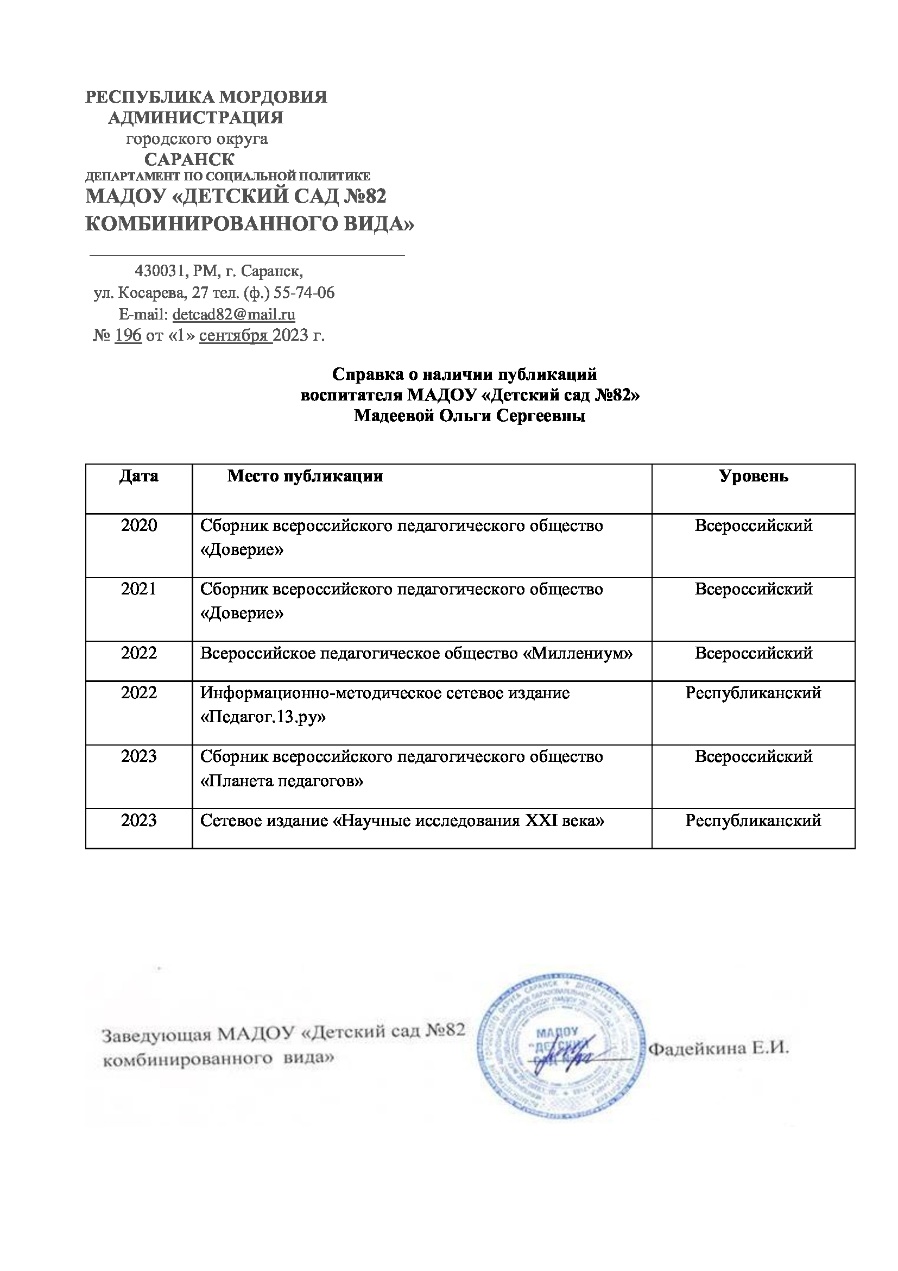 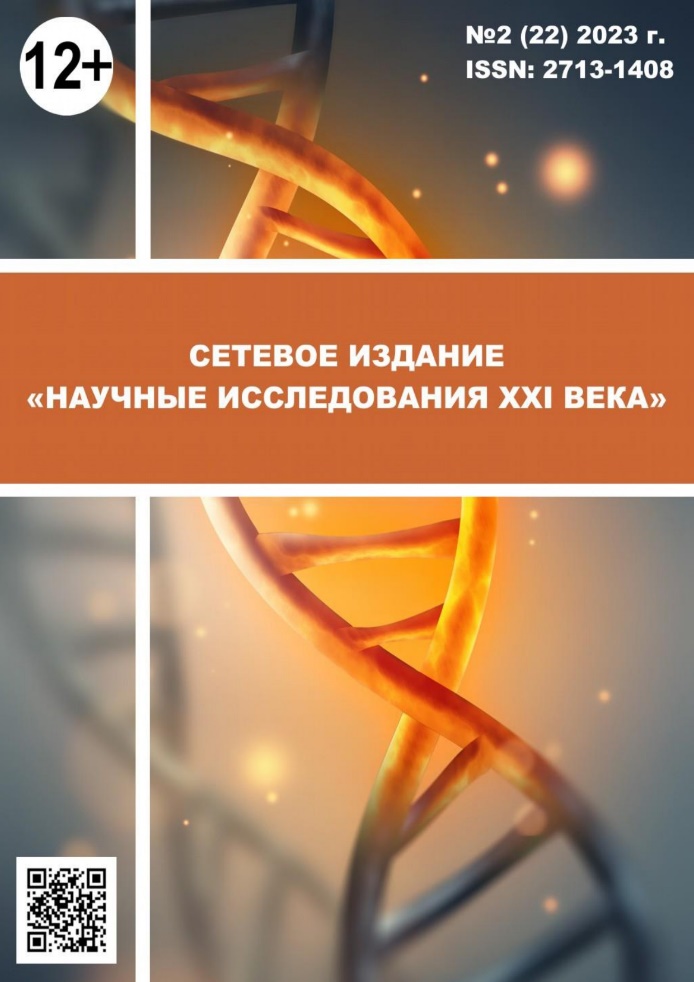 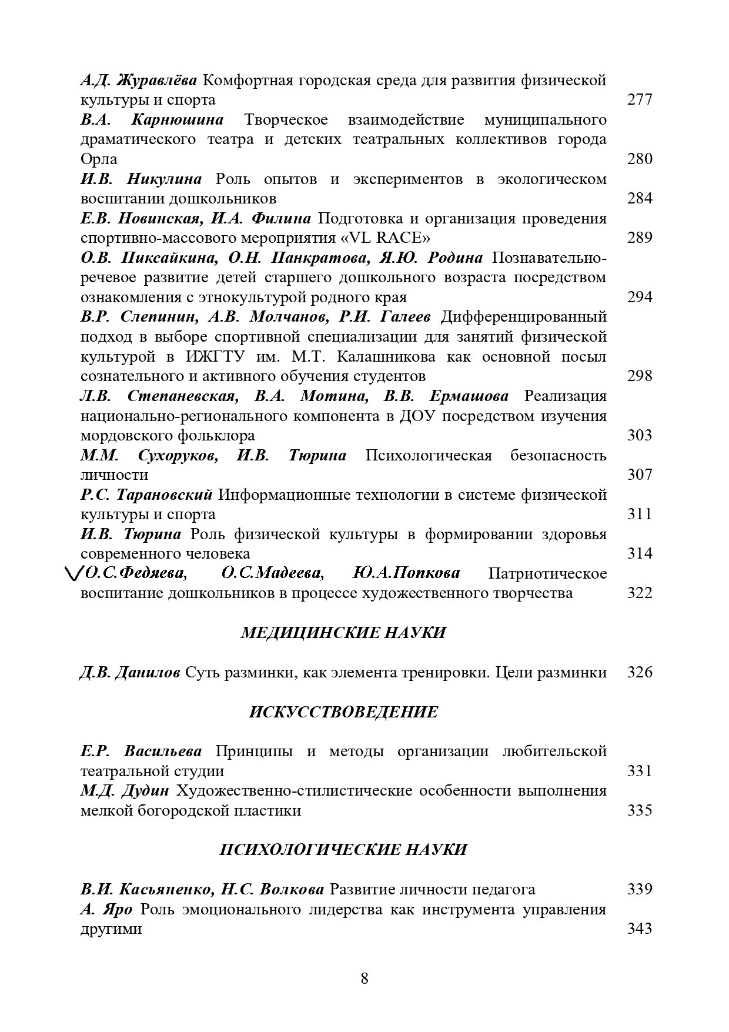 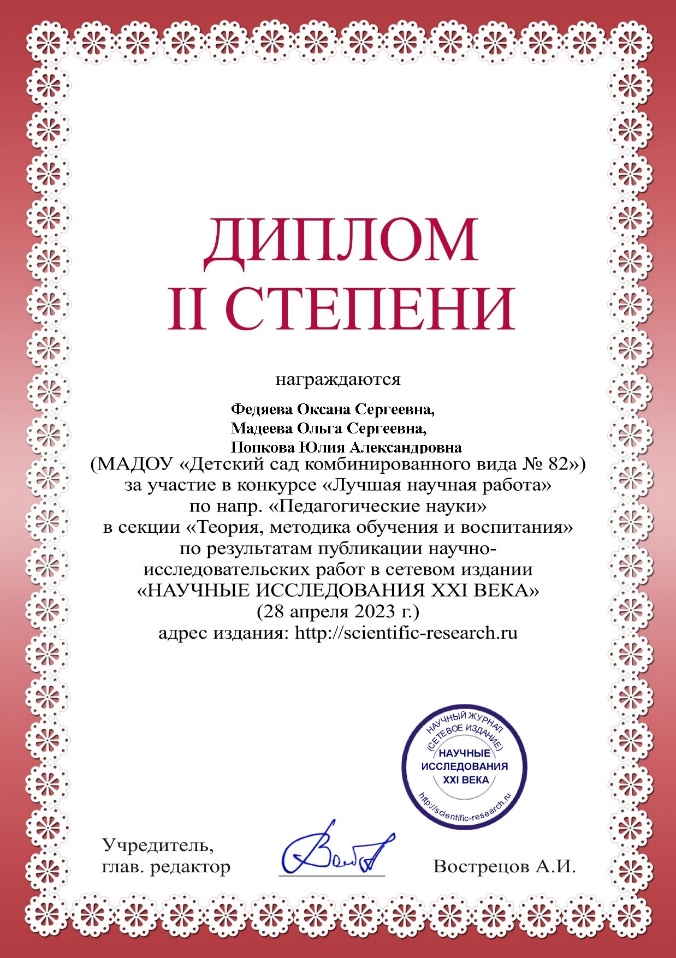 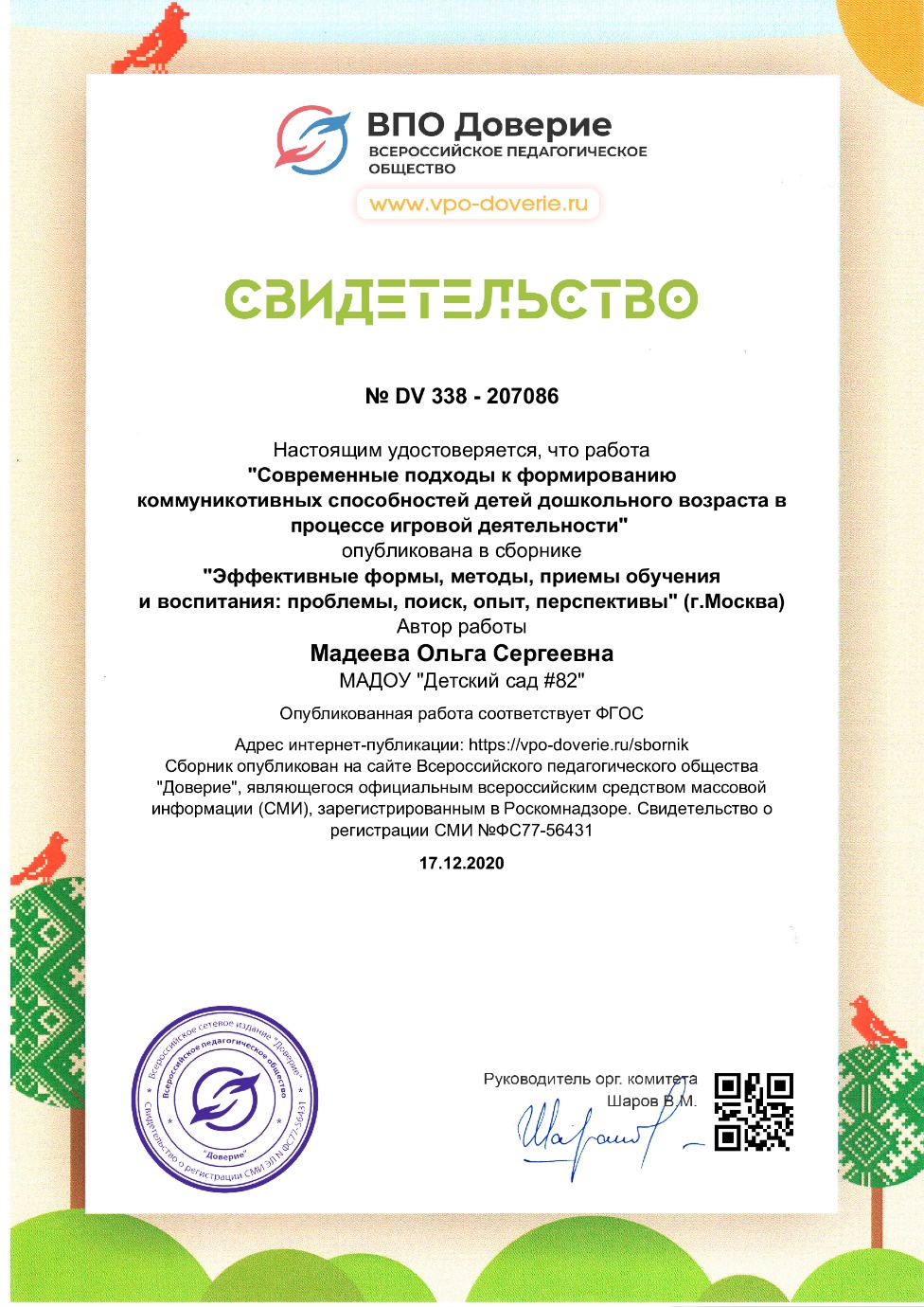 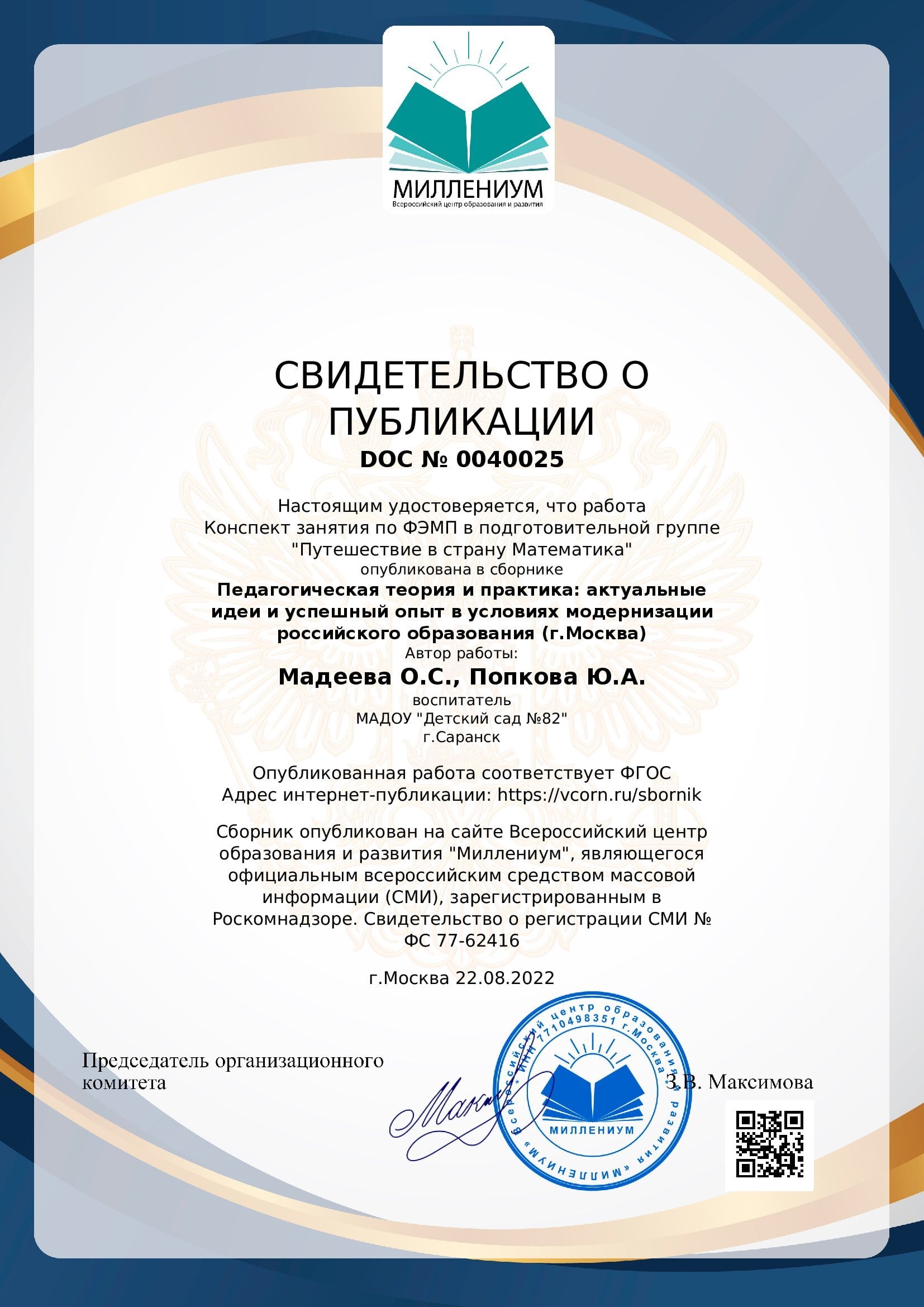 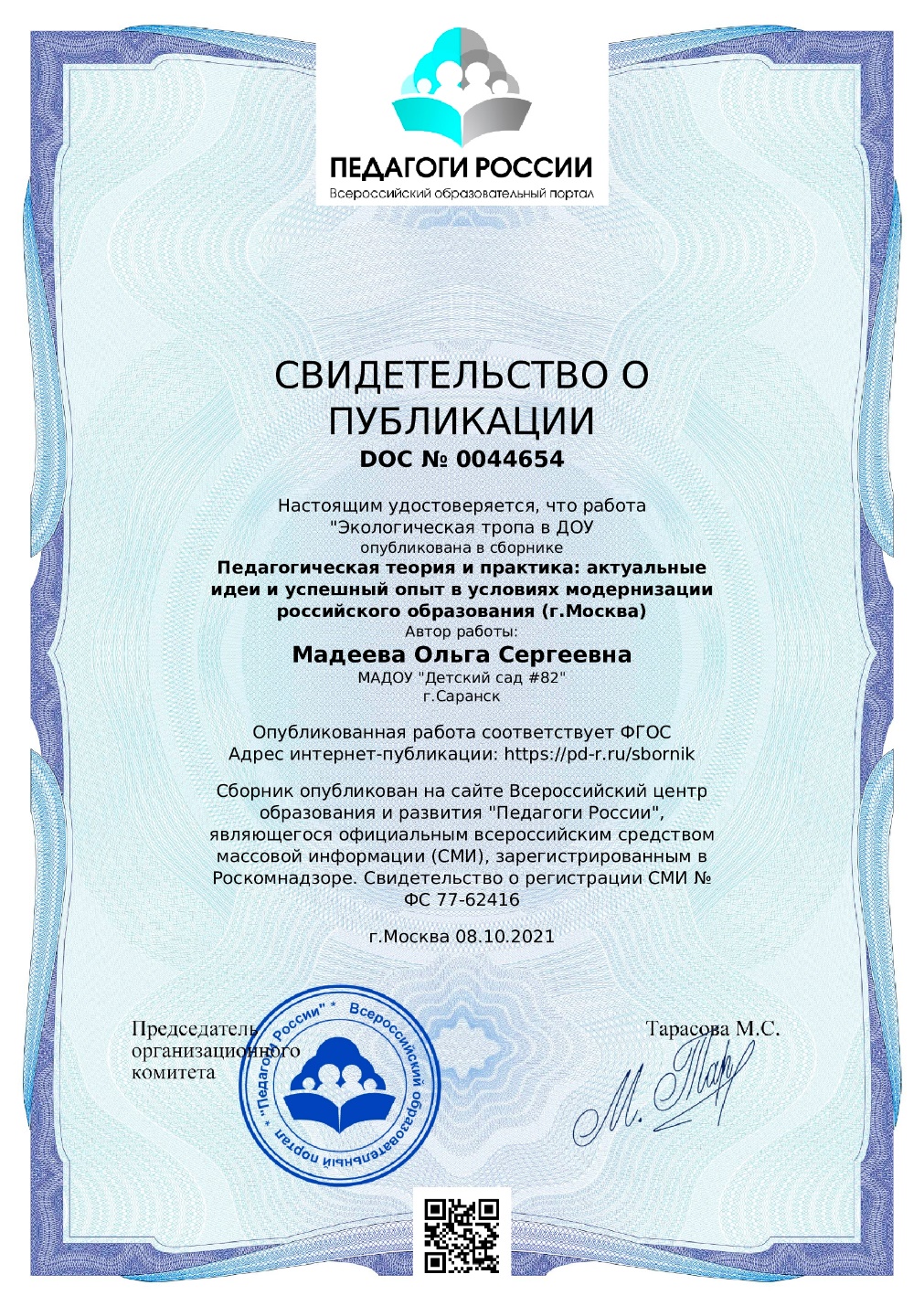 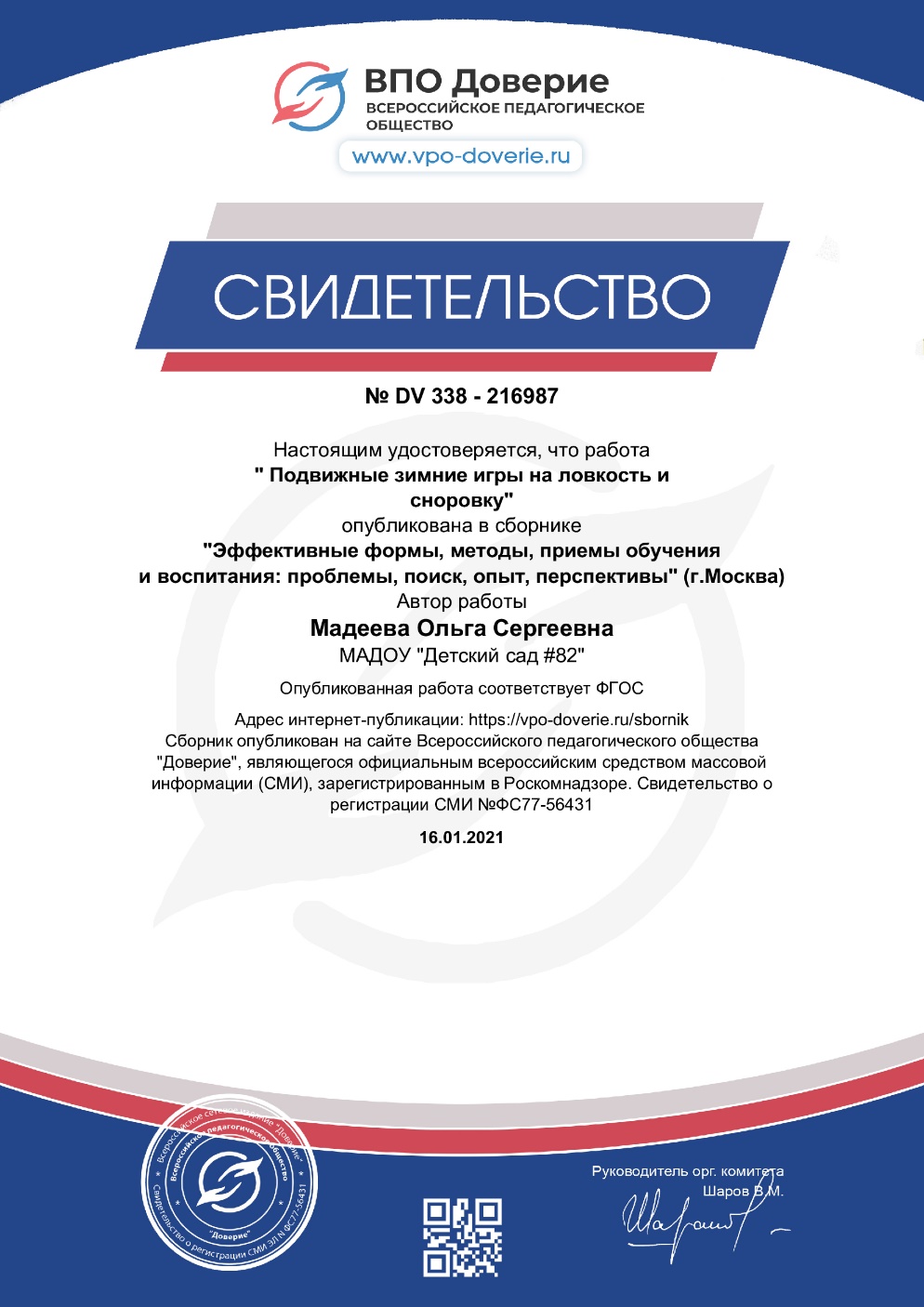 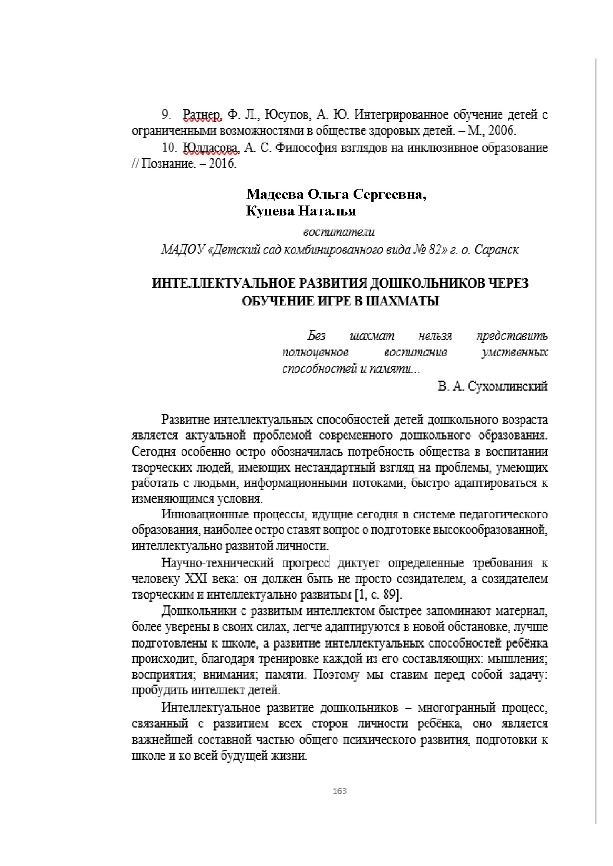 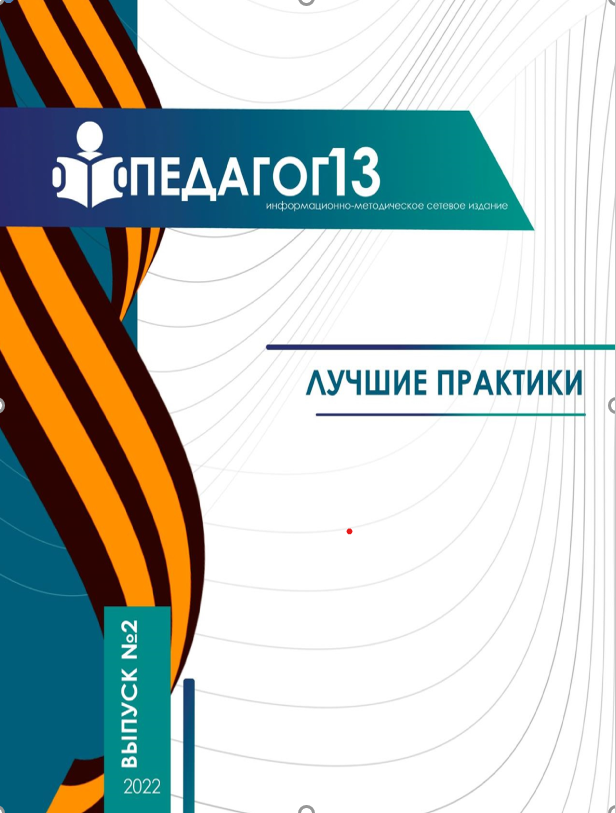 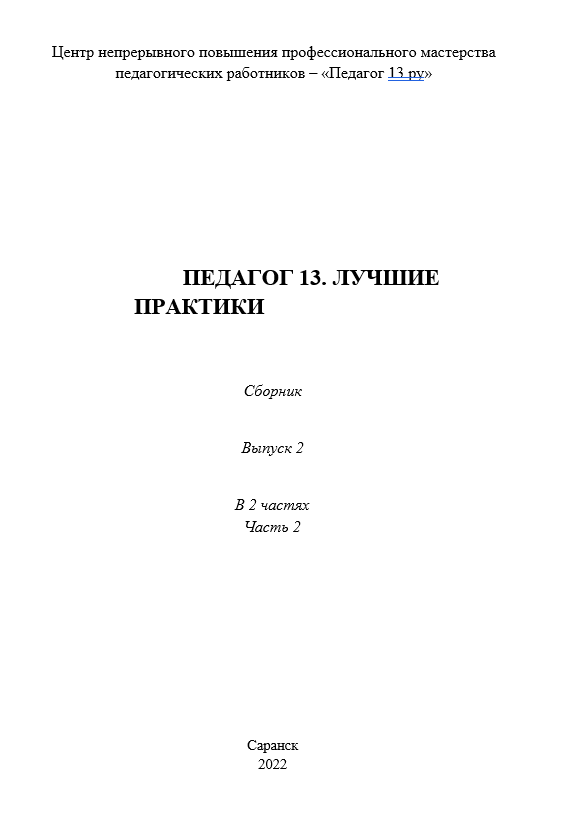 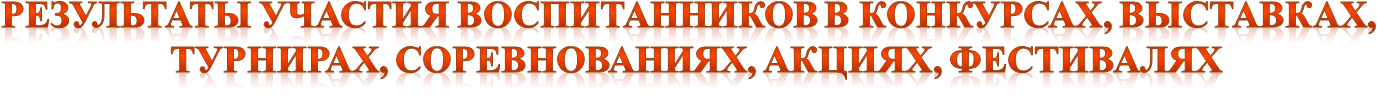 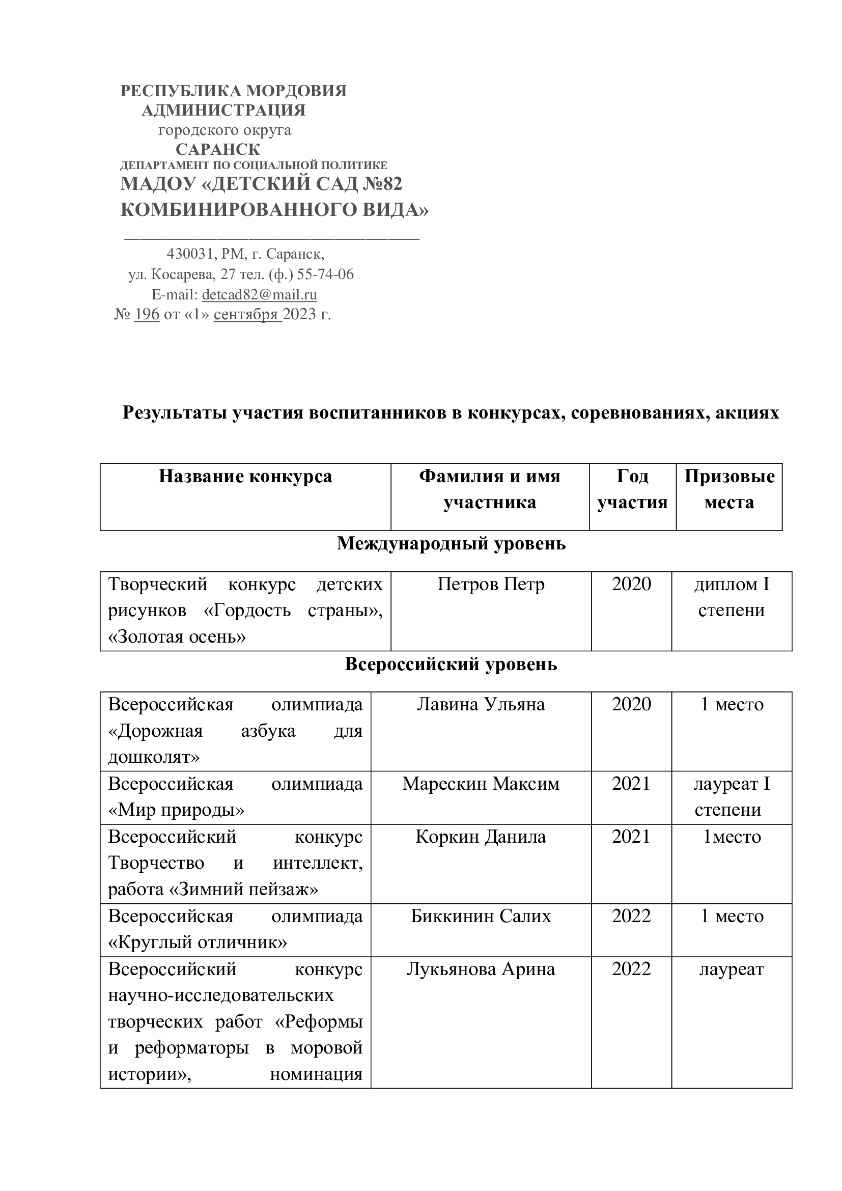 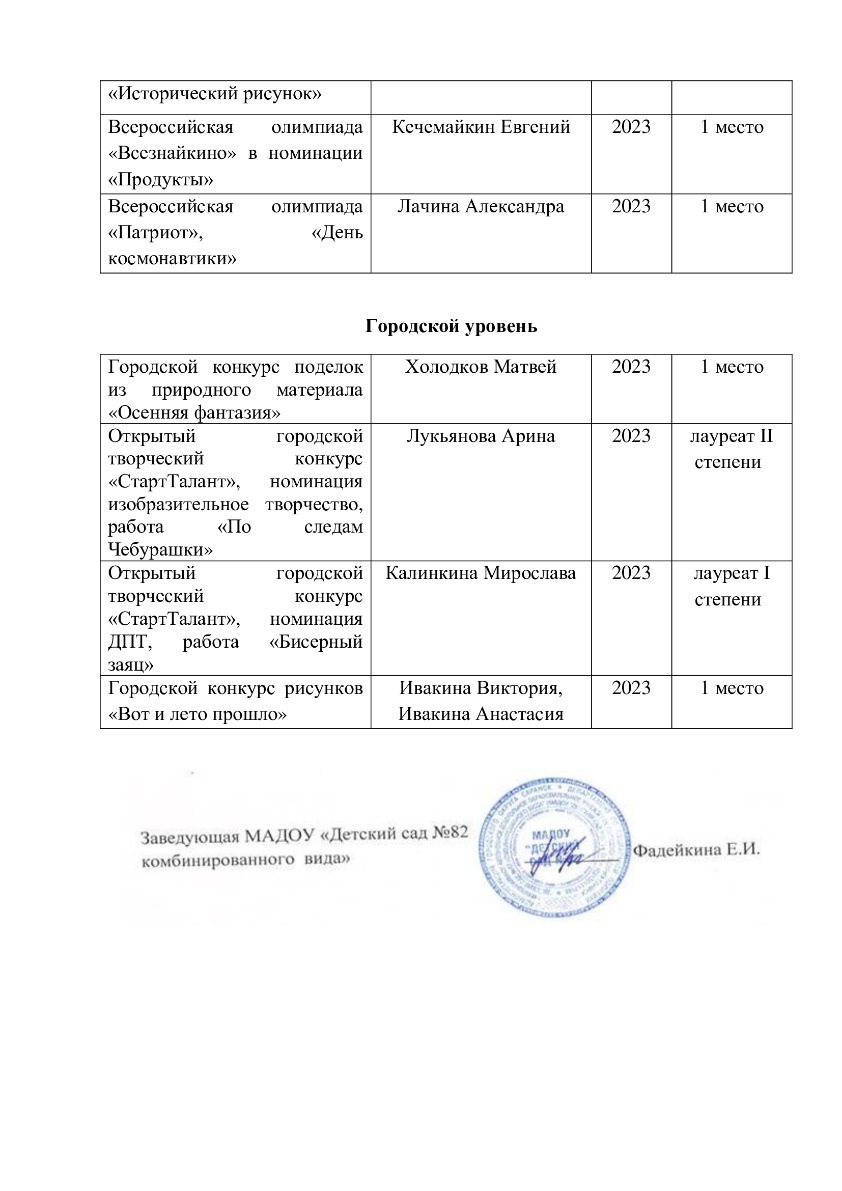 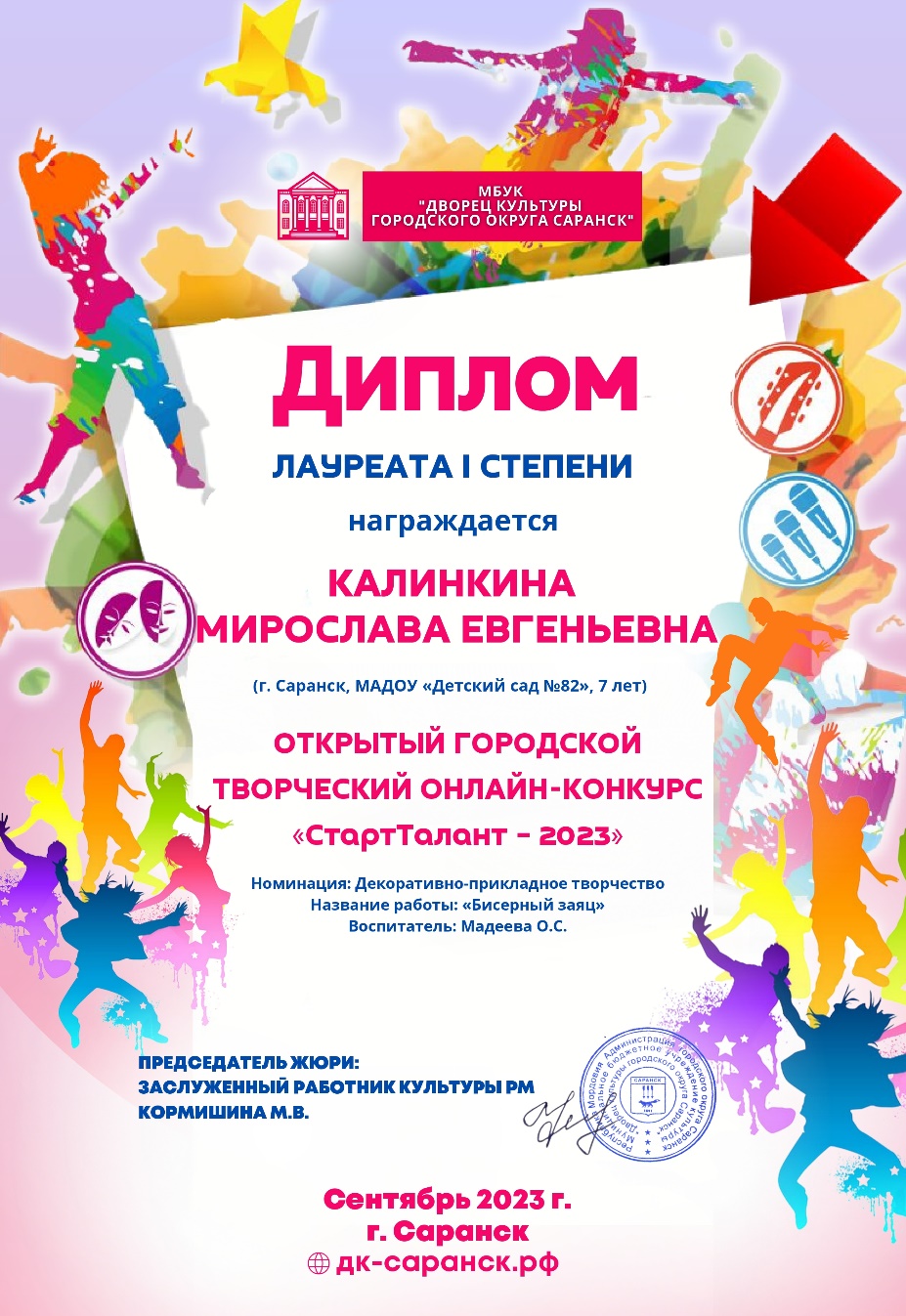 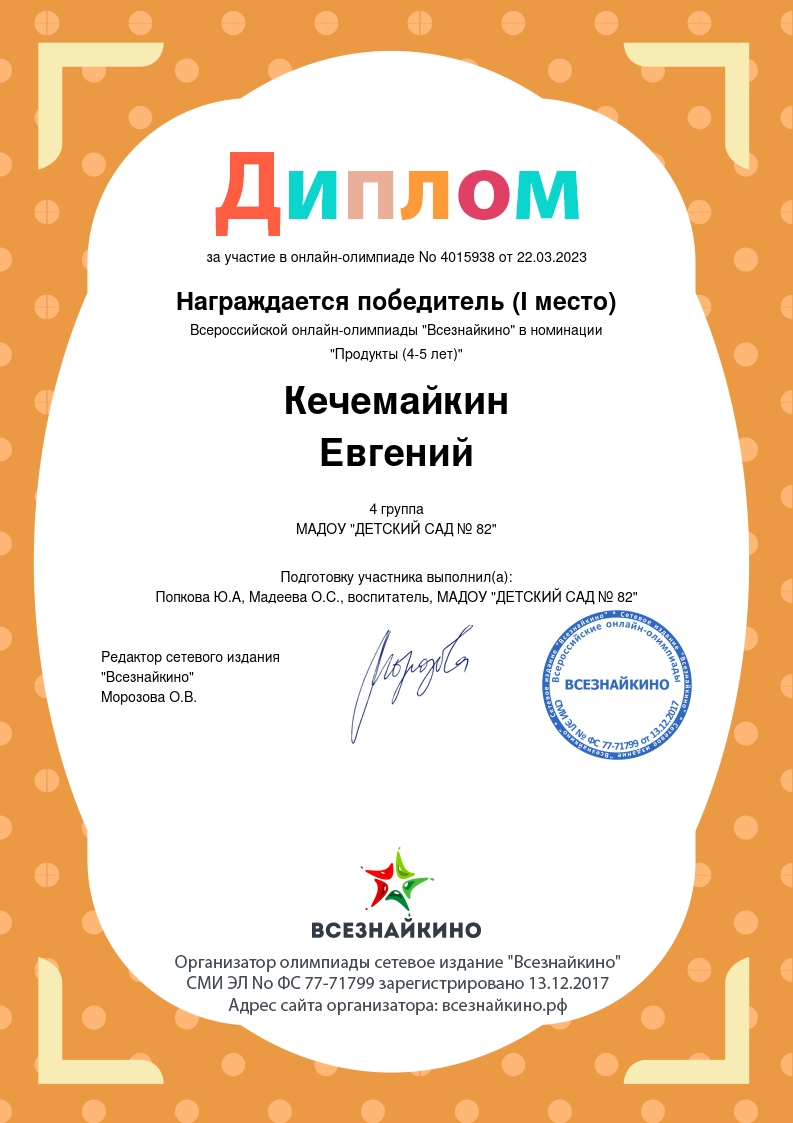 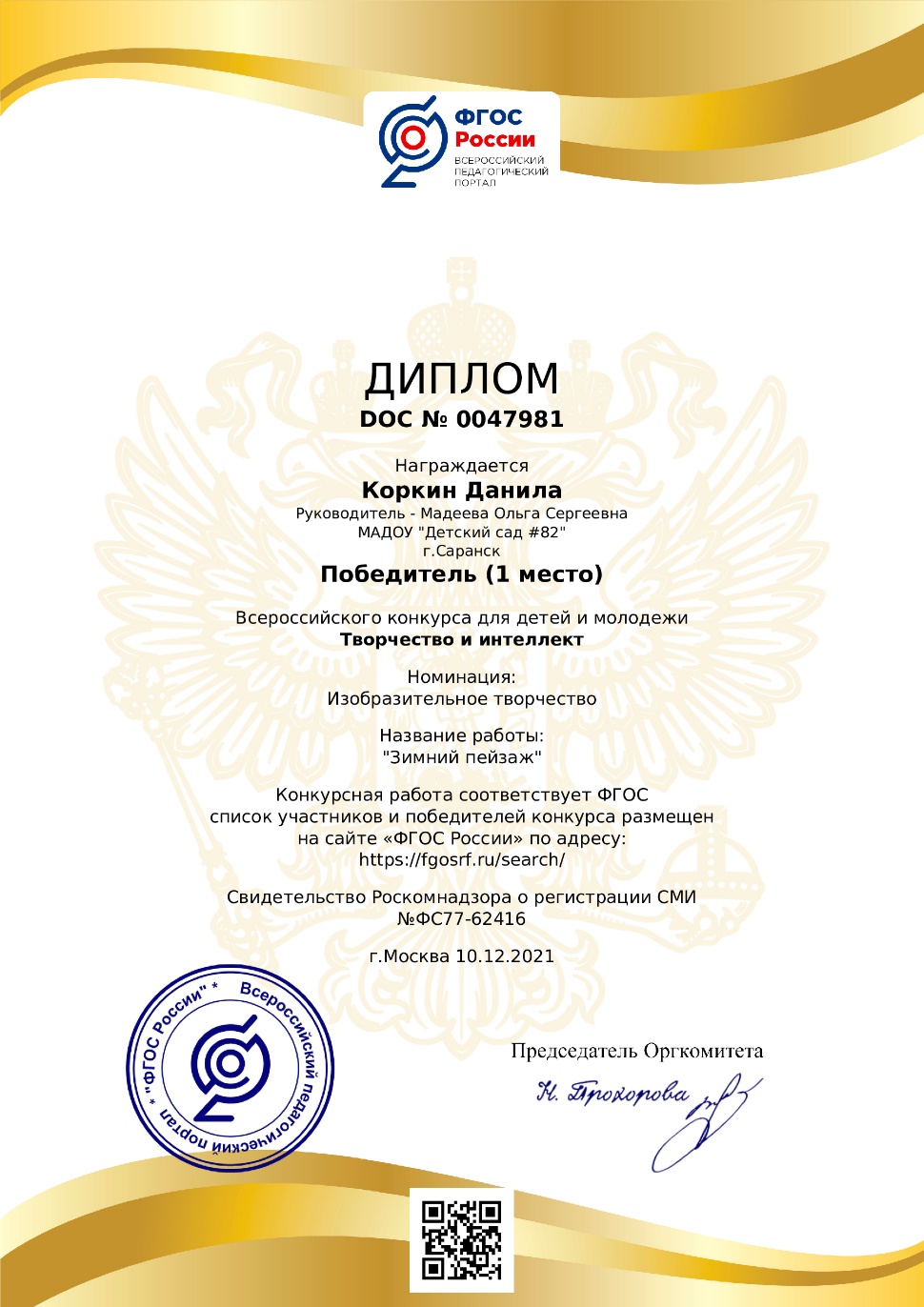 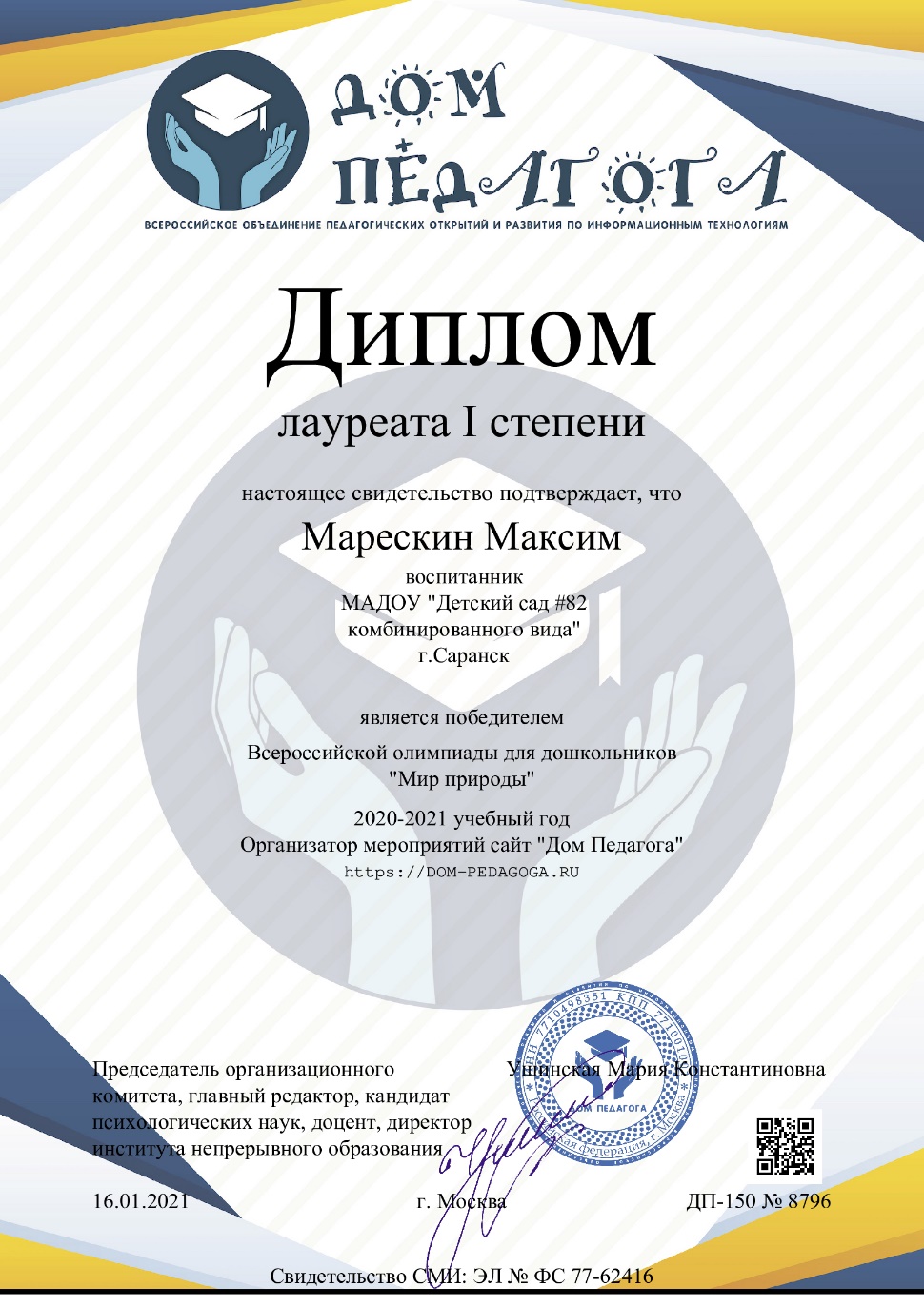 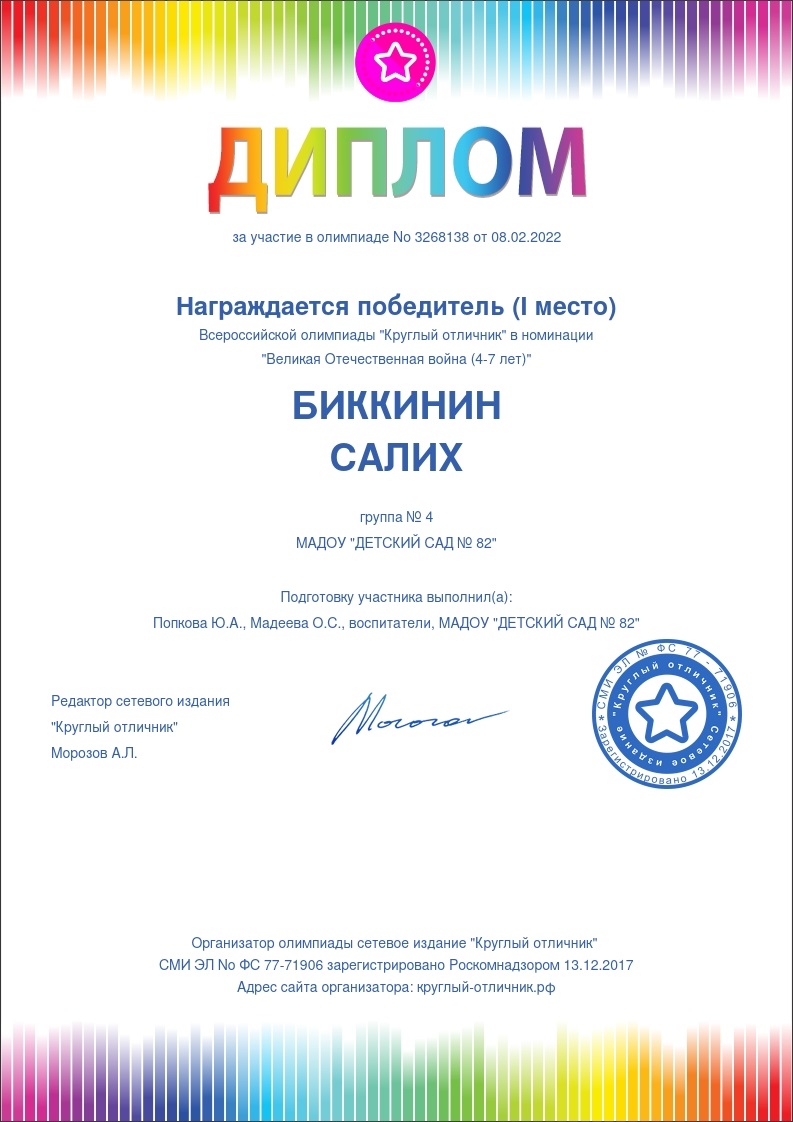 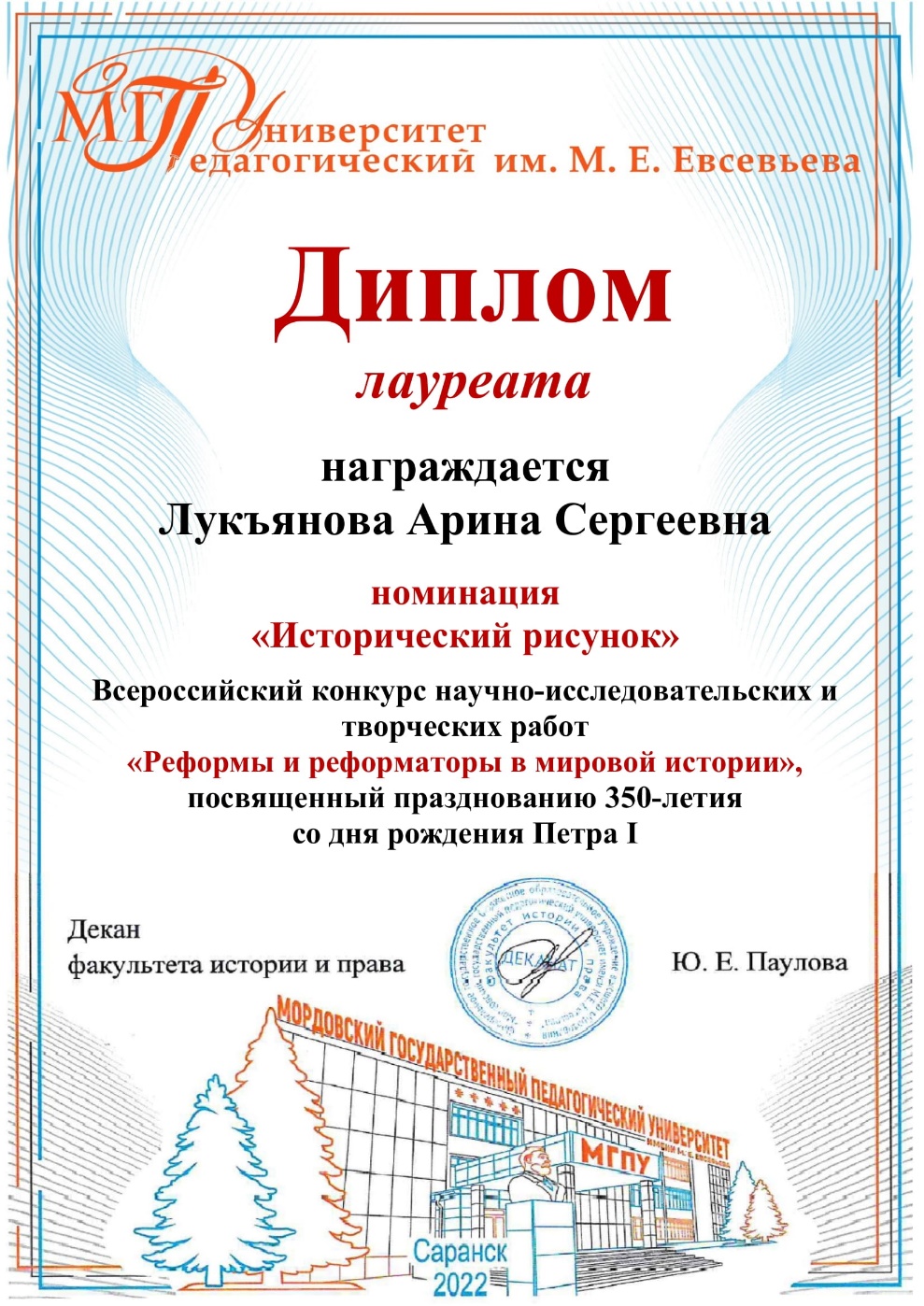 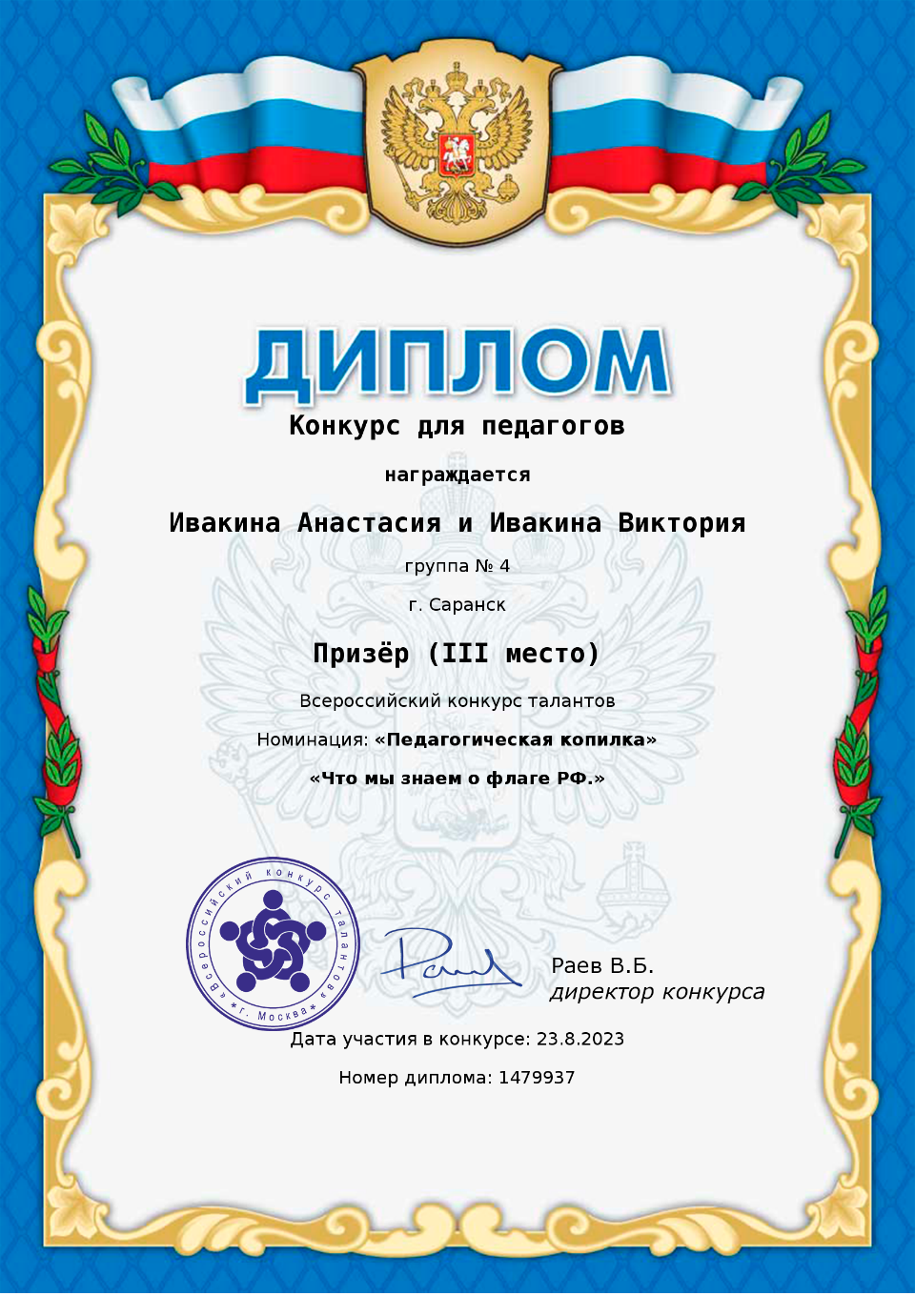 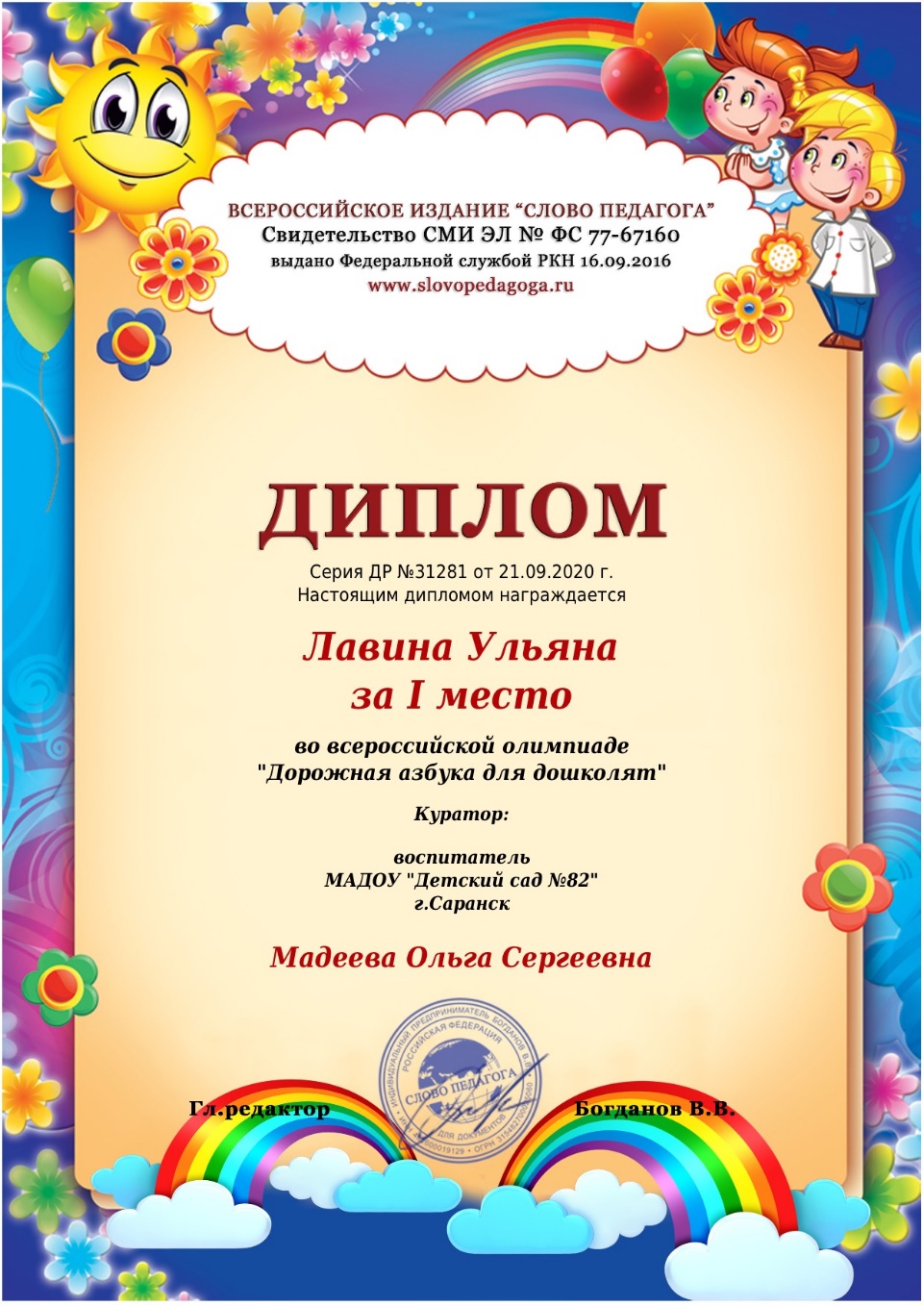 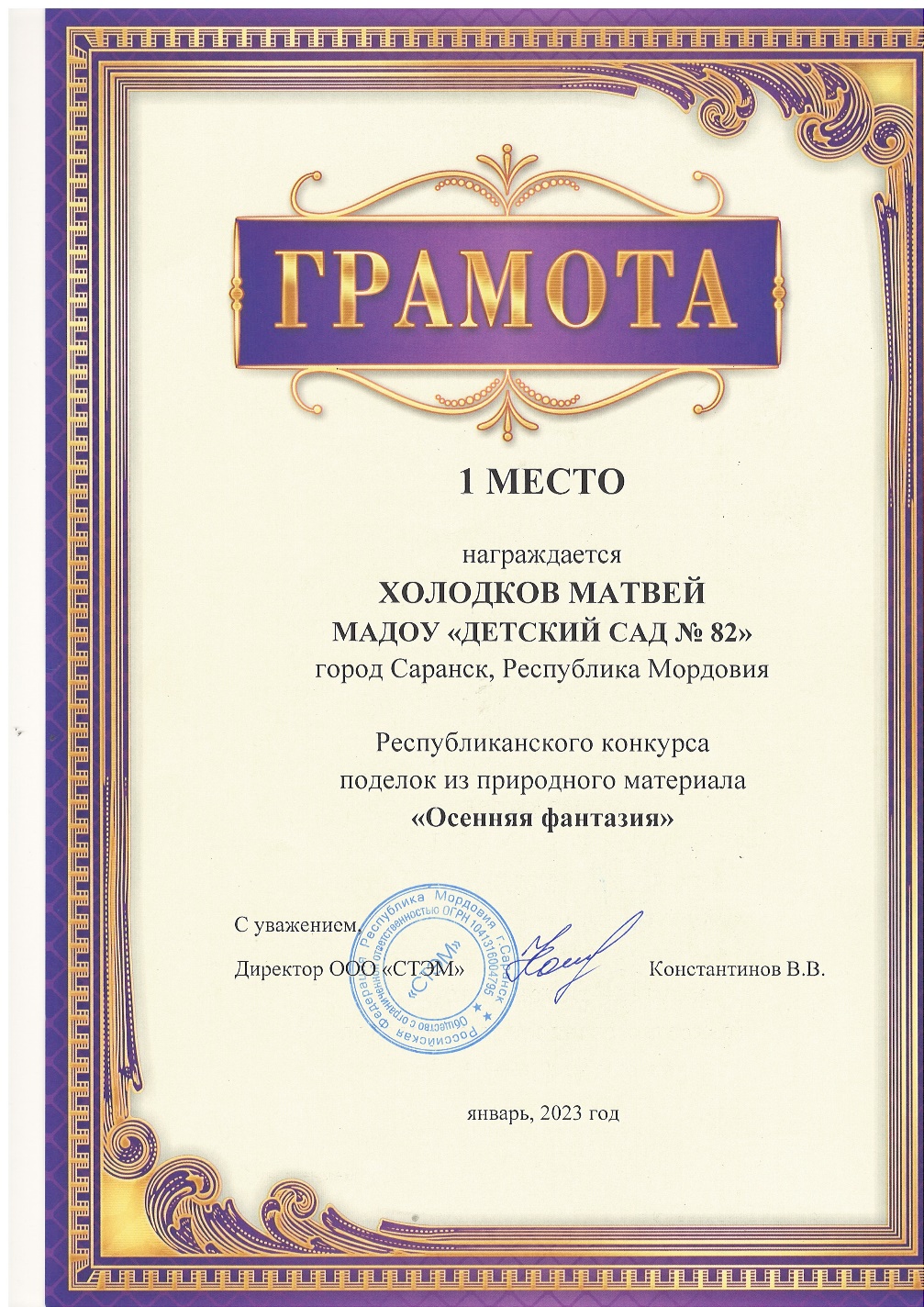 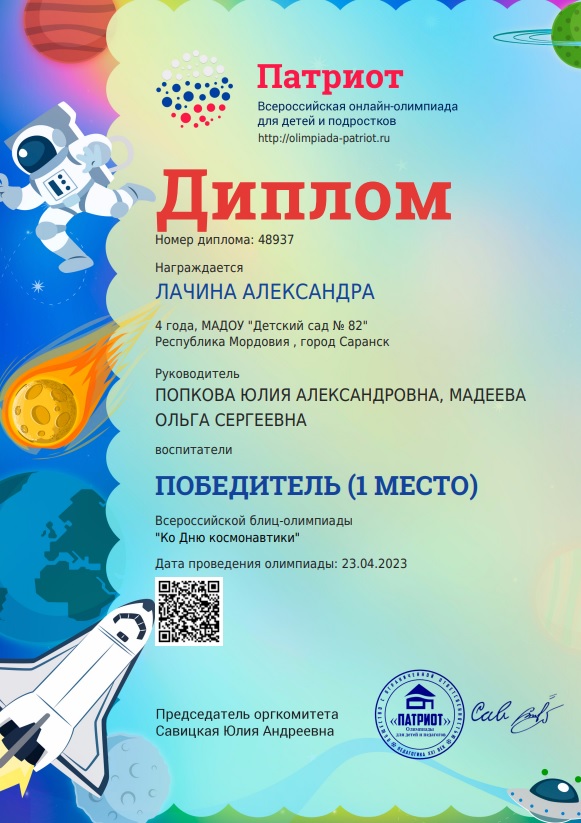 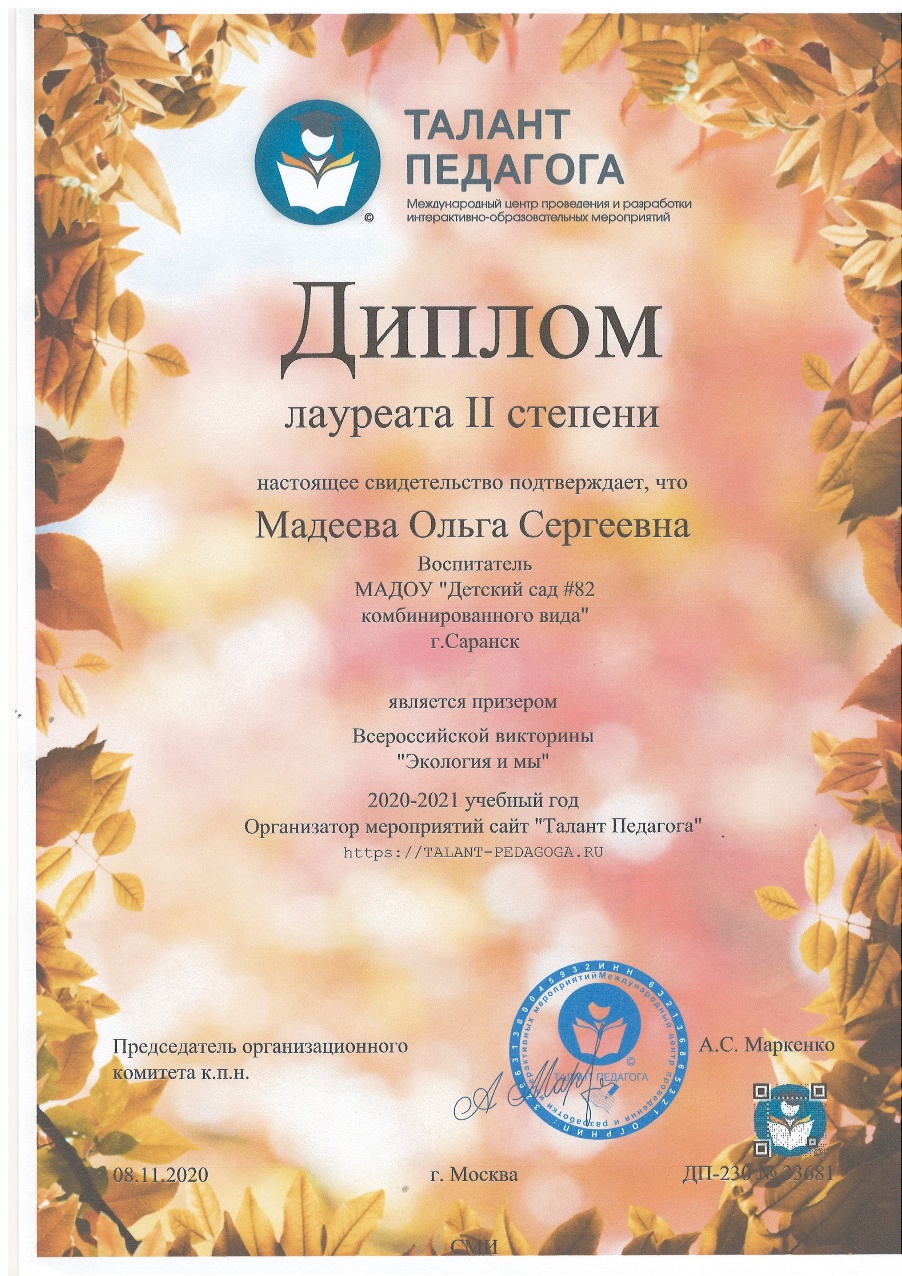 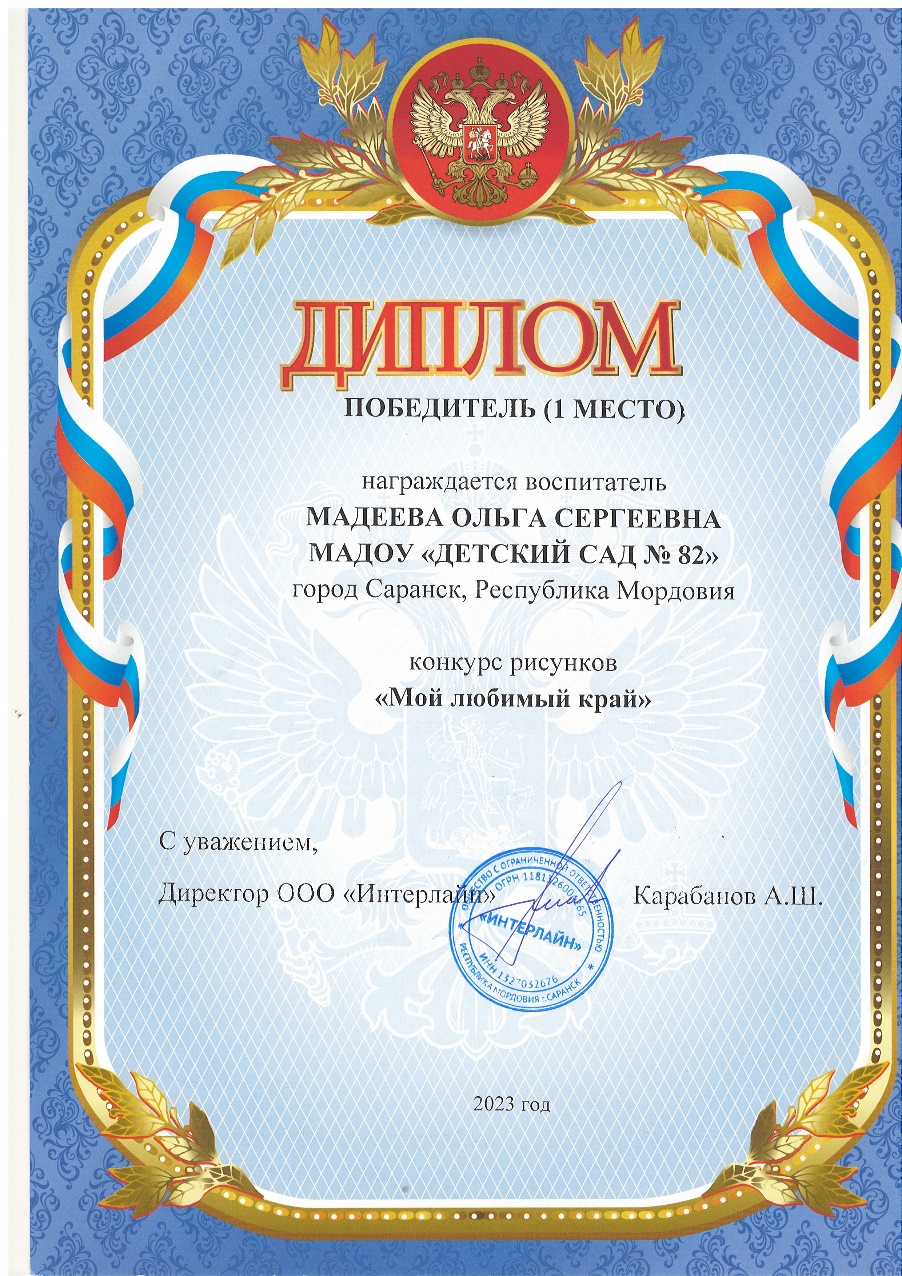 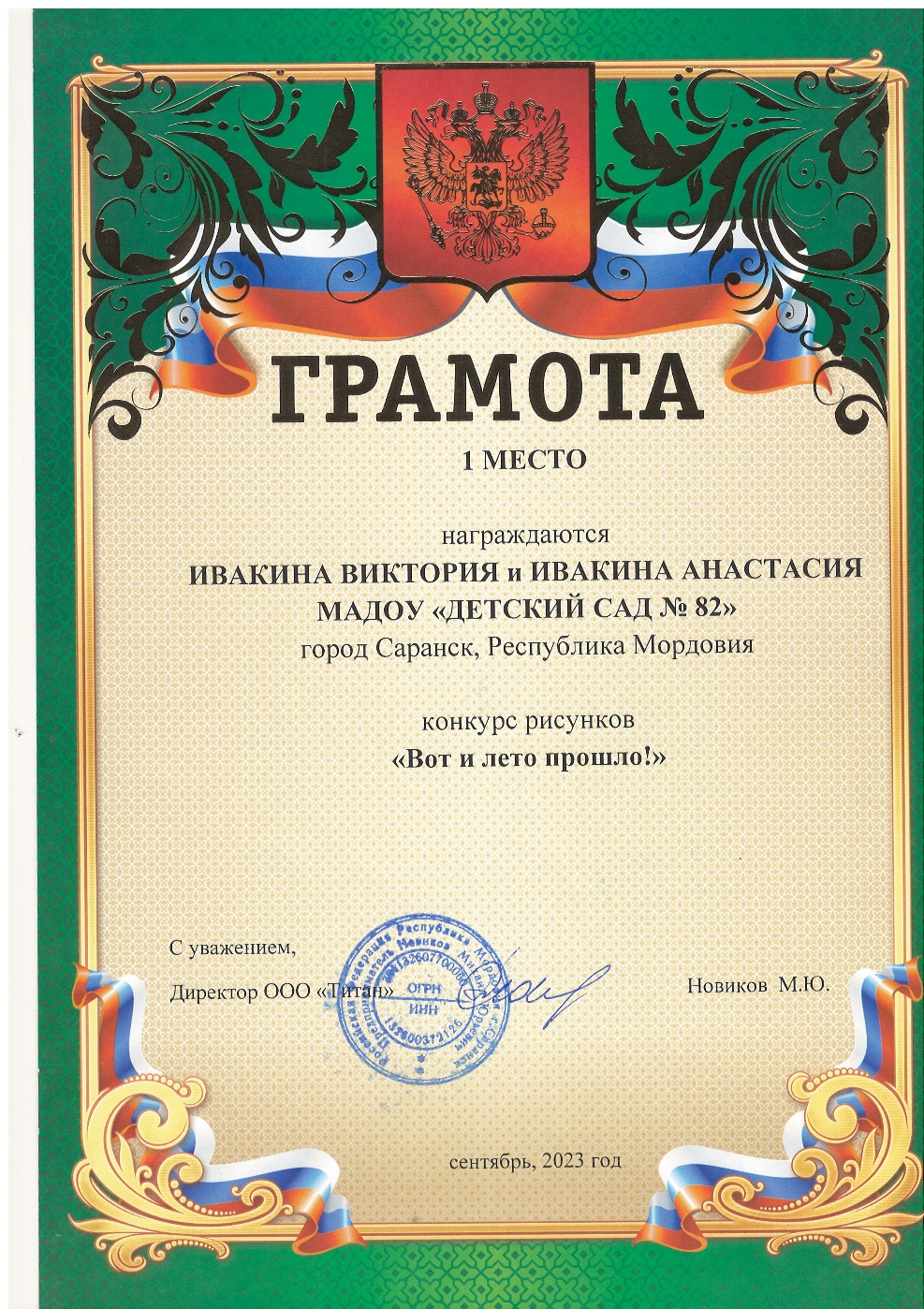 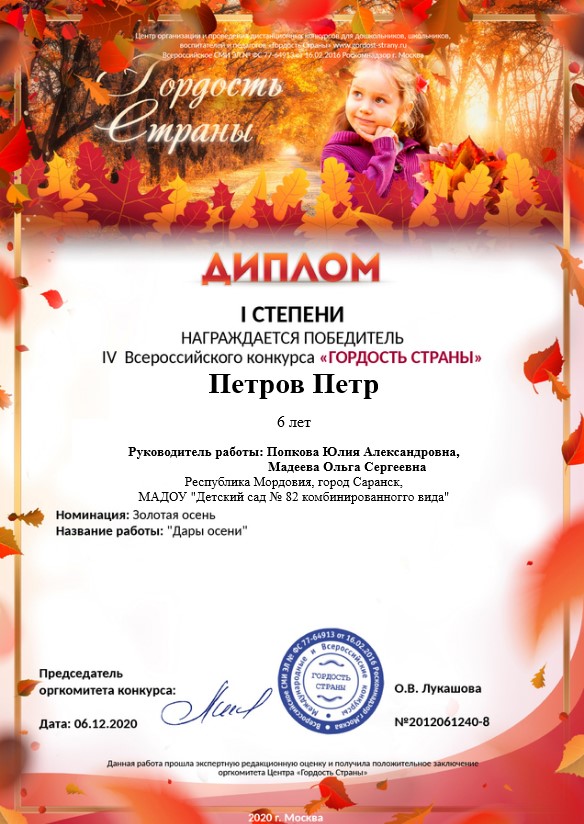 Наличие авторских программ, методических пособий
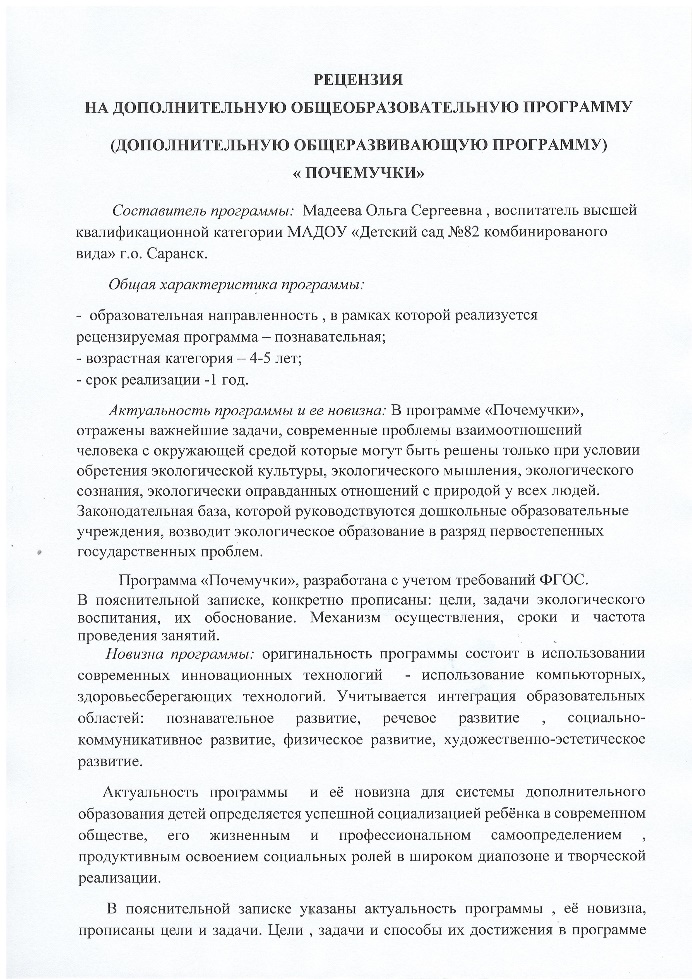 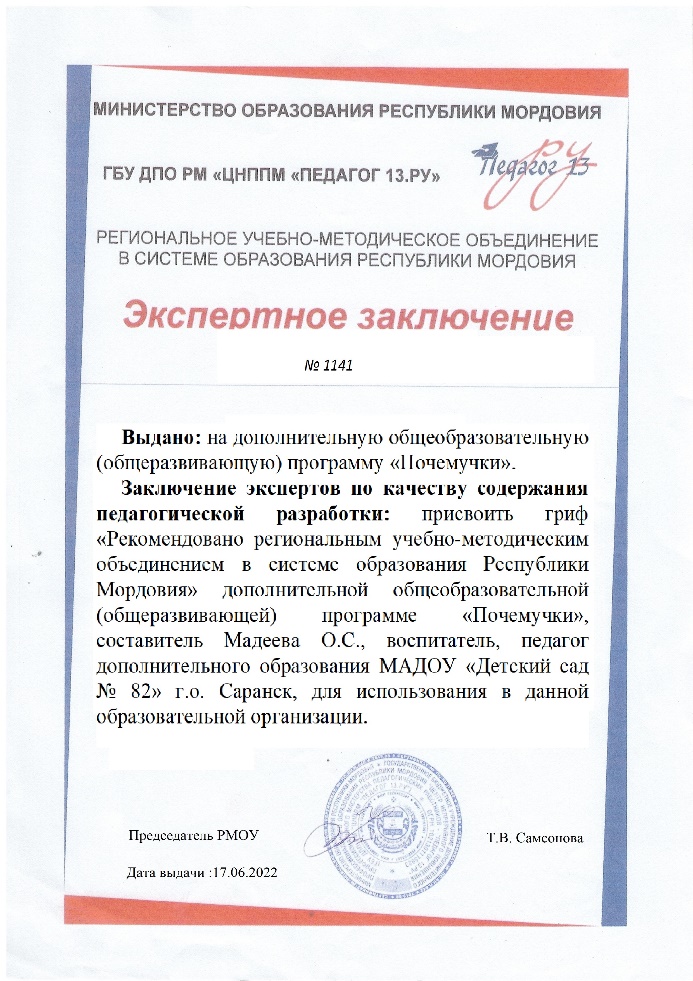 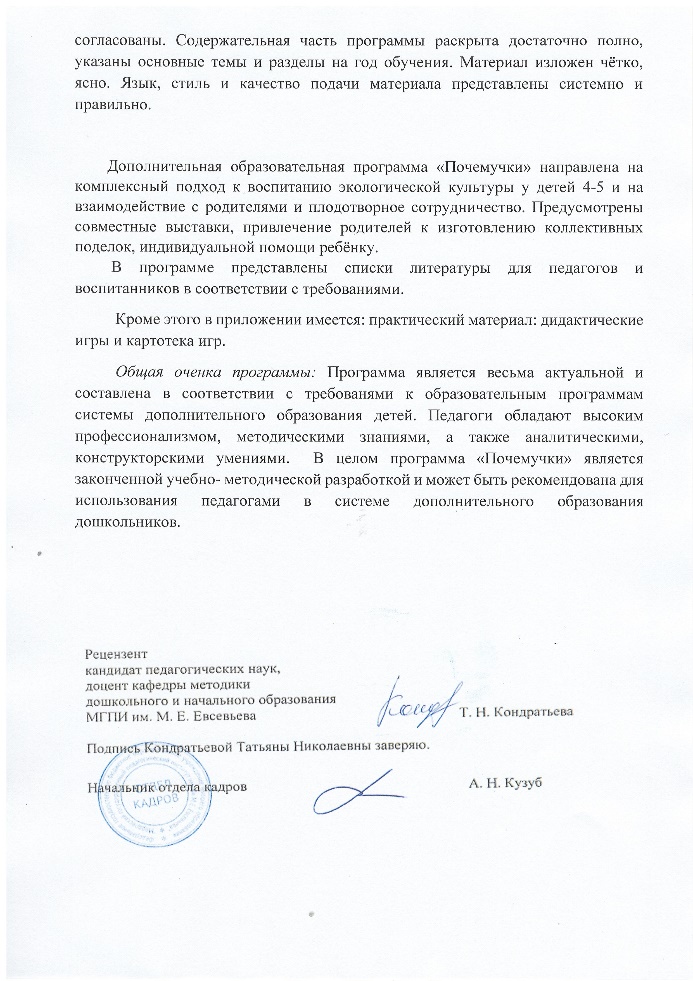 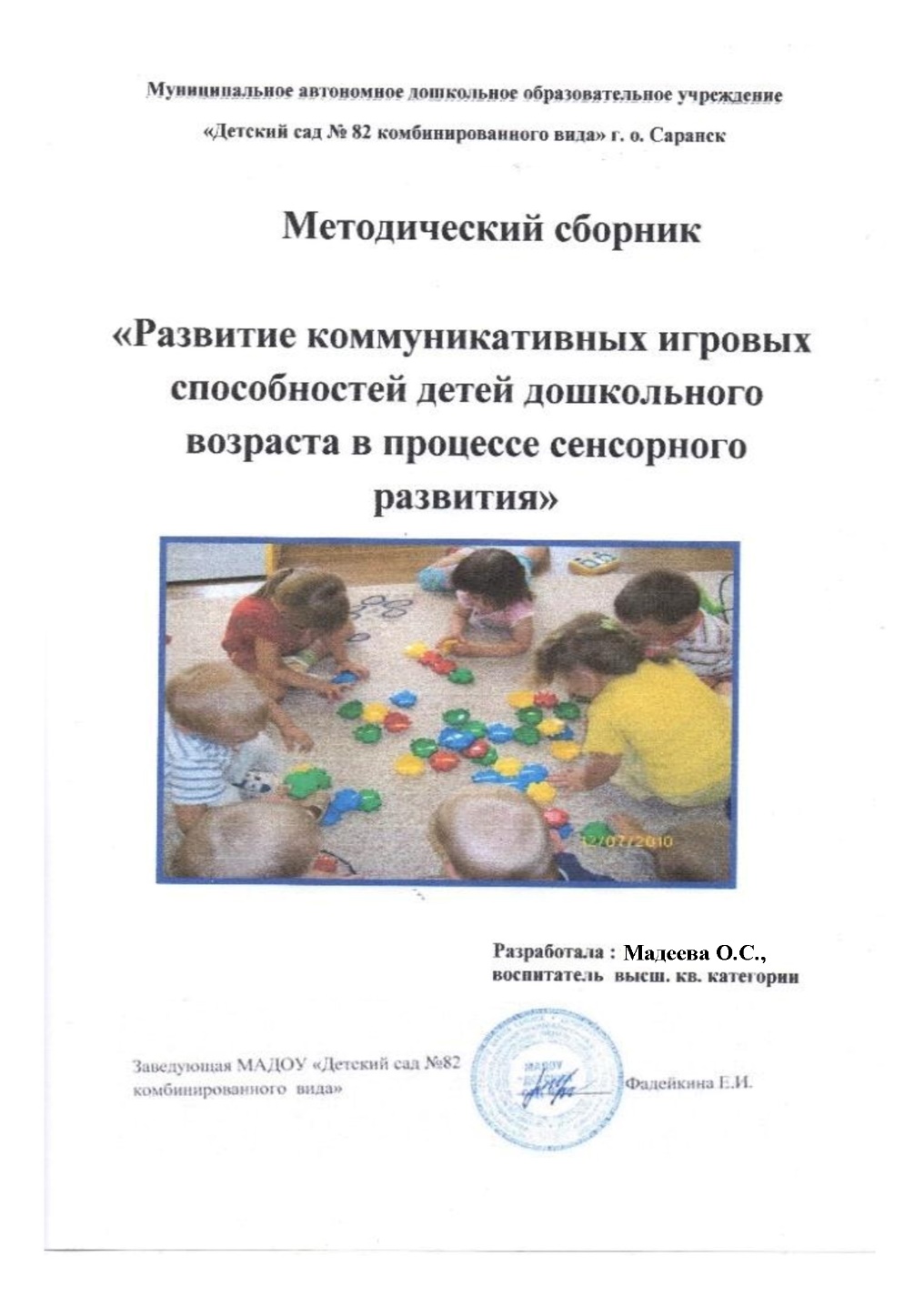 Выступления на научно – практических конференциях,    
                  семинарах; проведение открытых занятий,
                                   мастер-  классов, мероприятий
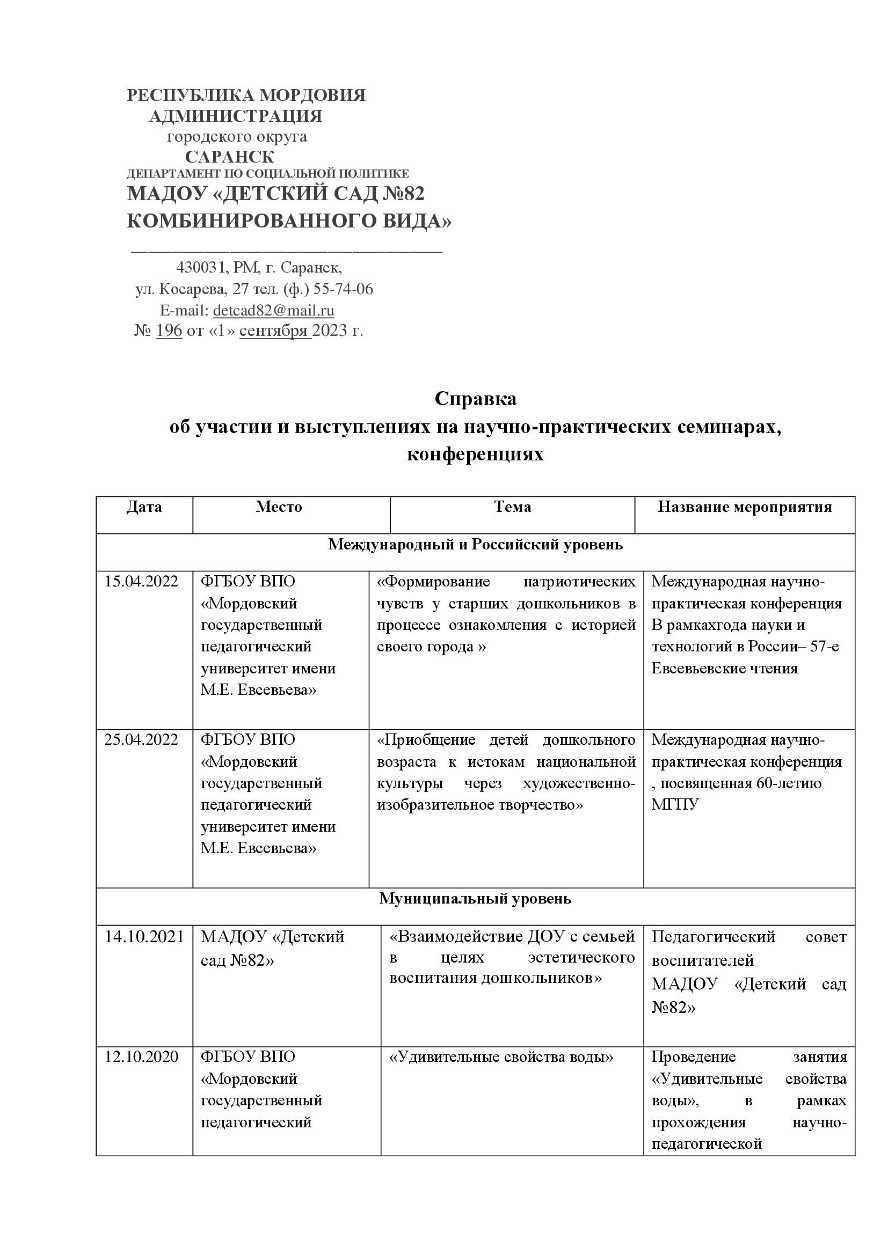 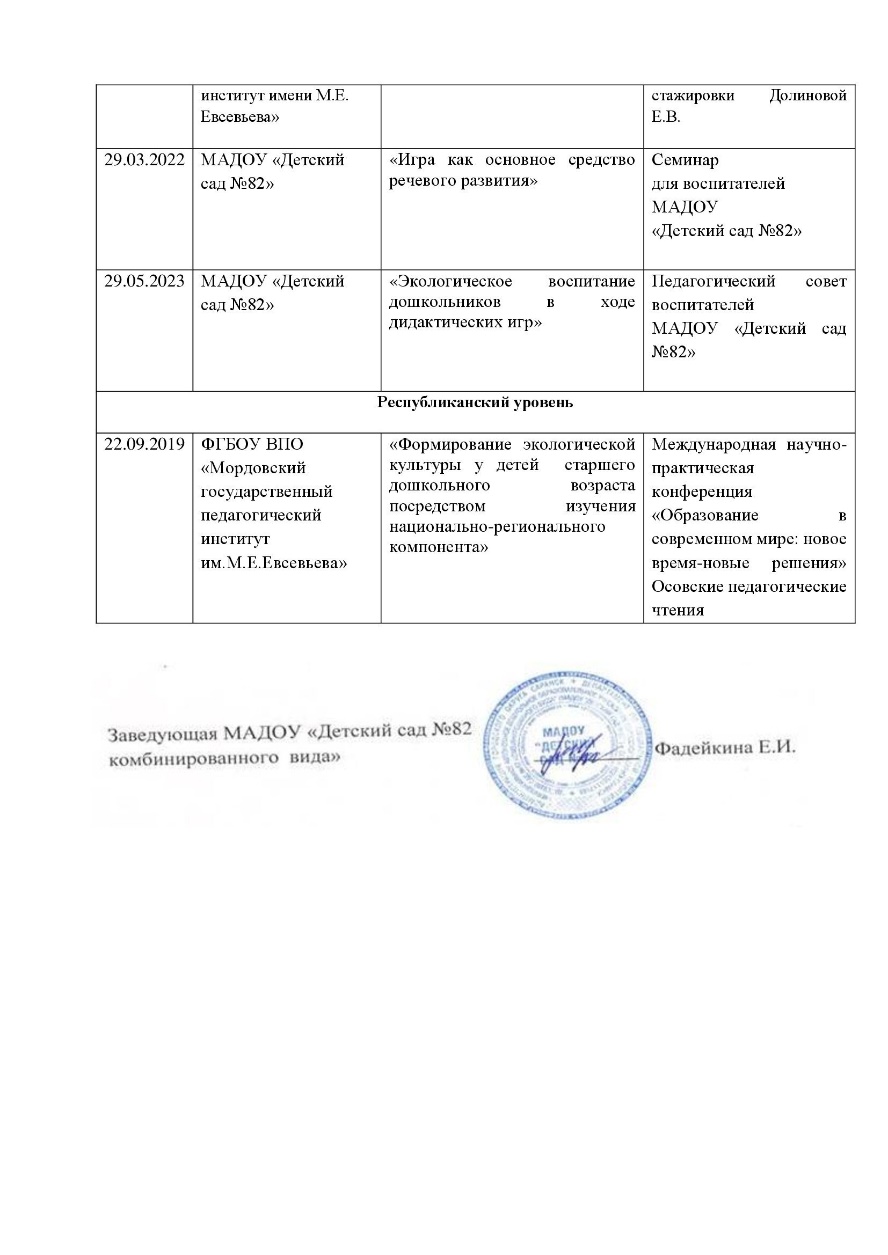 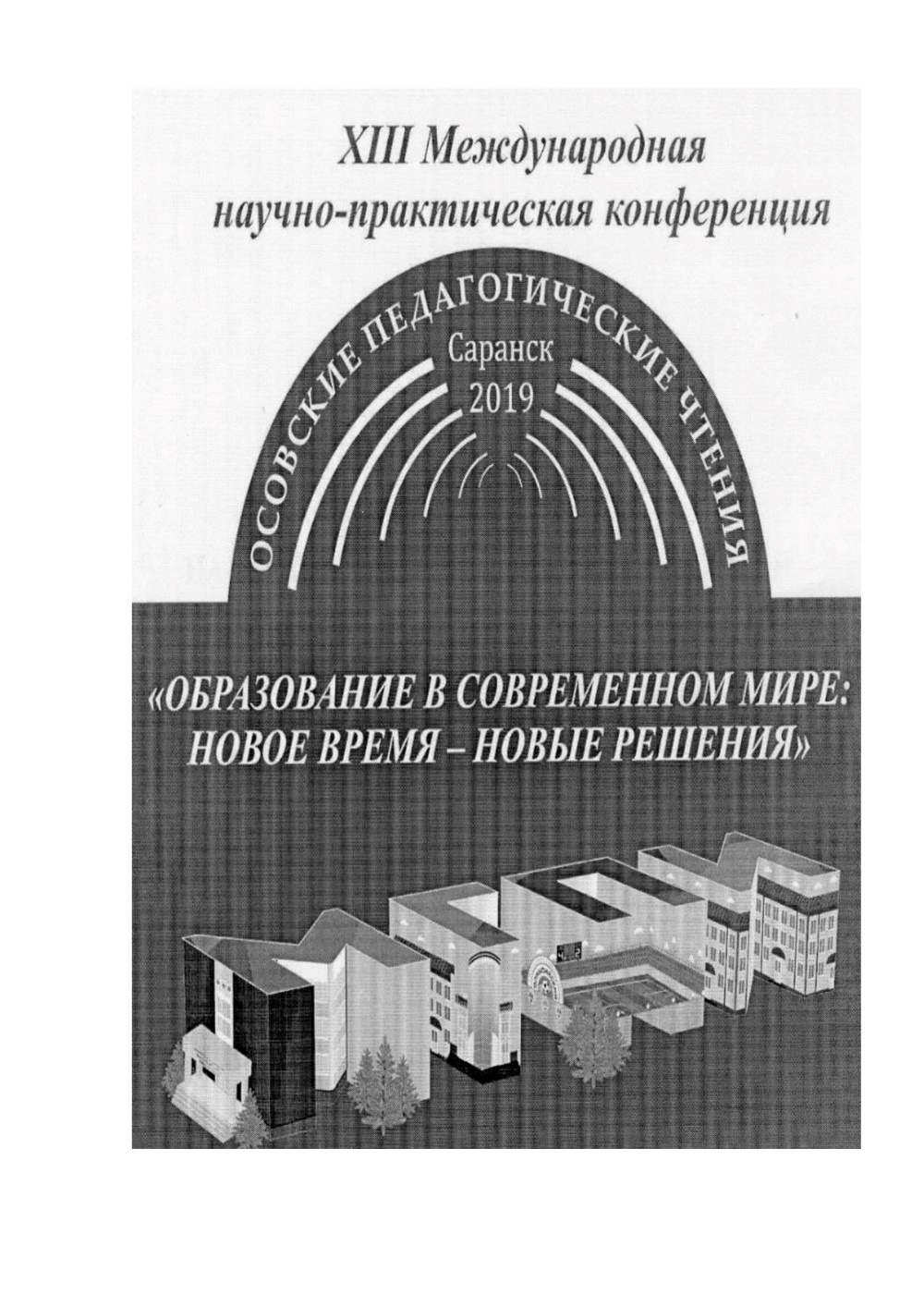 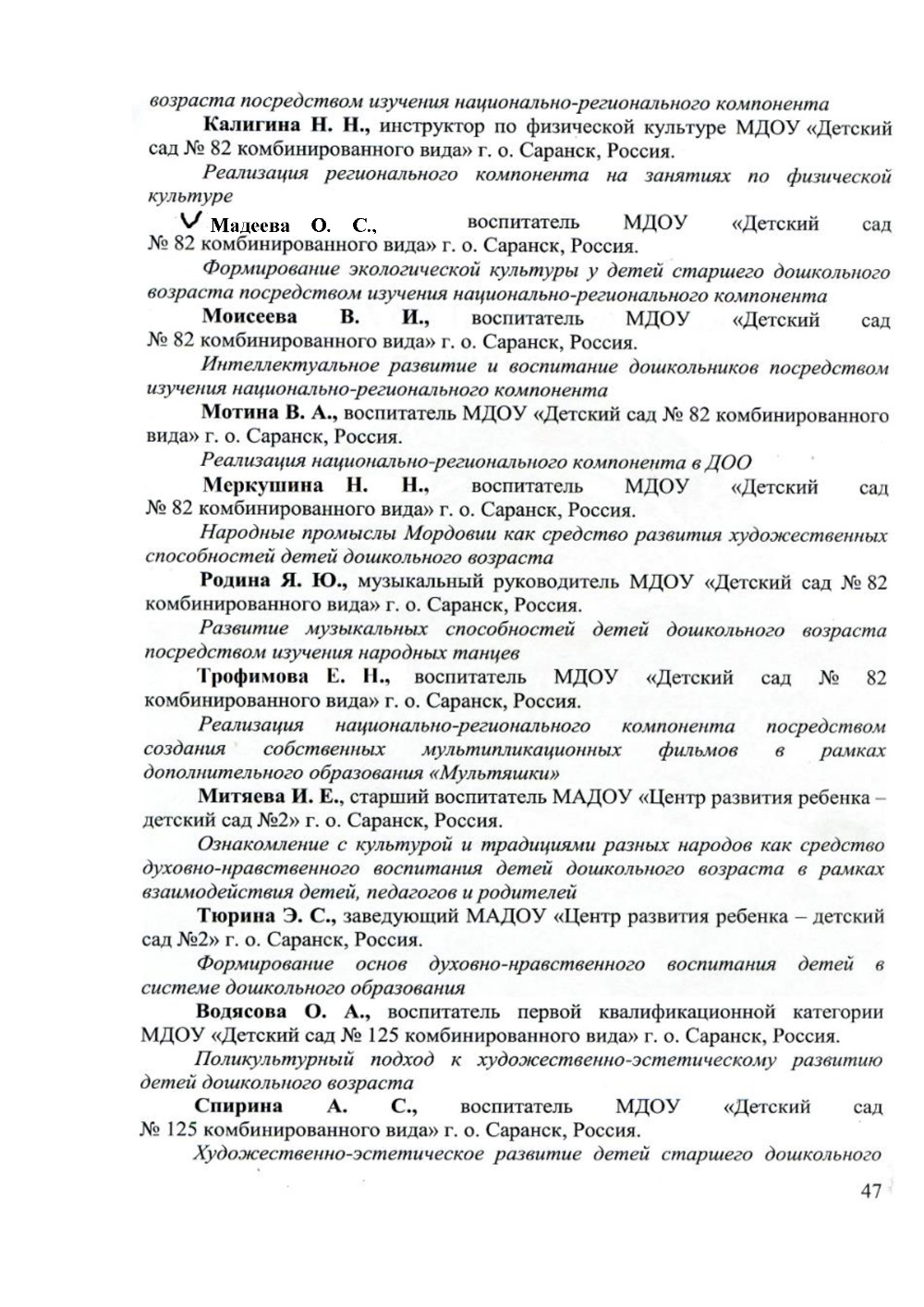 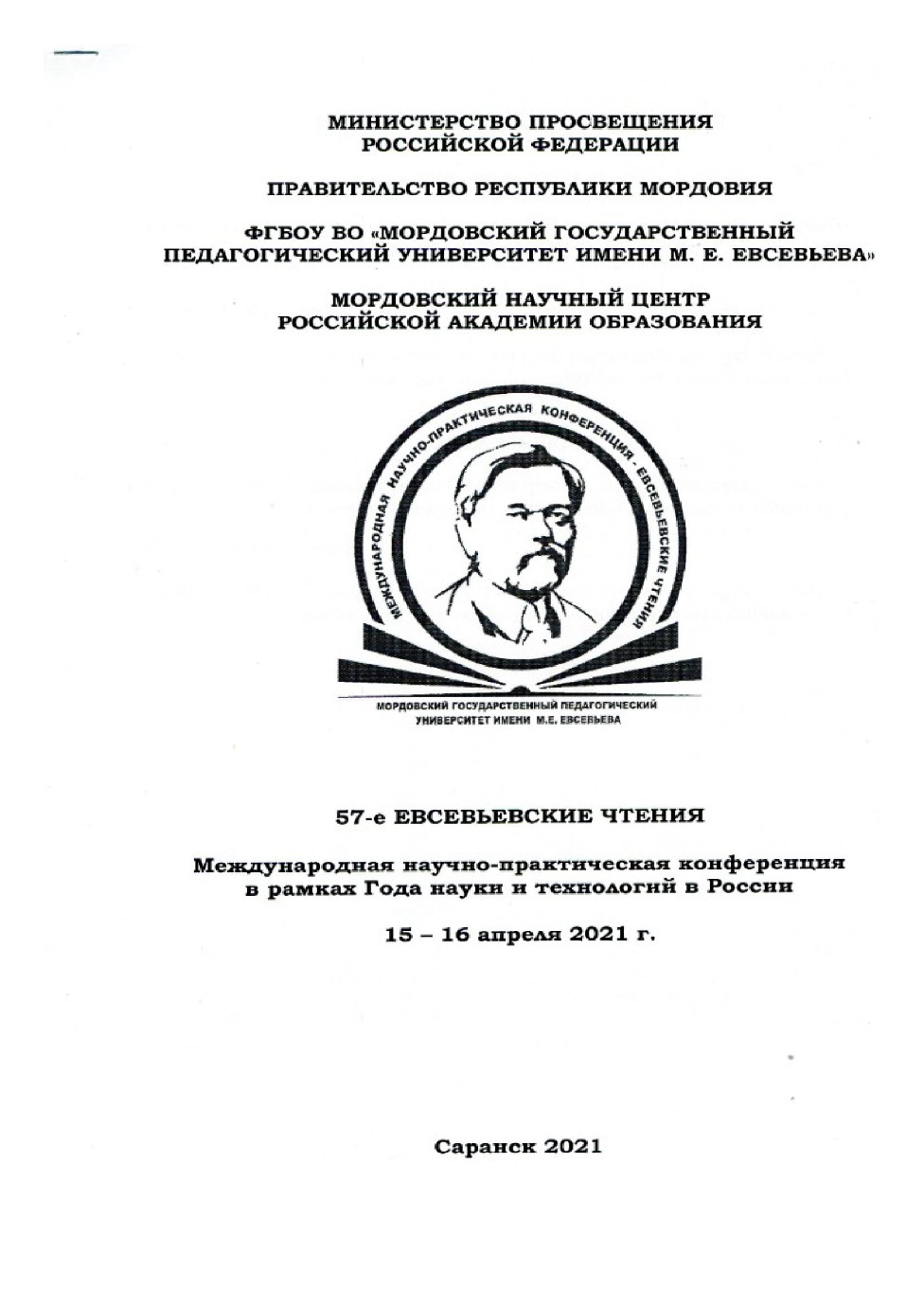 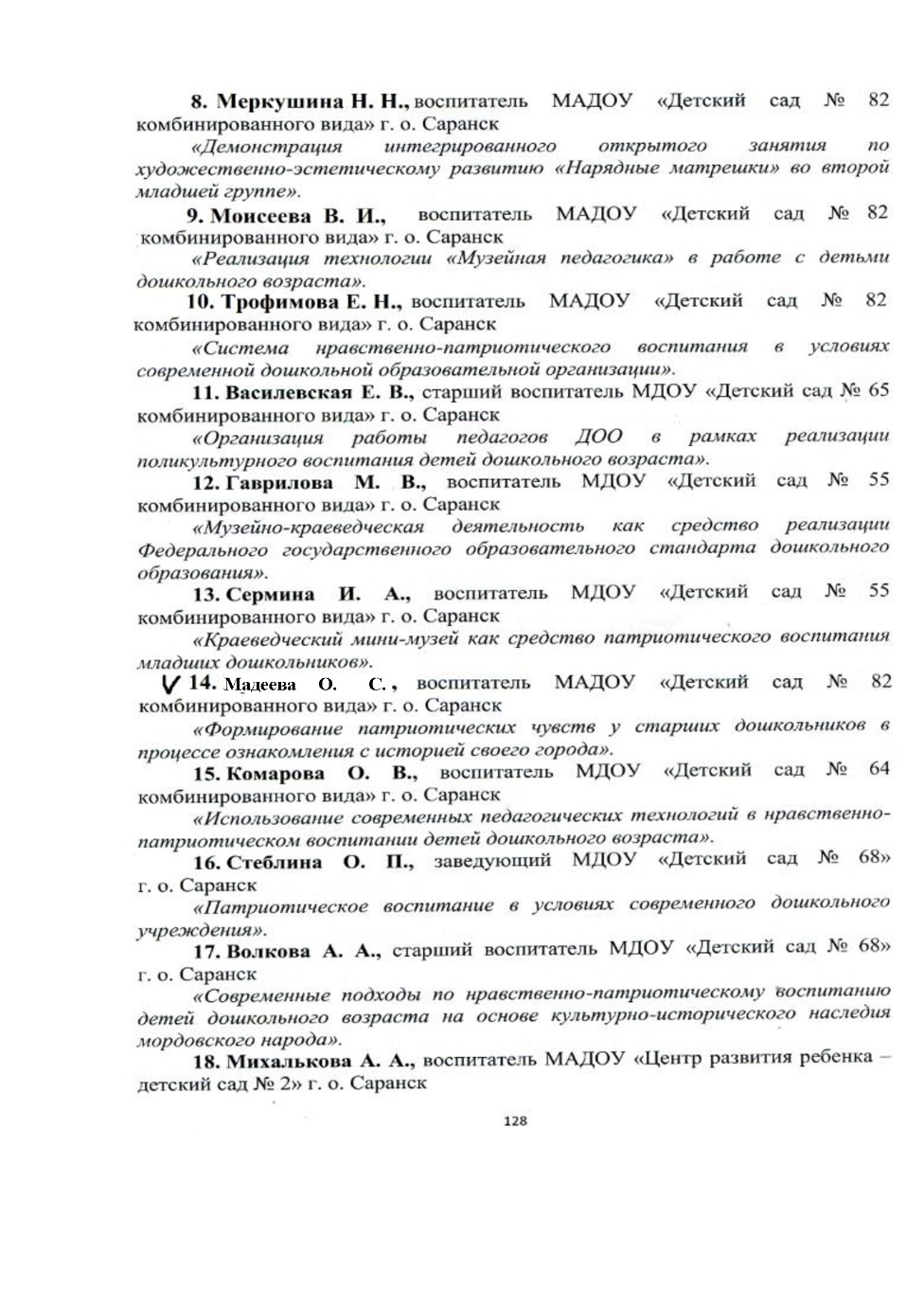 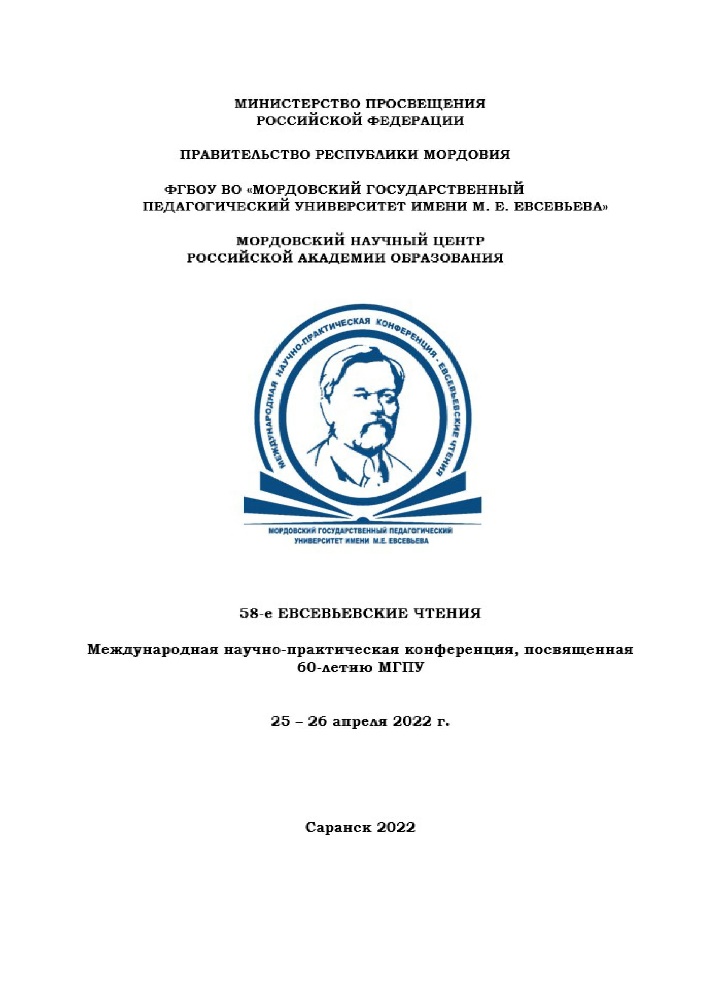 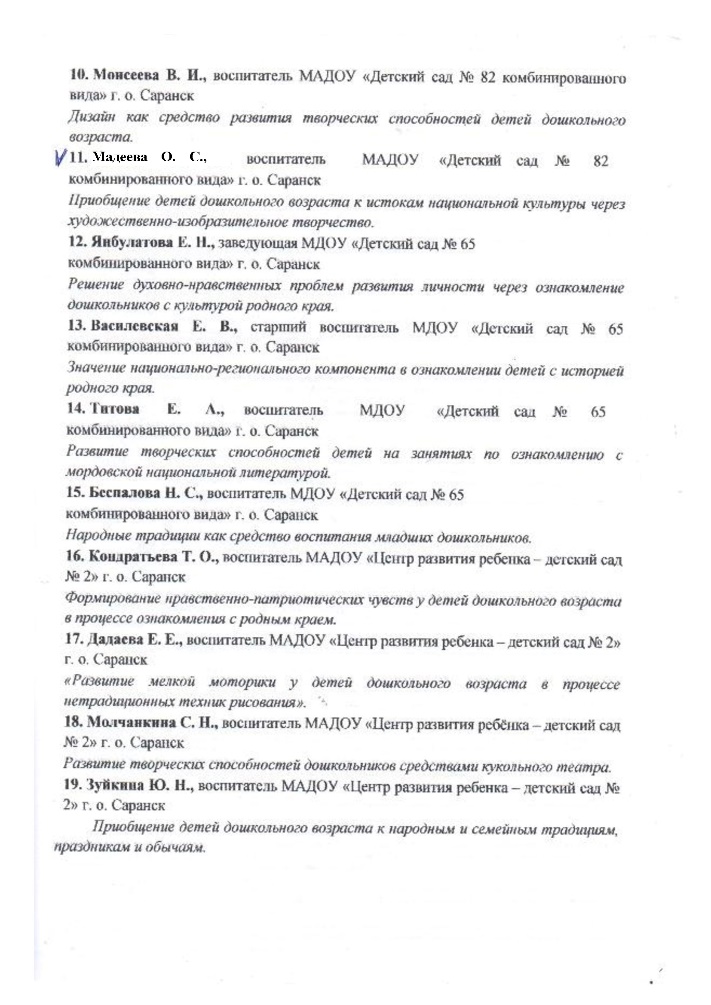 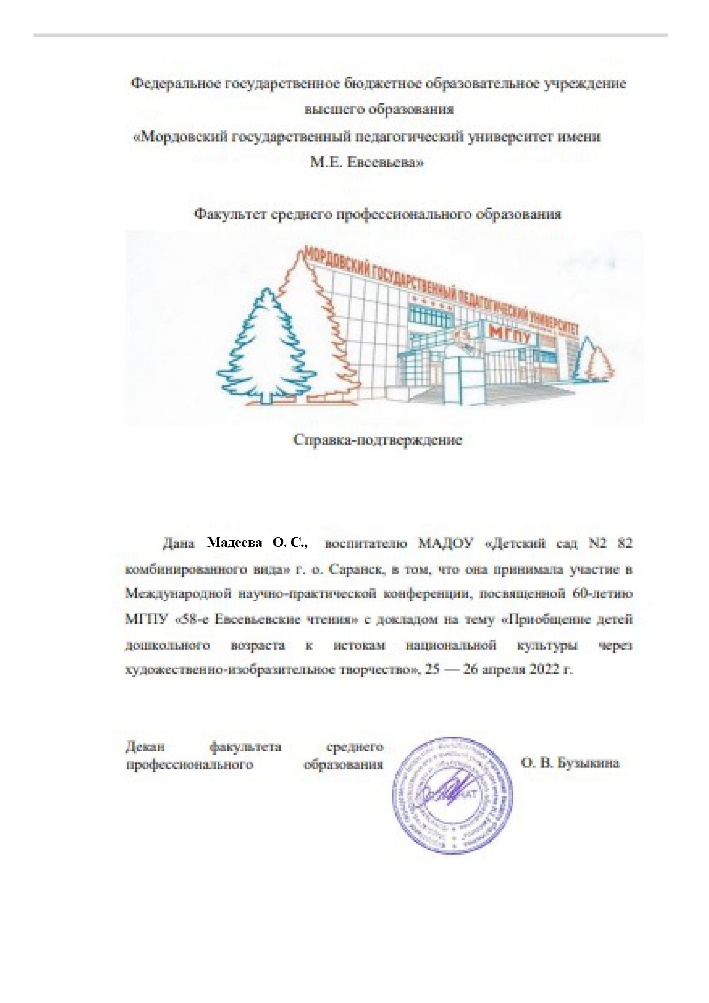 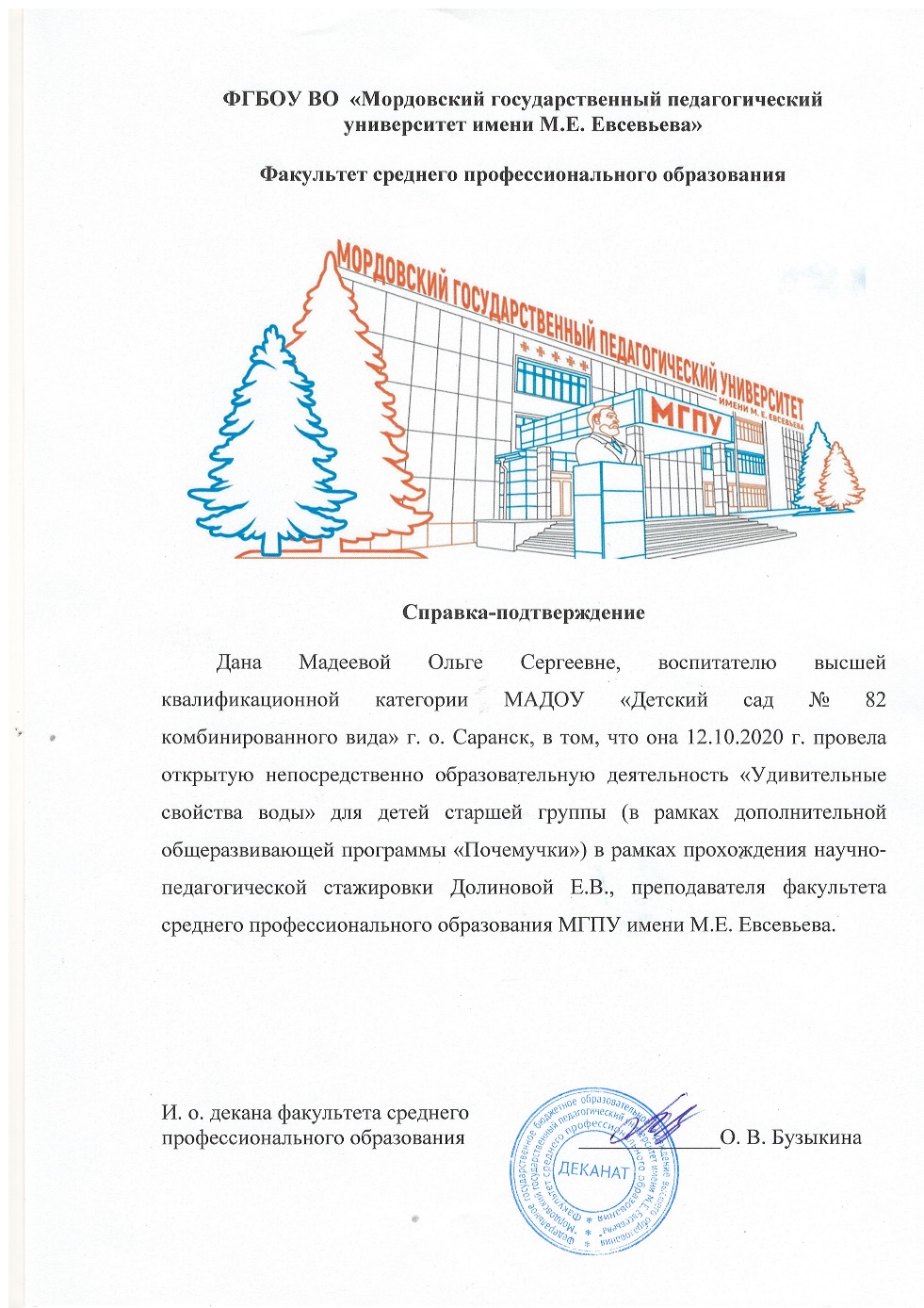 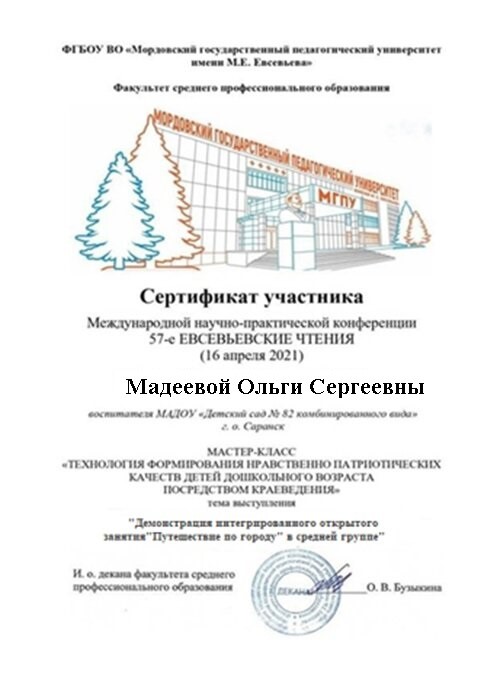 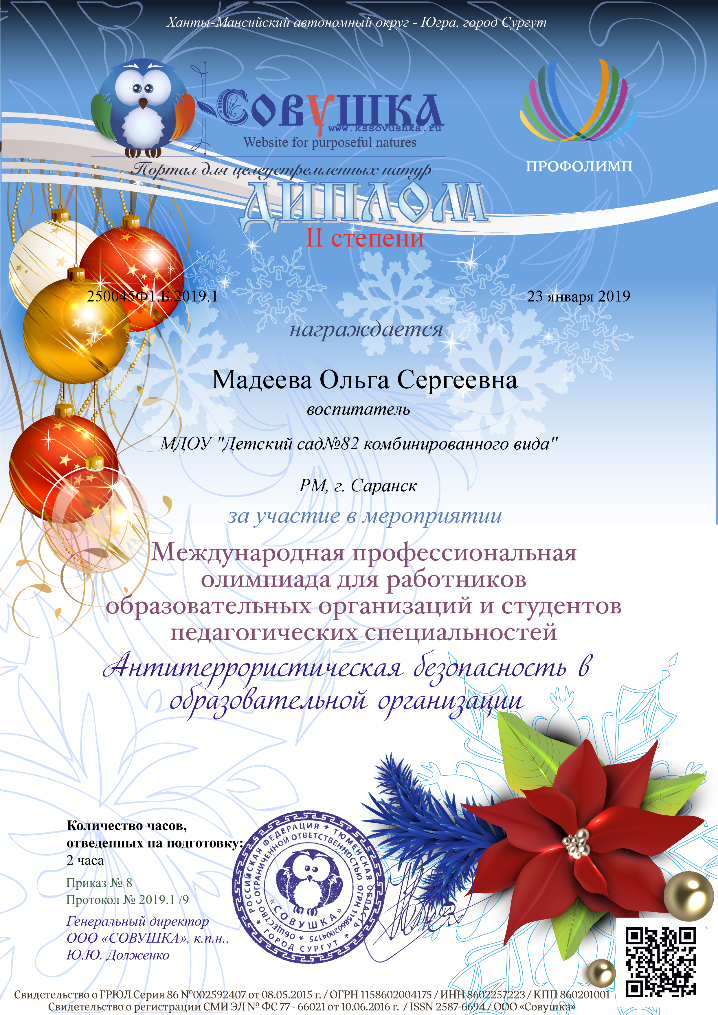 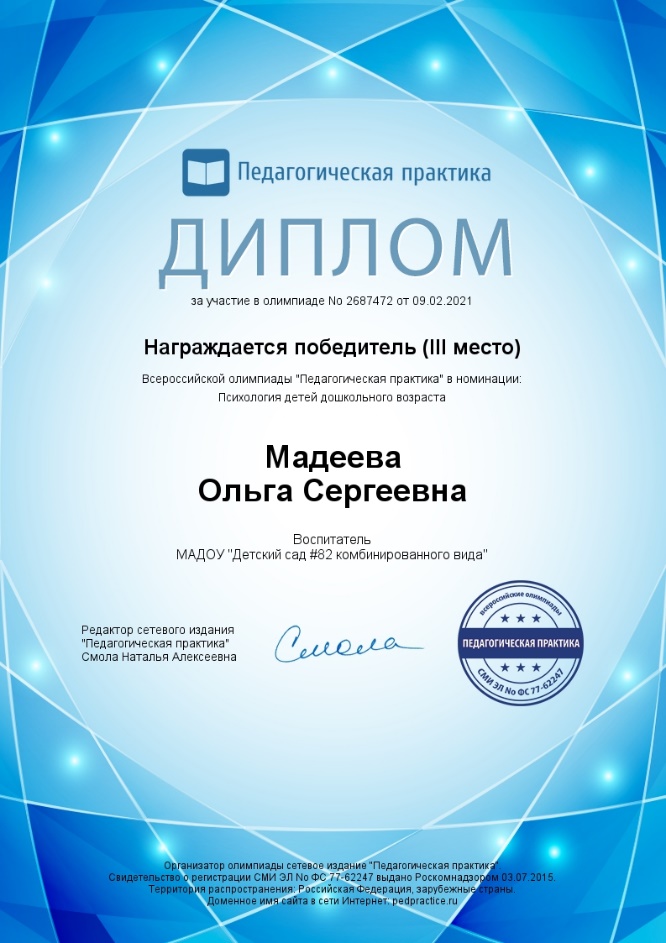 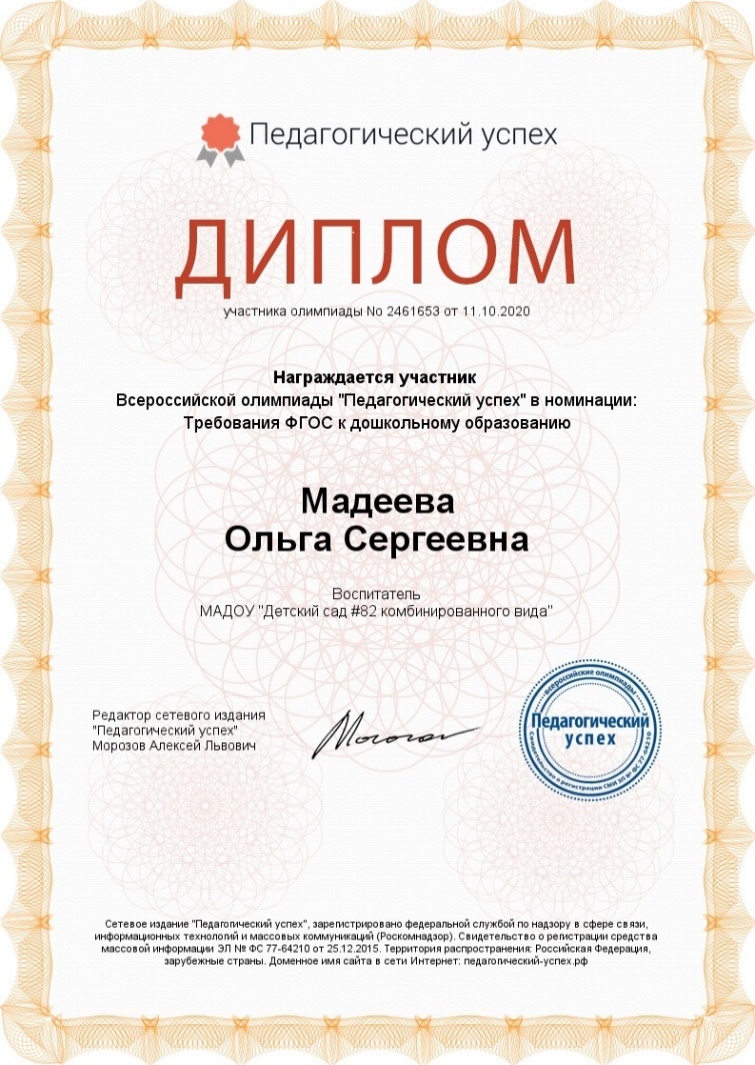 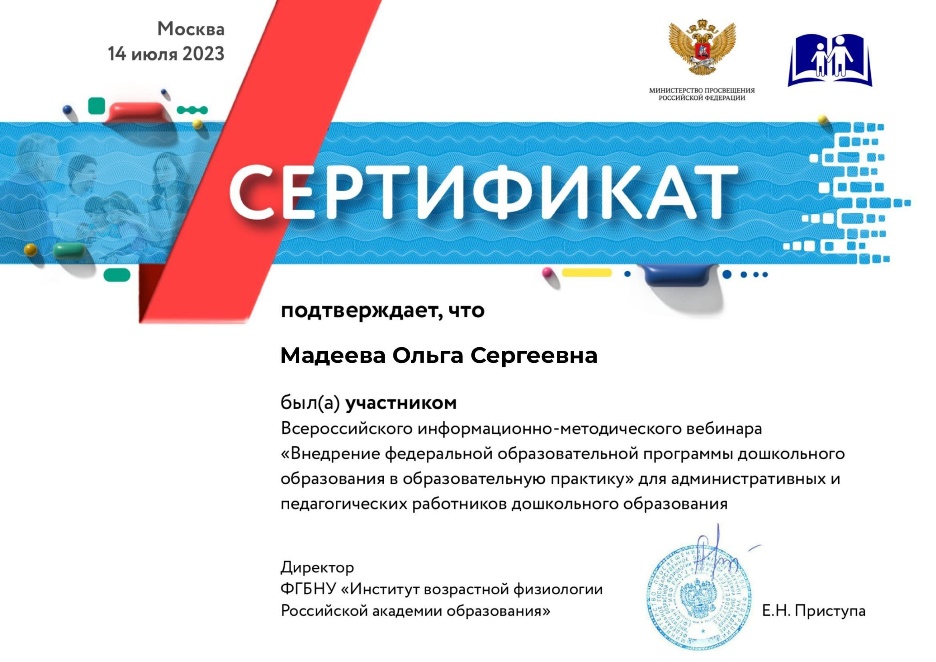 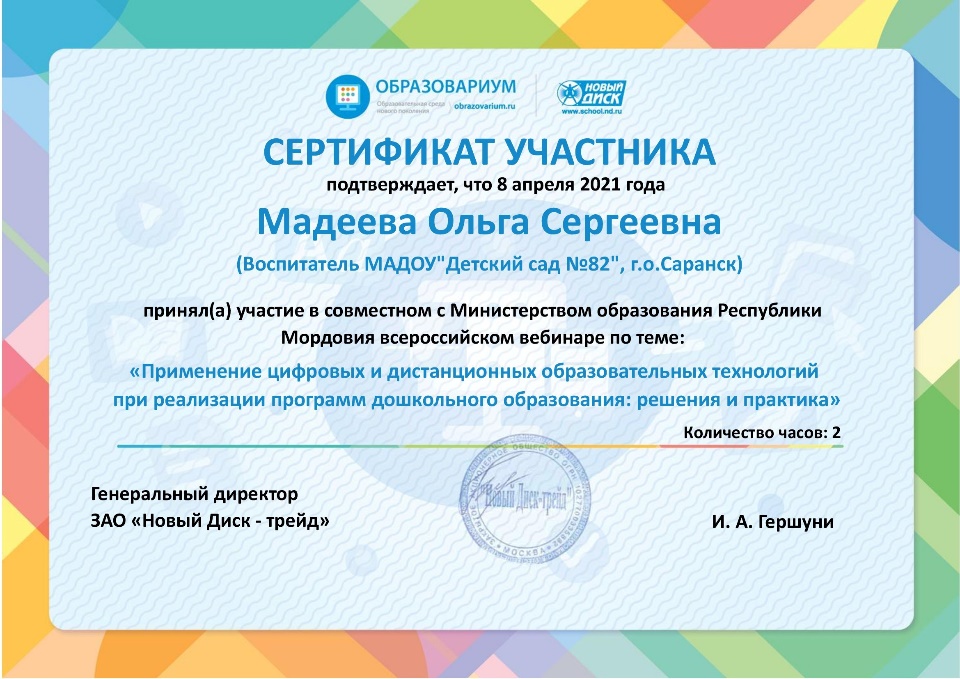 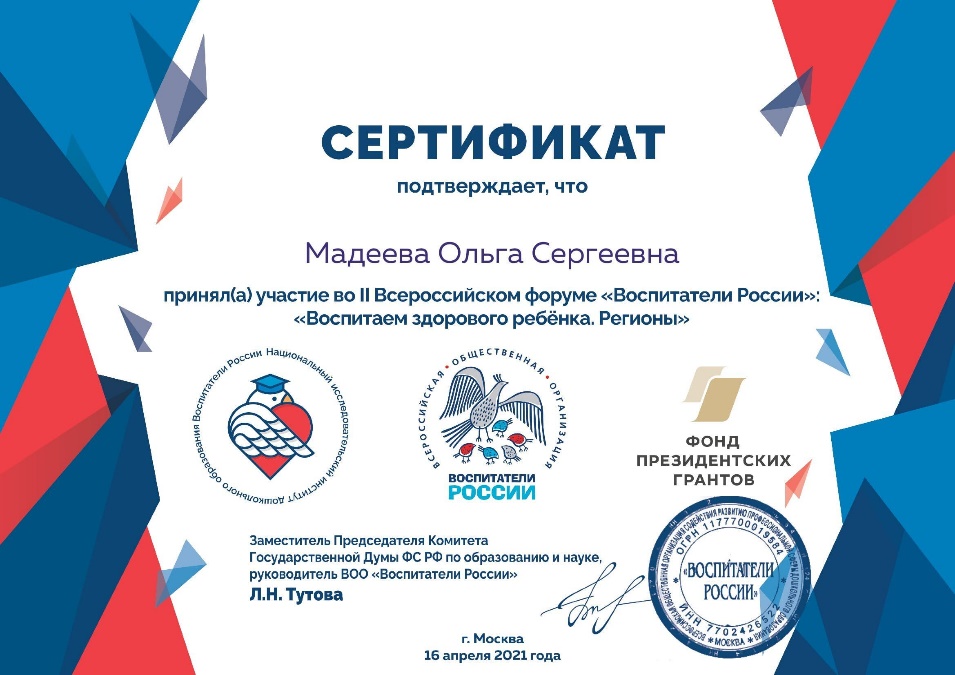 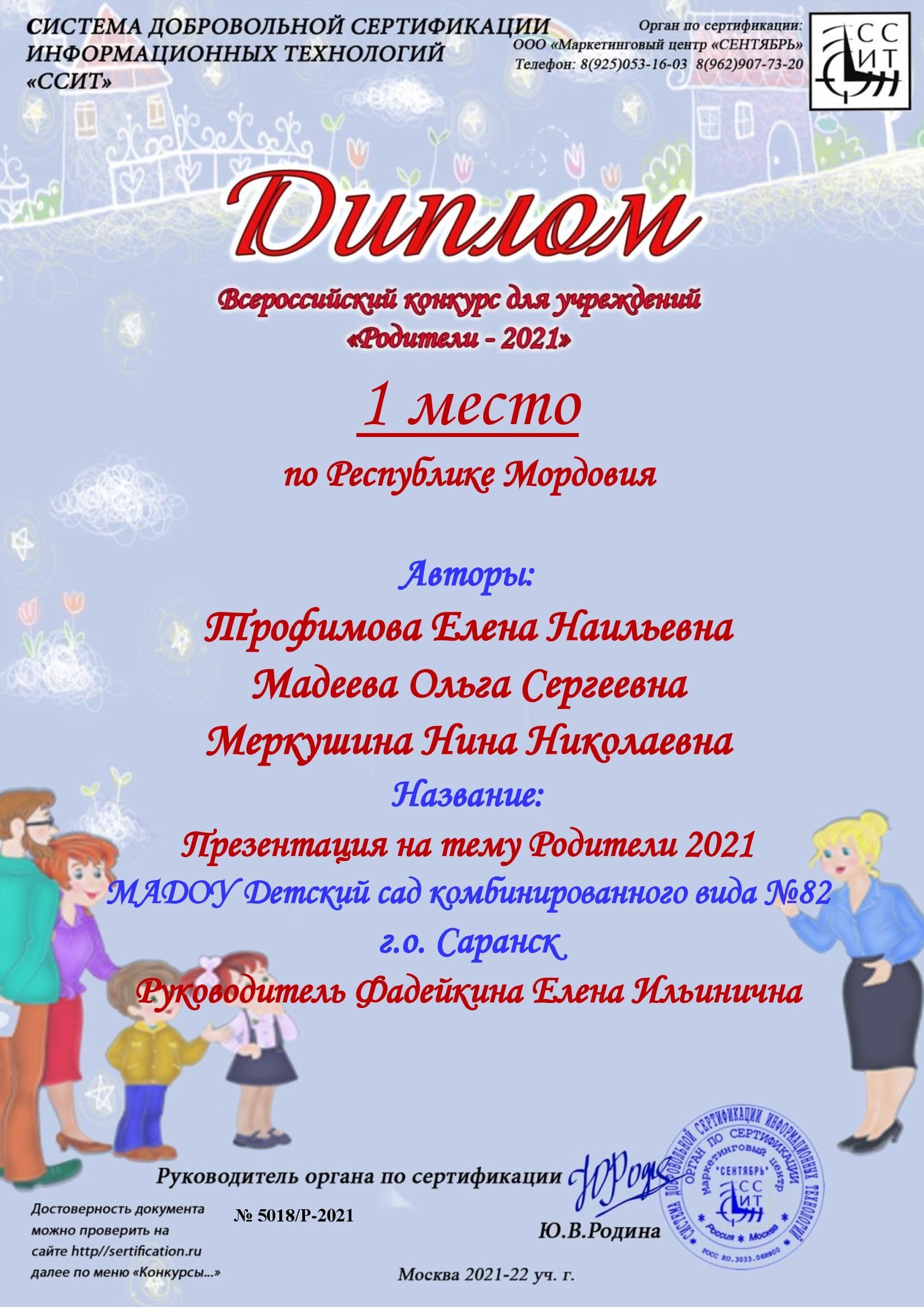 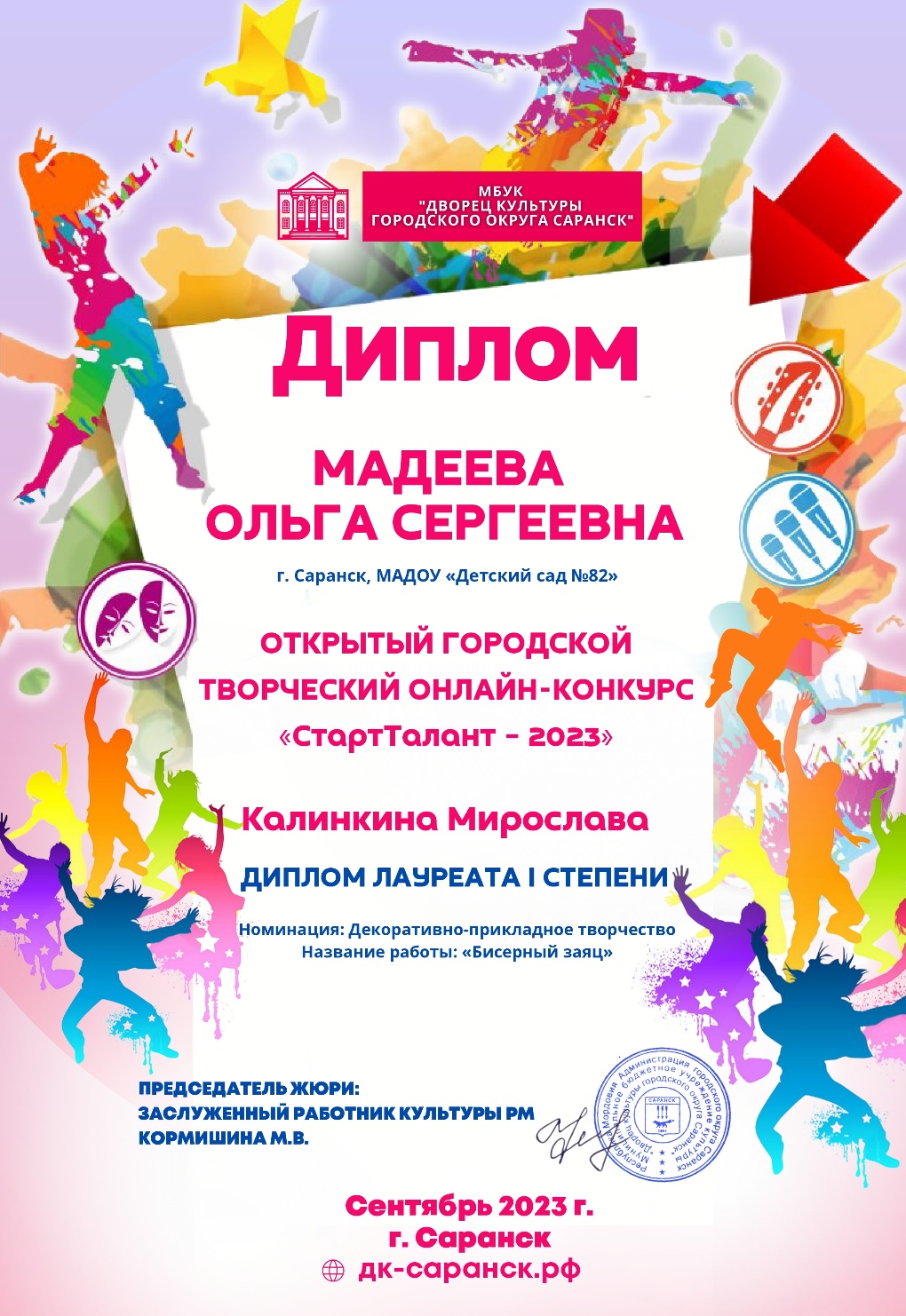 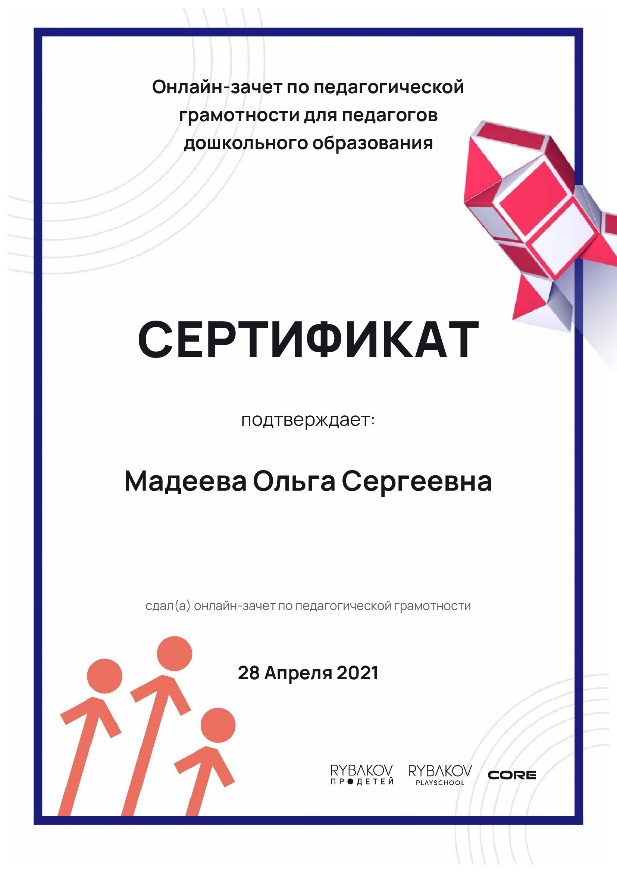 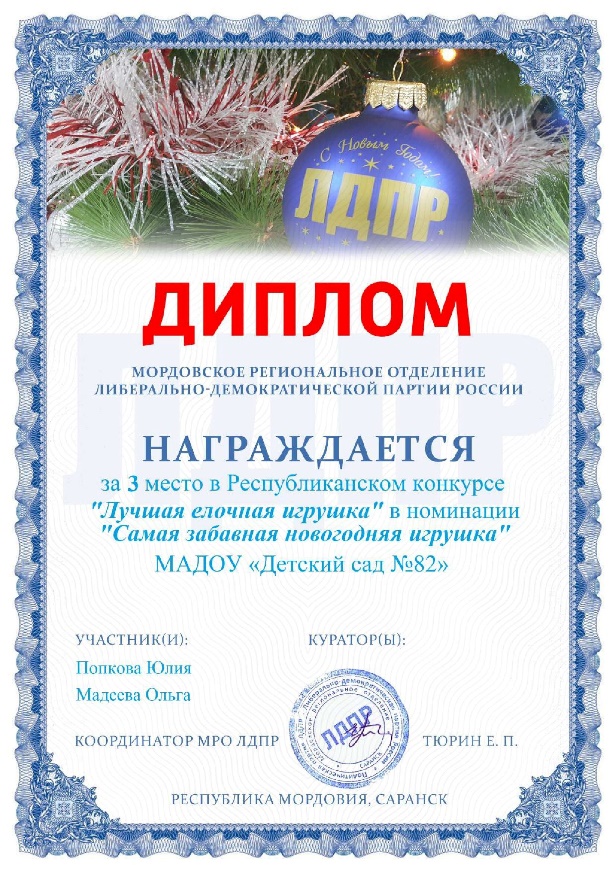 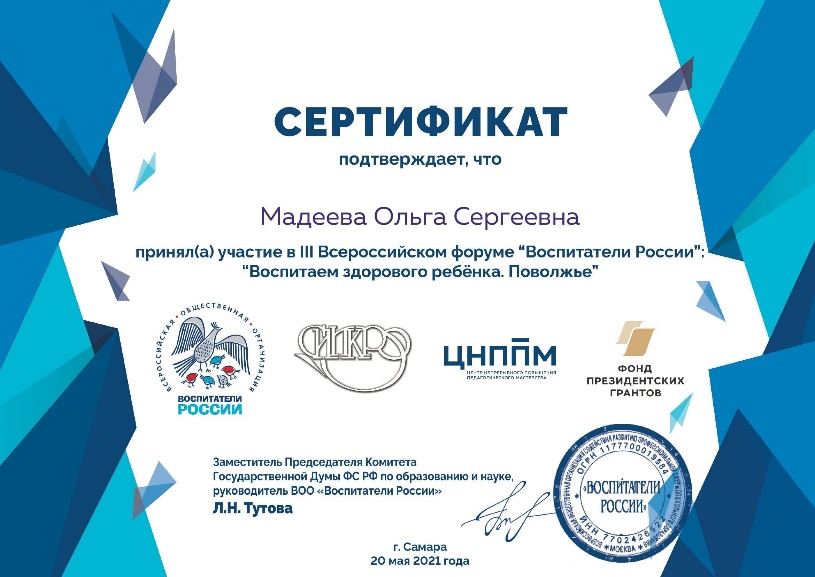 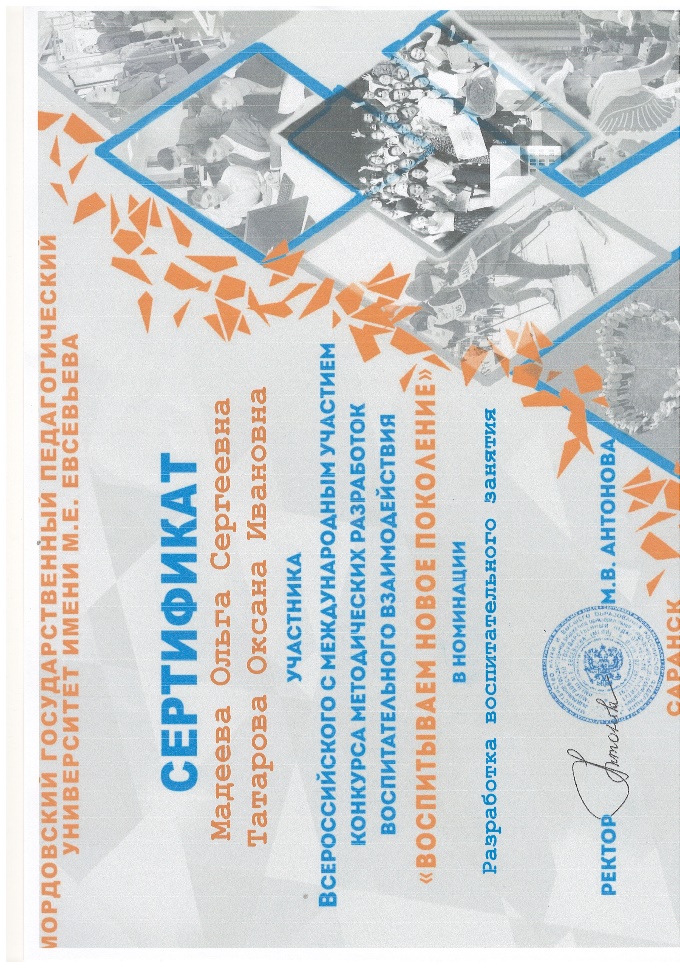 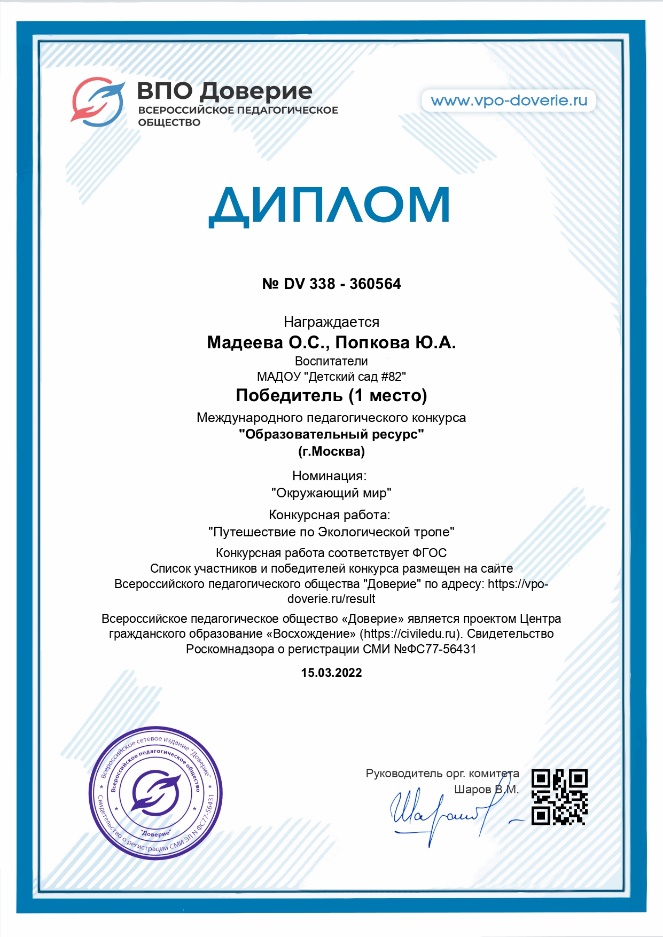 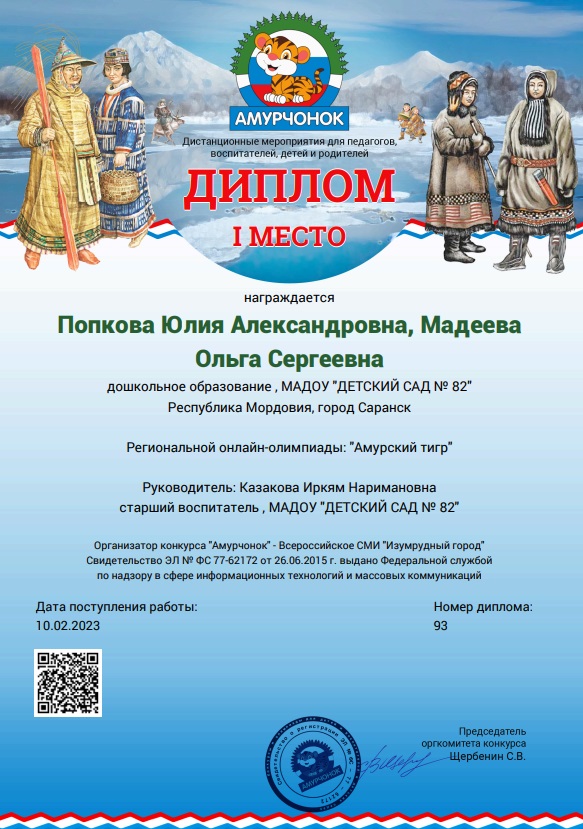 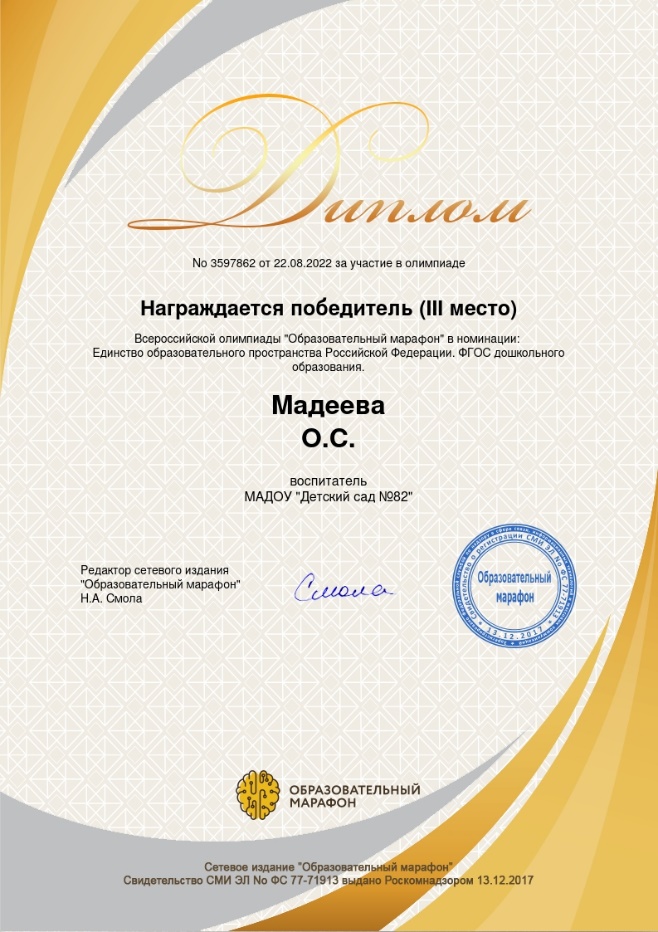 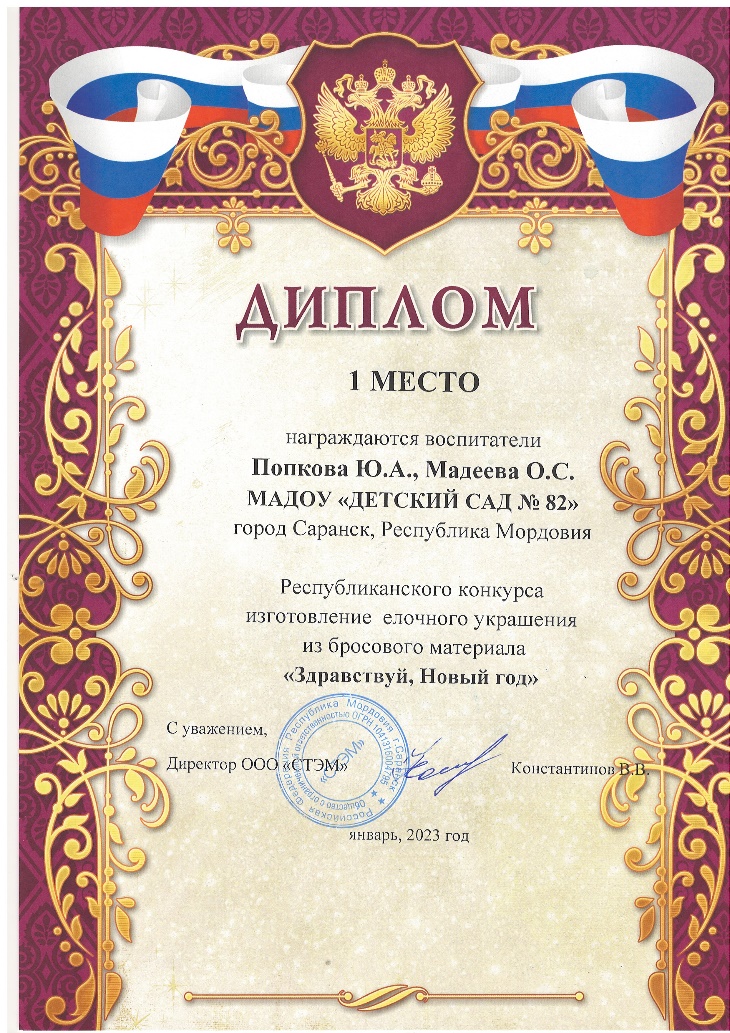 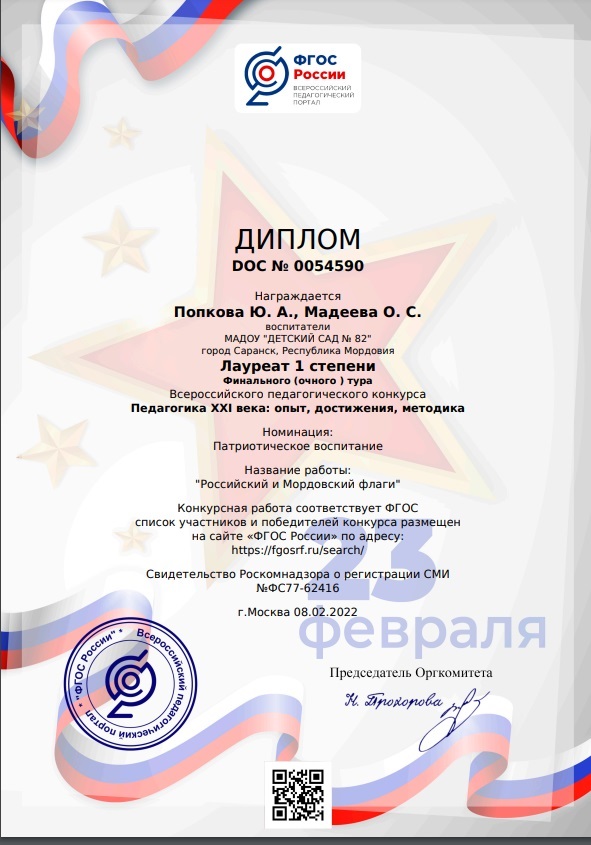 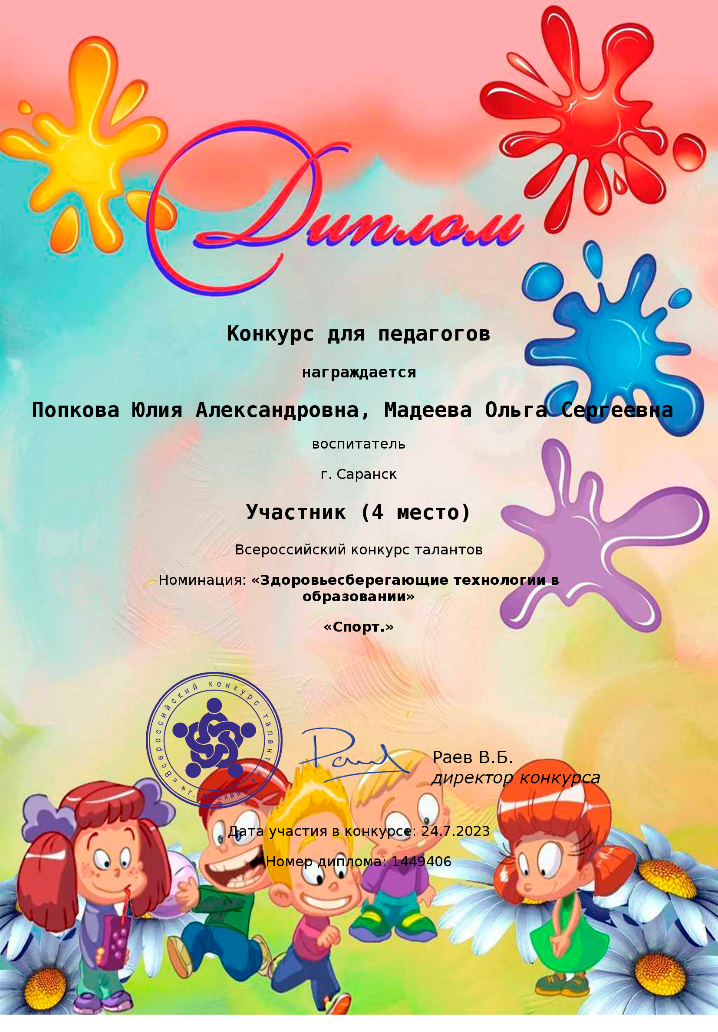 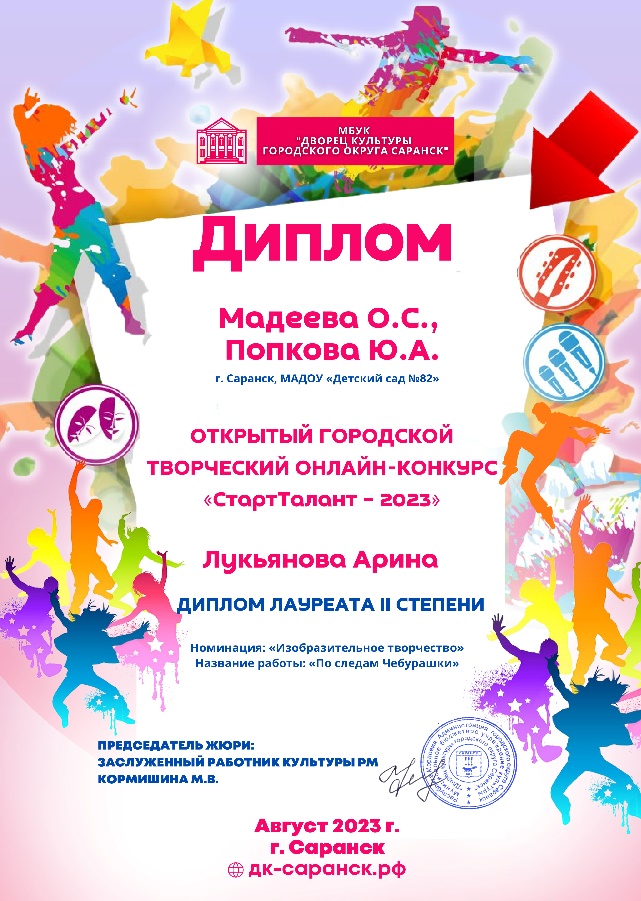 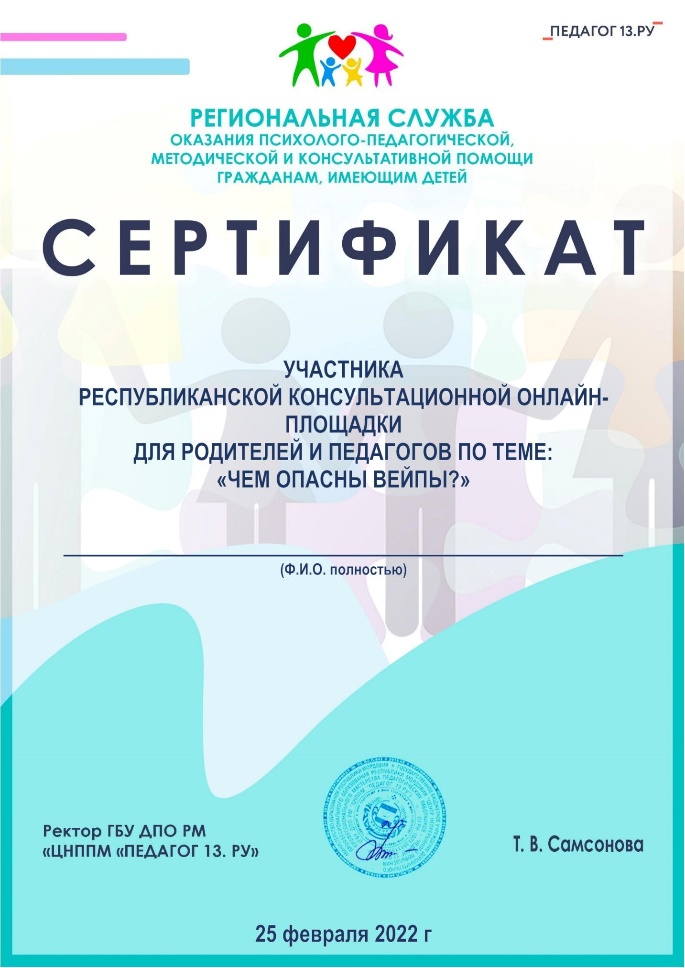 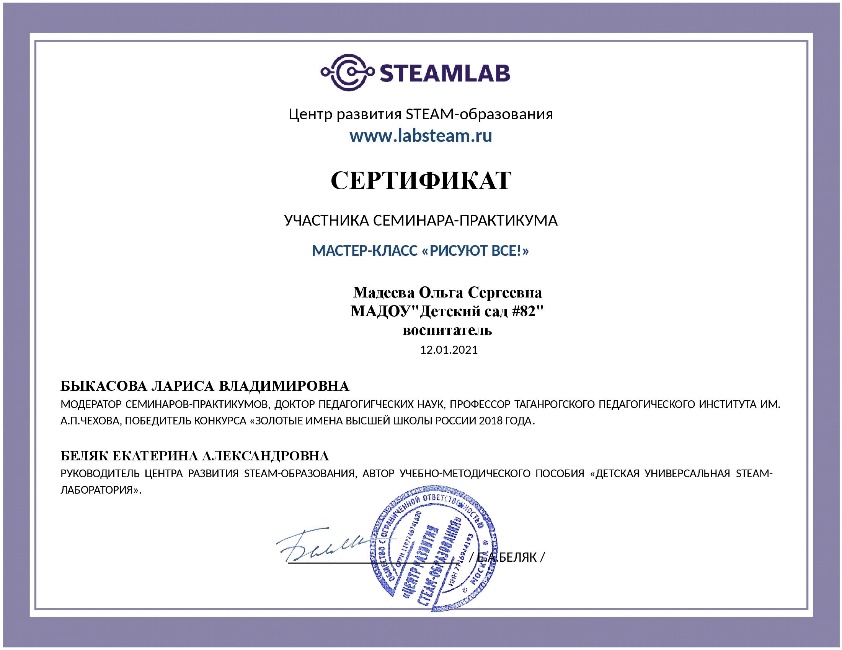 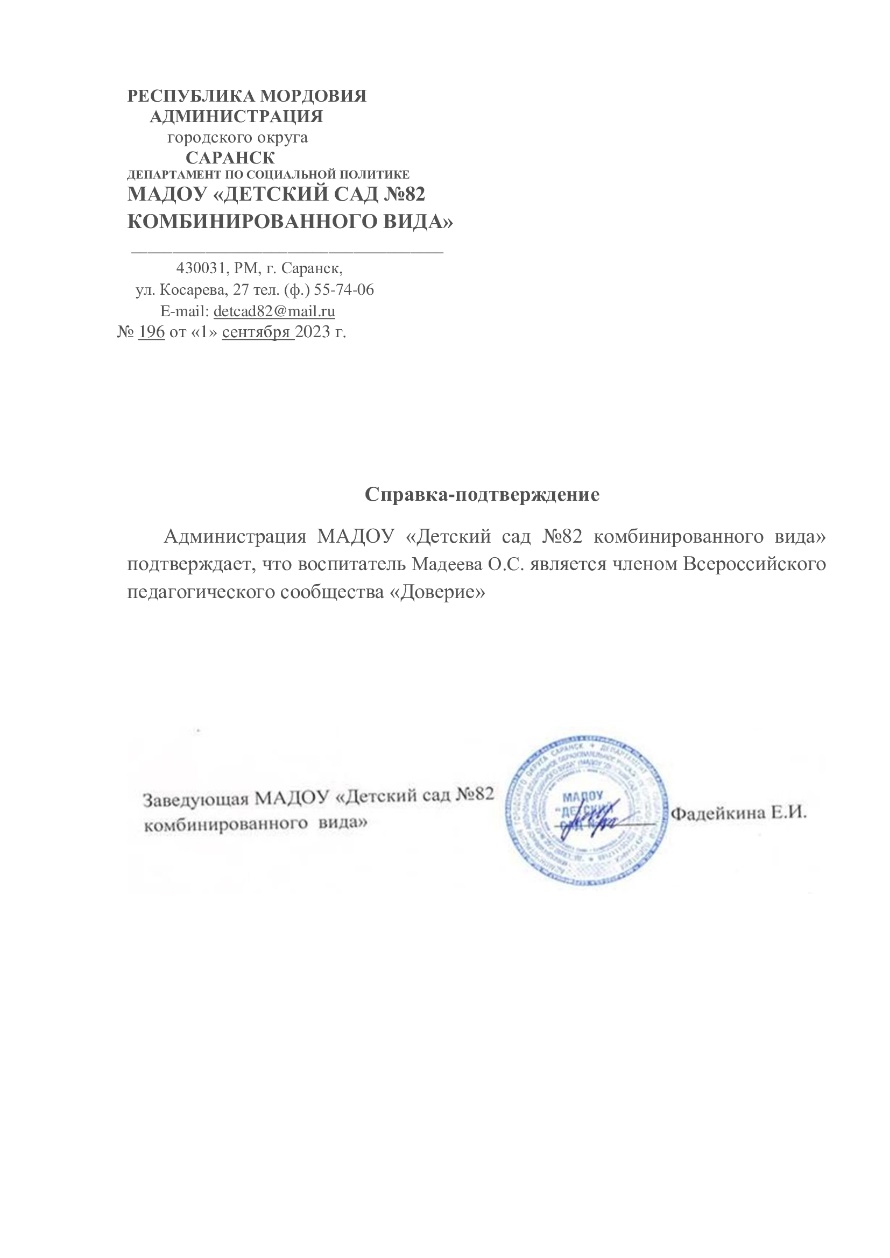 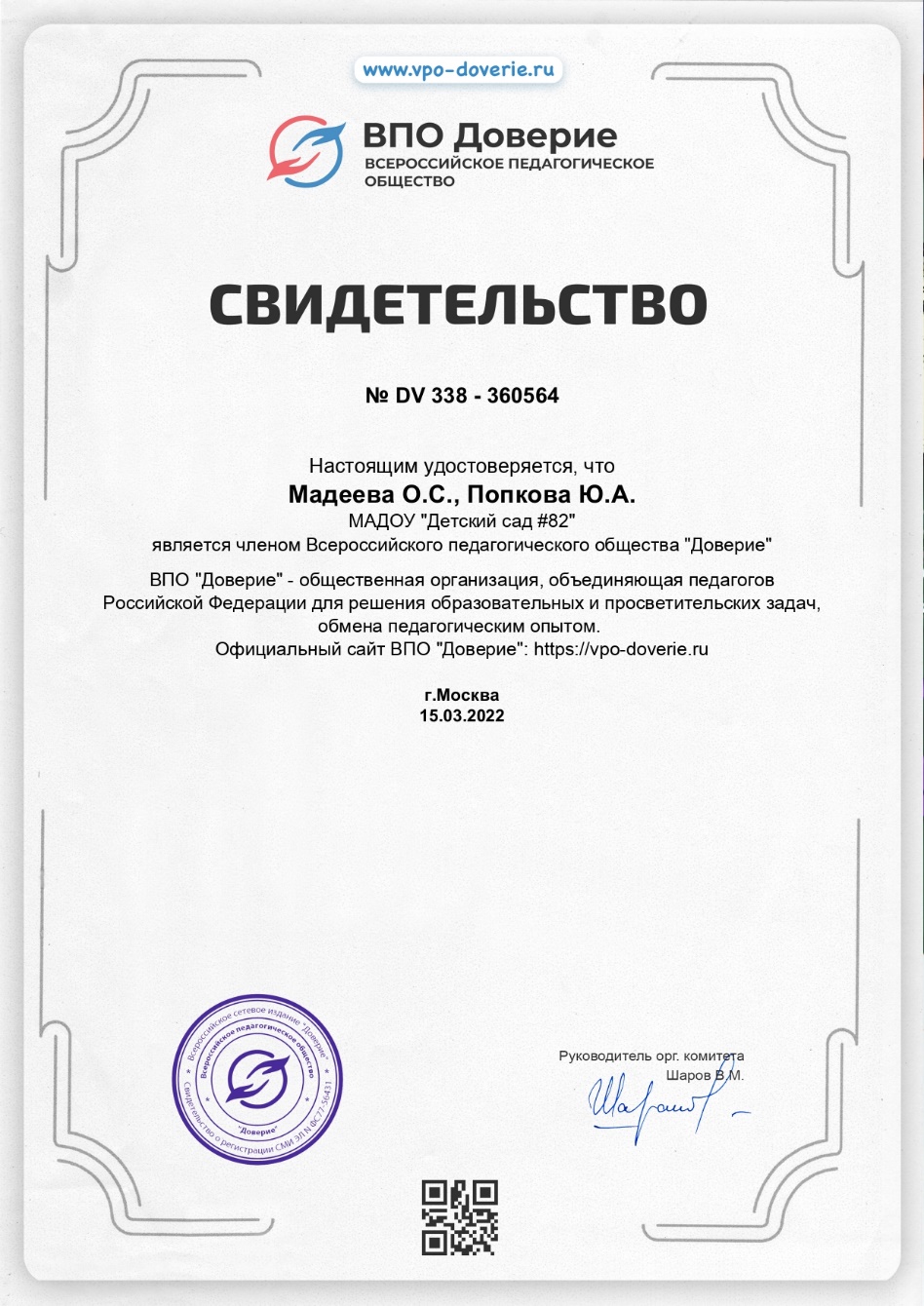 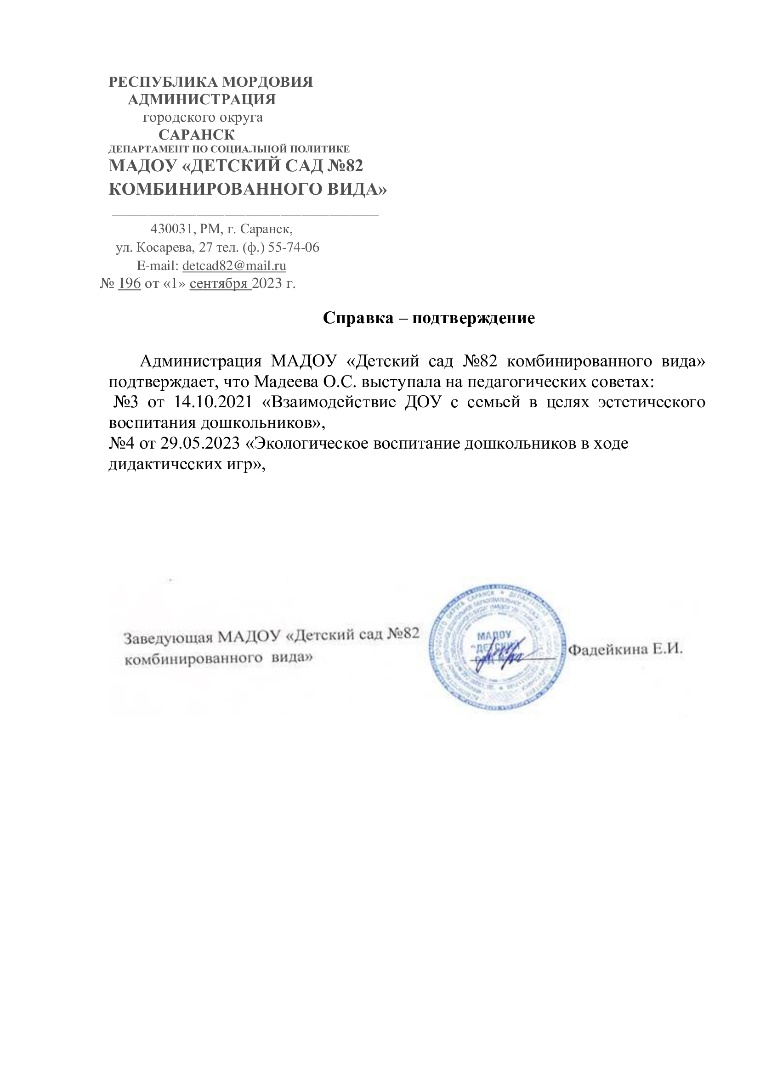 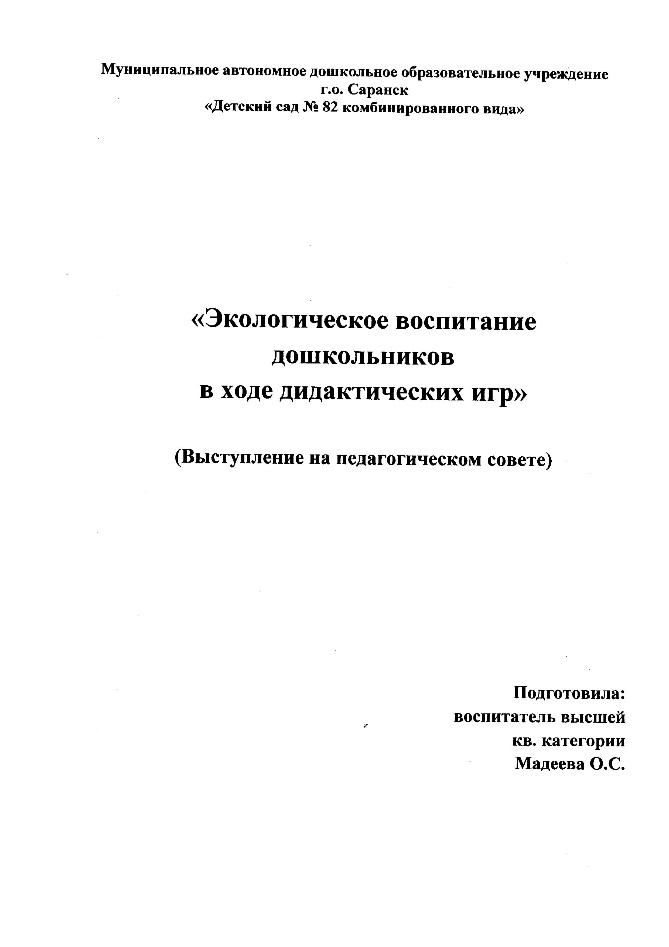 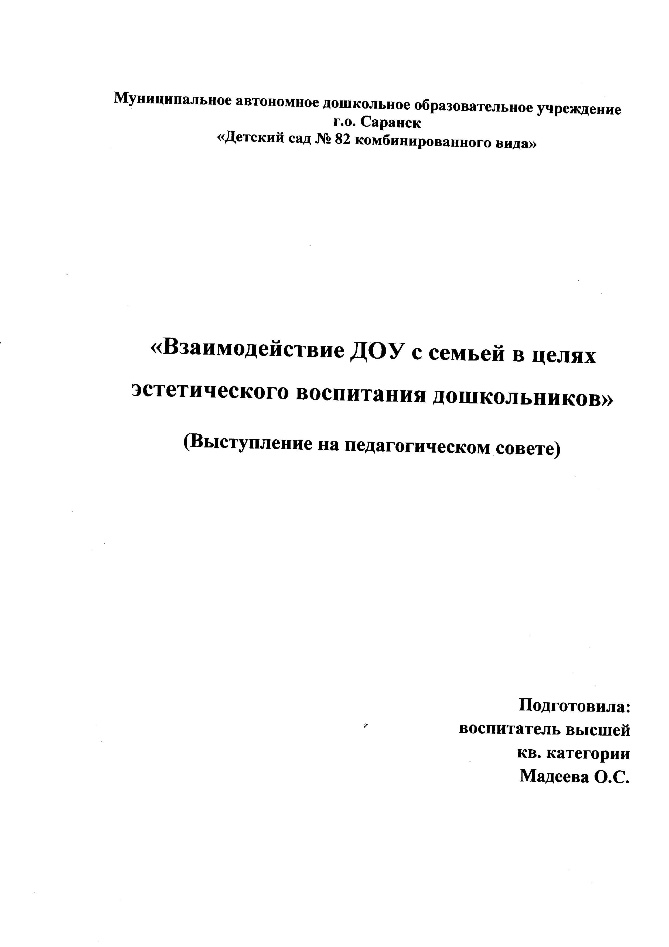 Проведение открытых занятий, мастер – классов, мероприятий
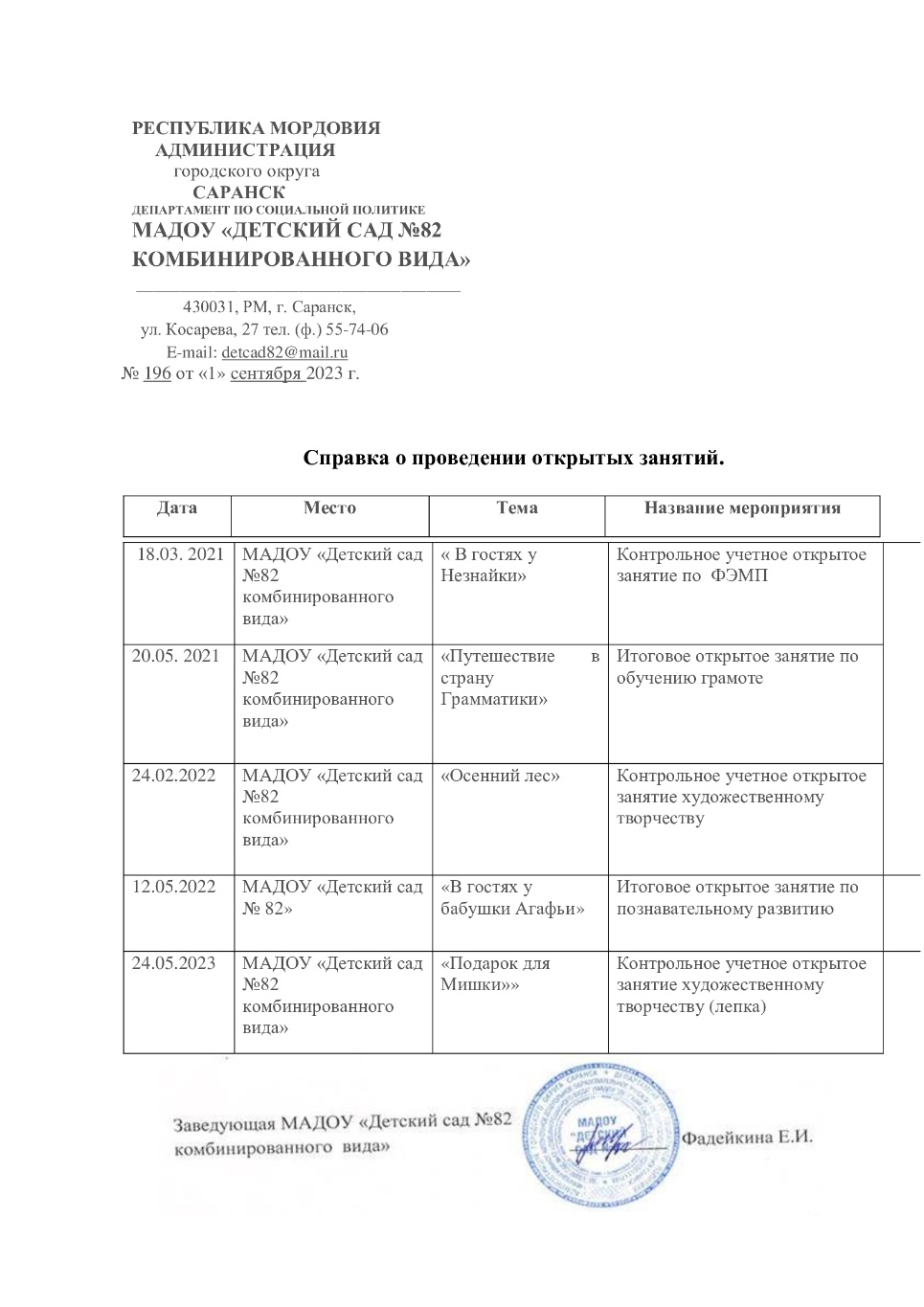 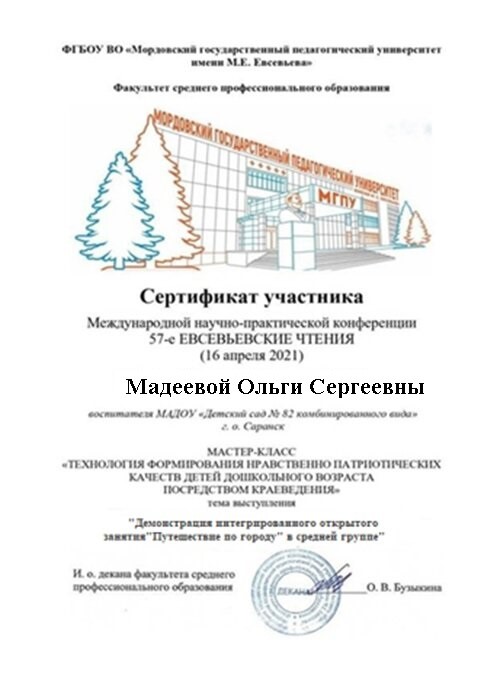 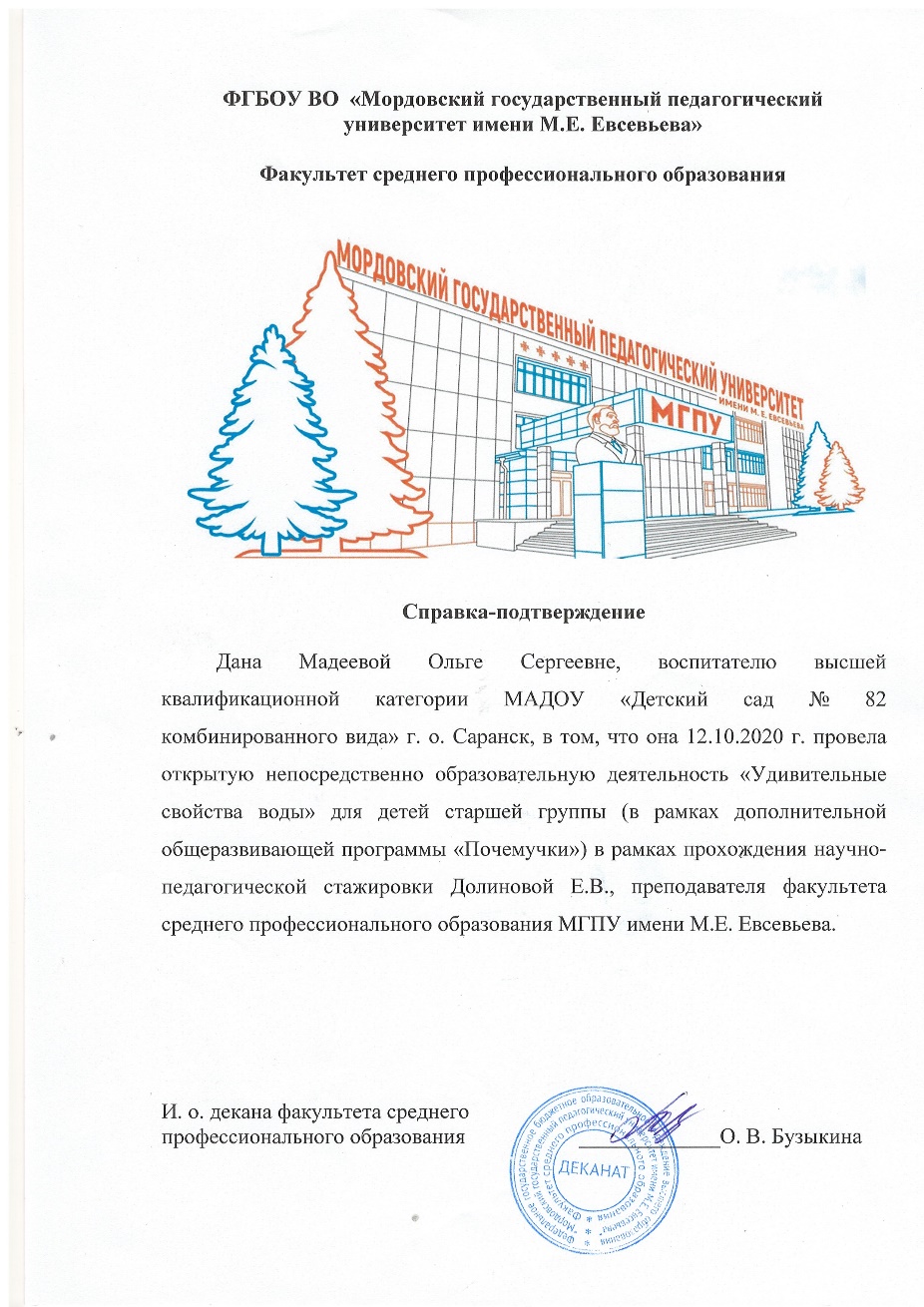 Экспертная деятельность
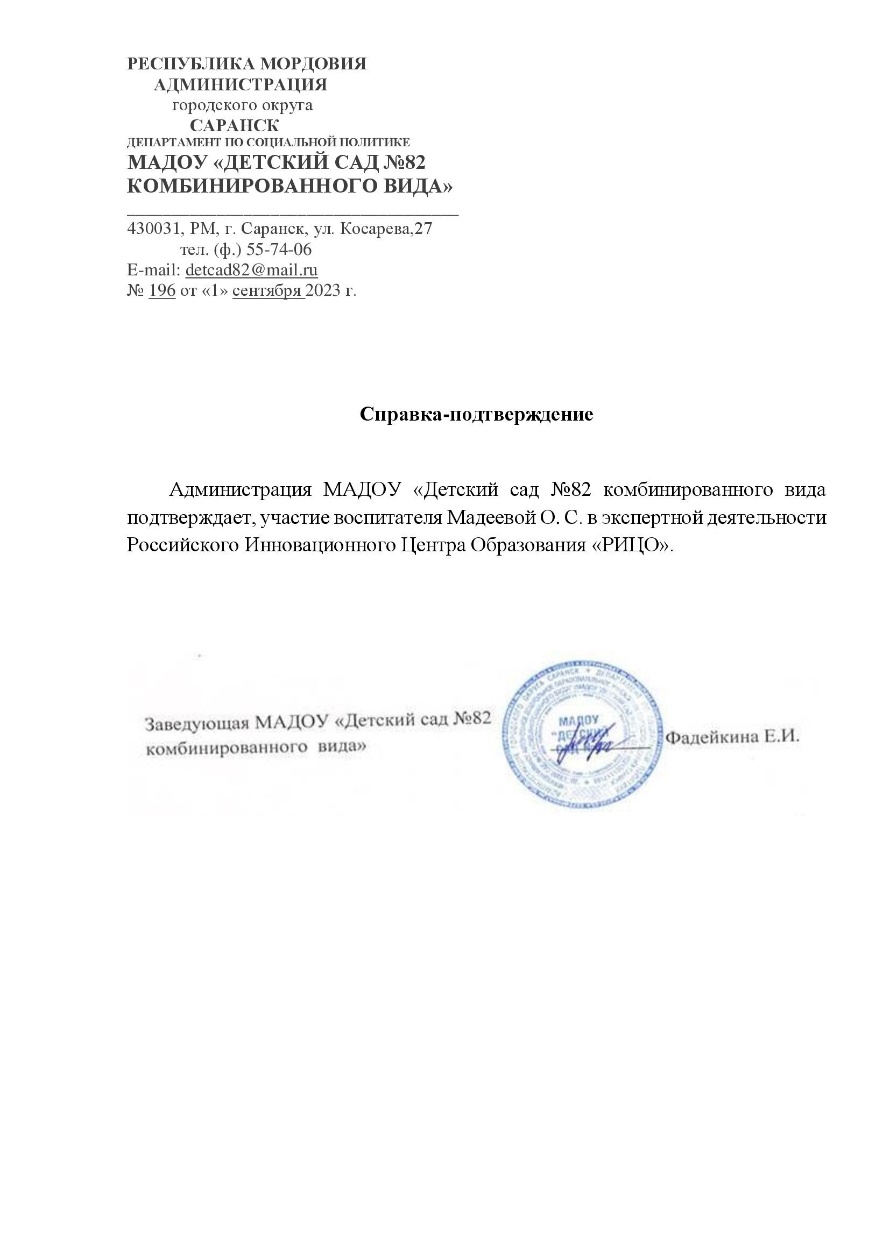 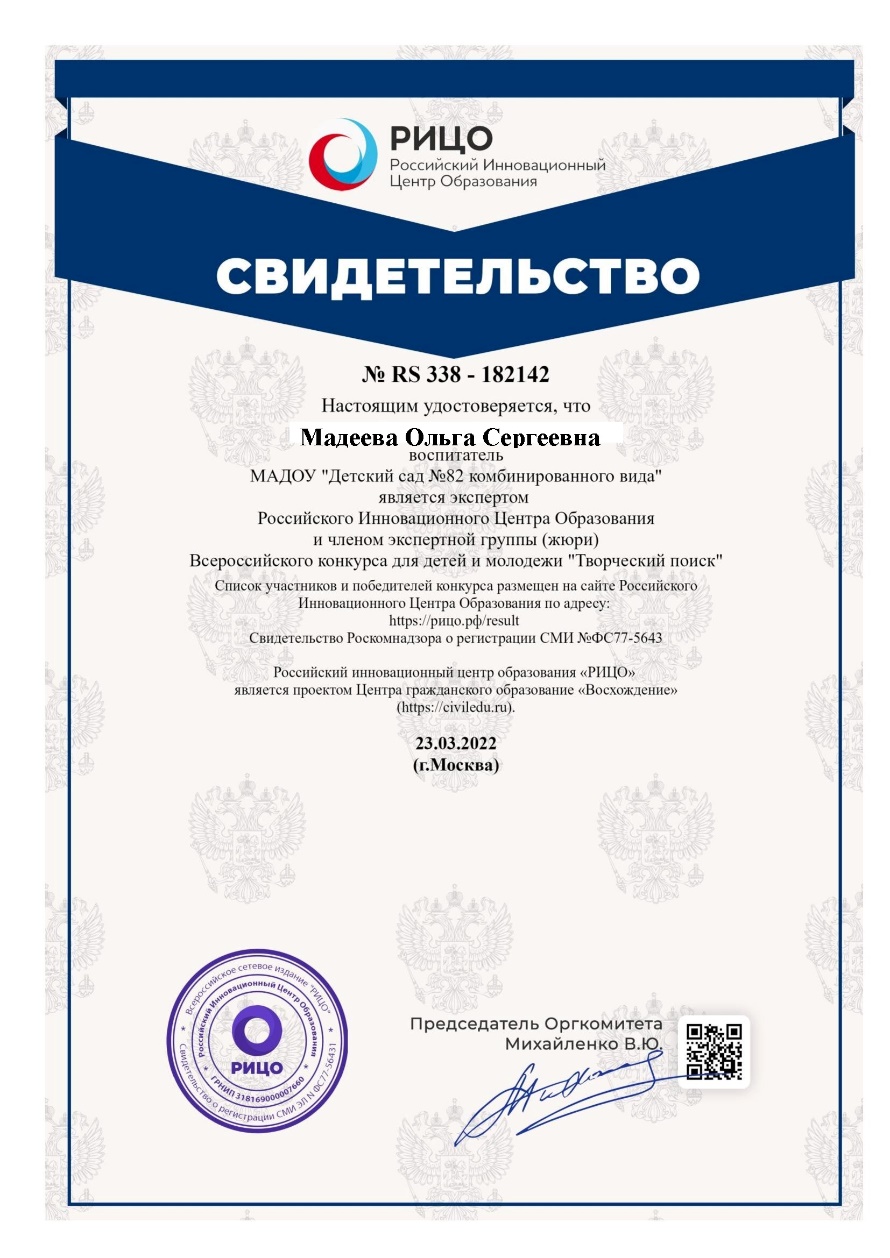 Общественная активность педагога
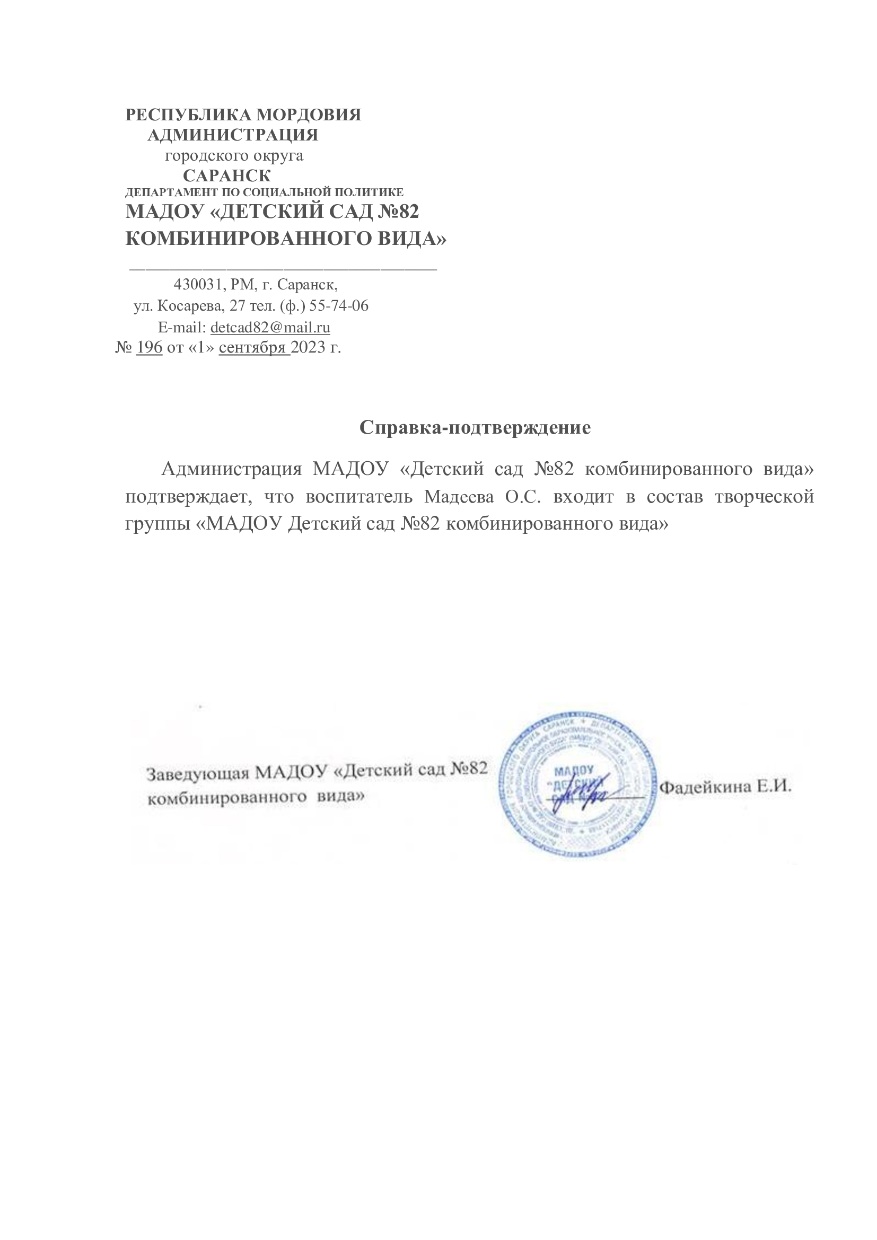 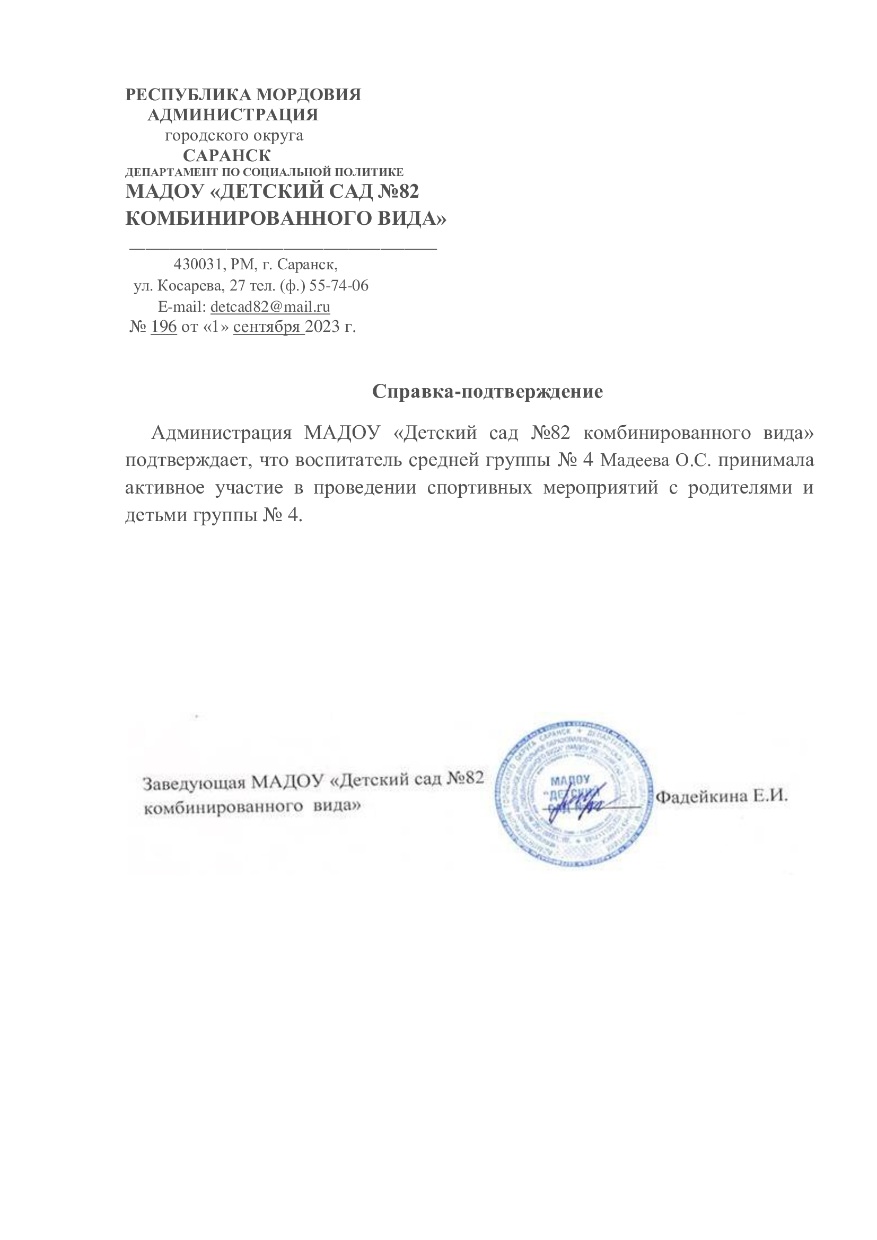 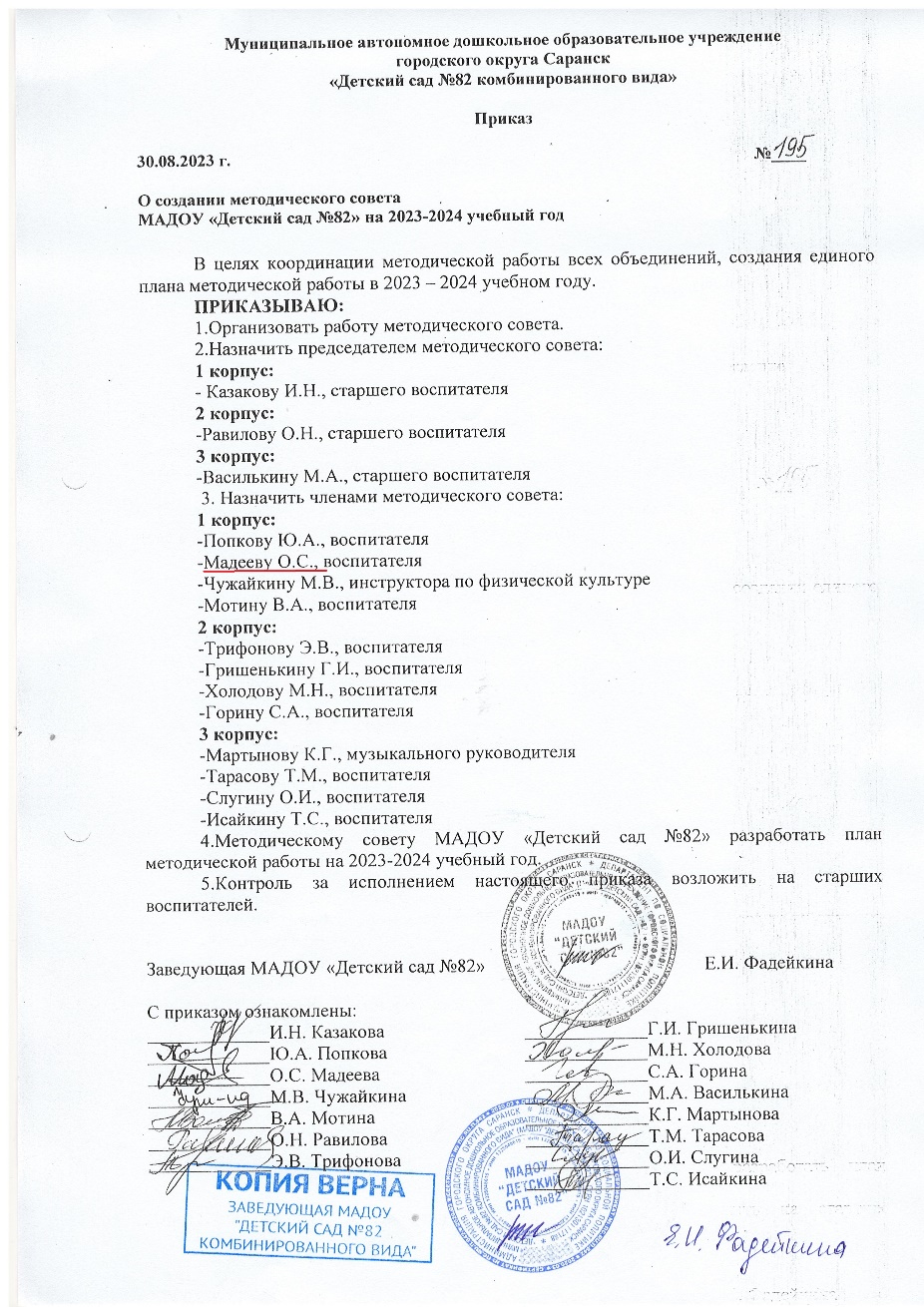 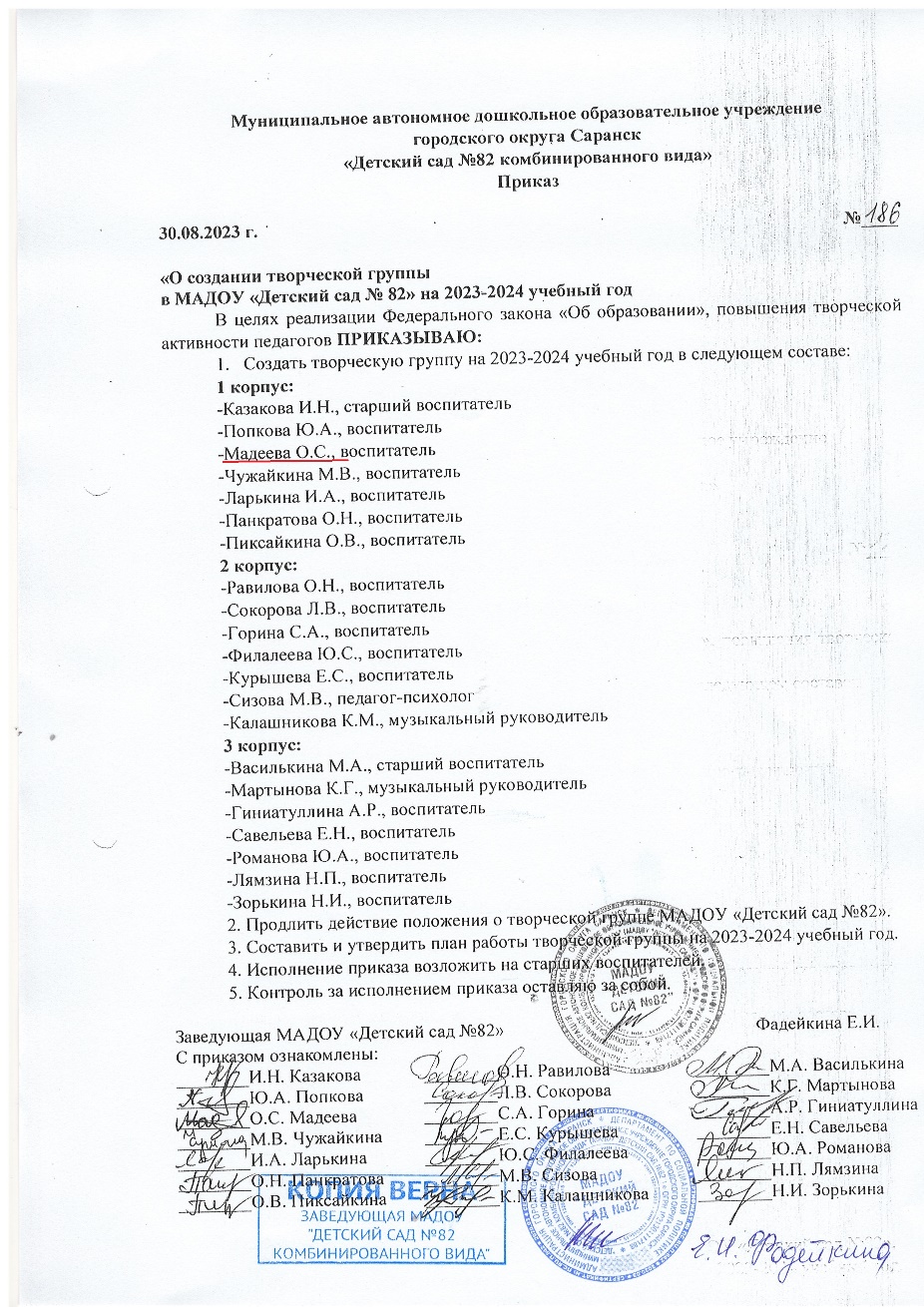 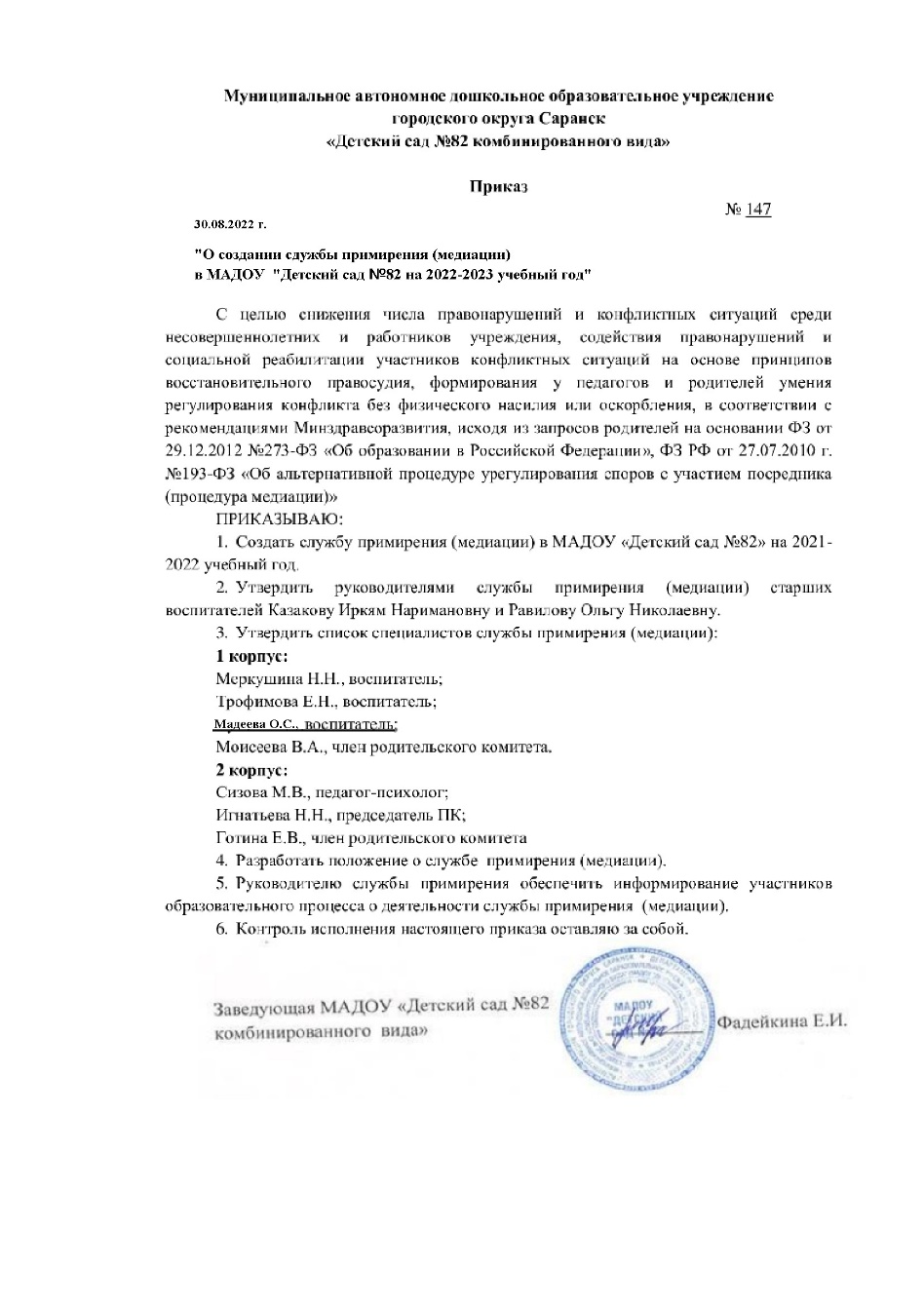 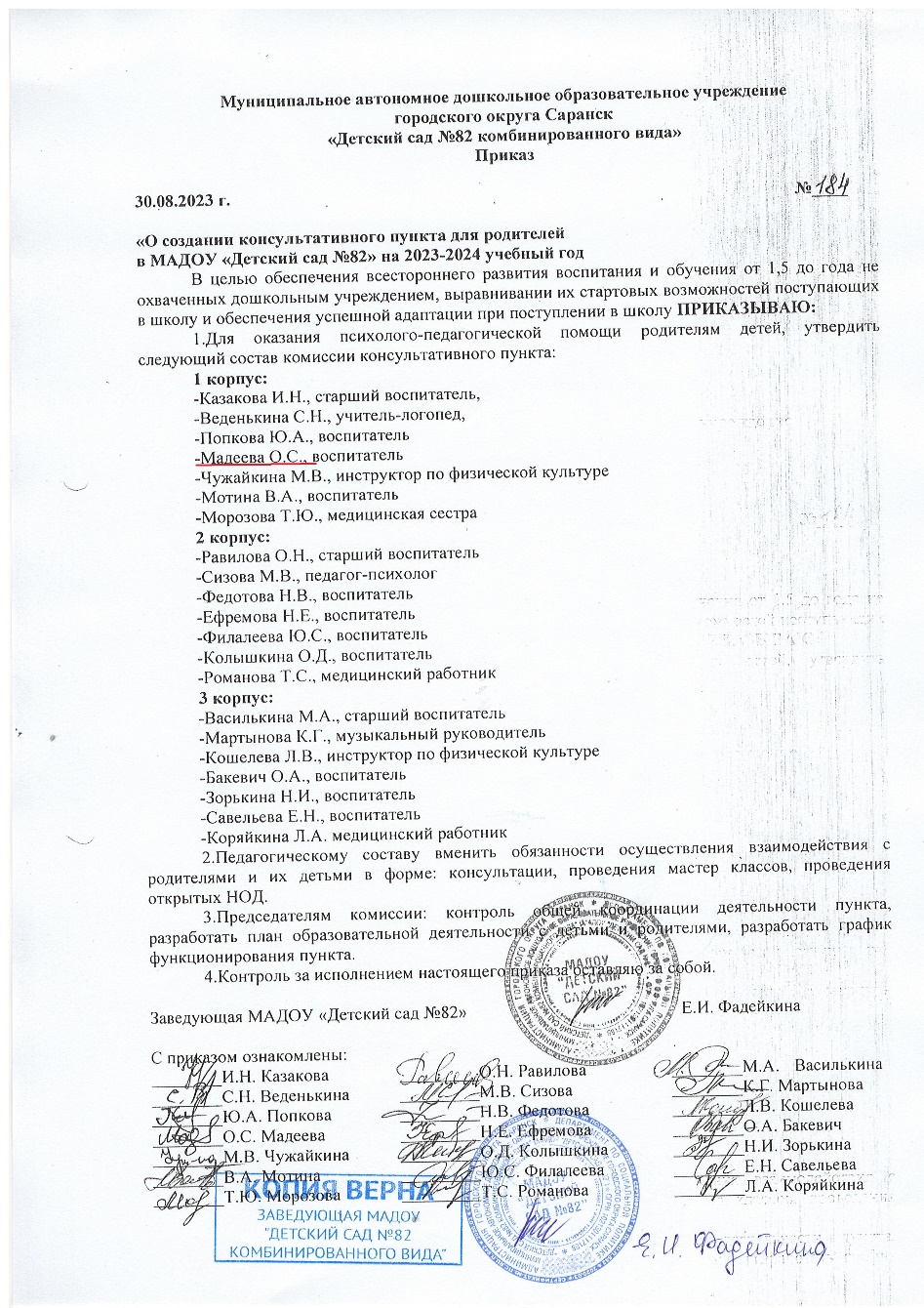 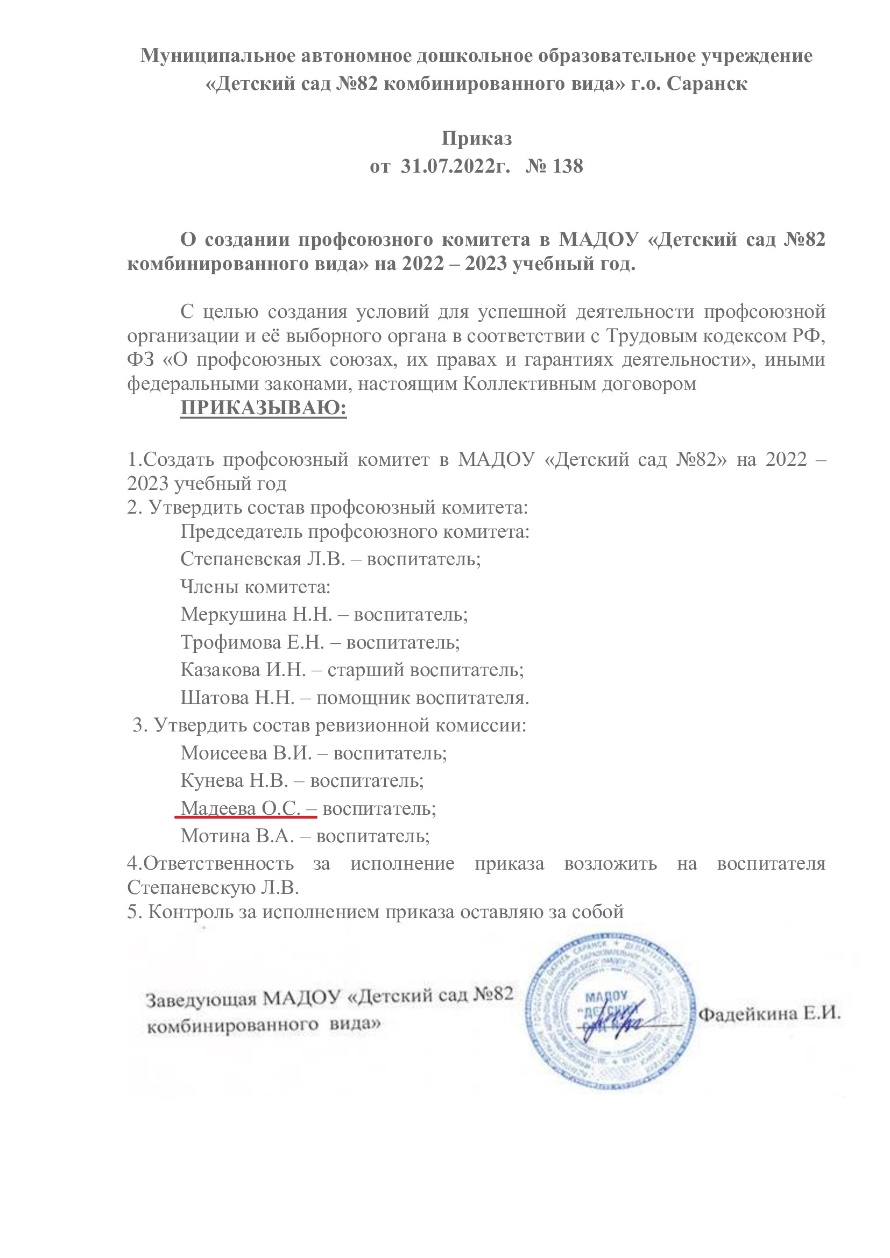 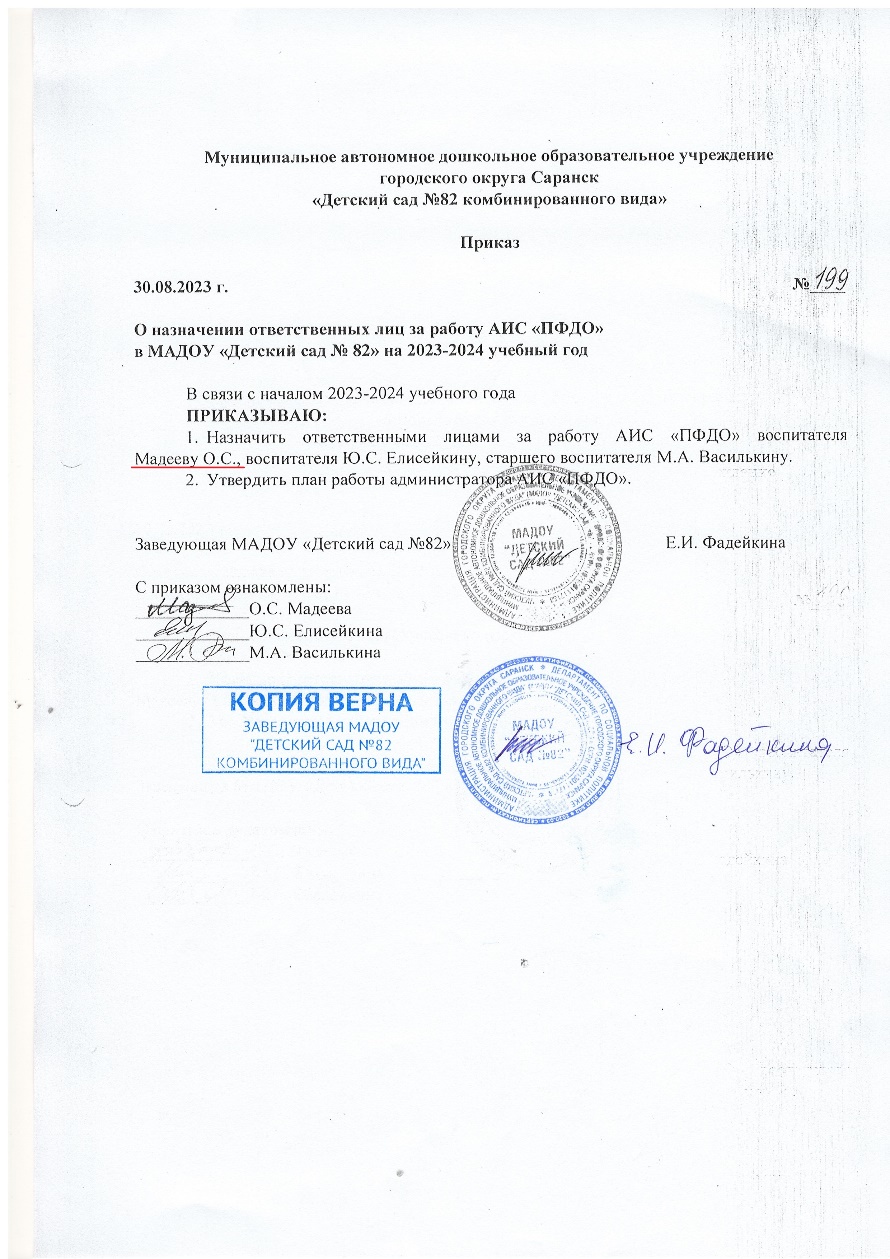 Позитивные результаты с воспитанниками
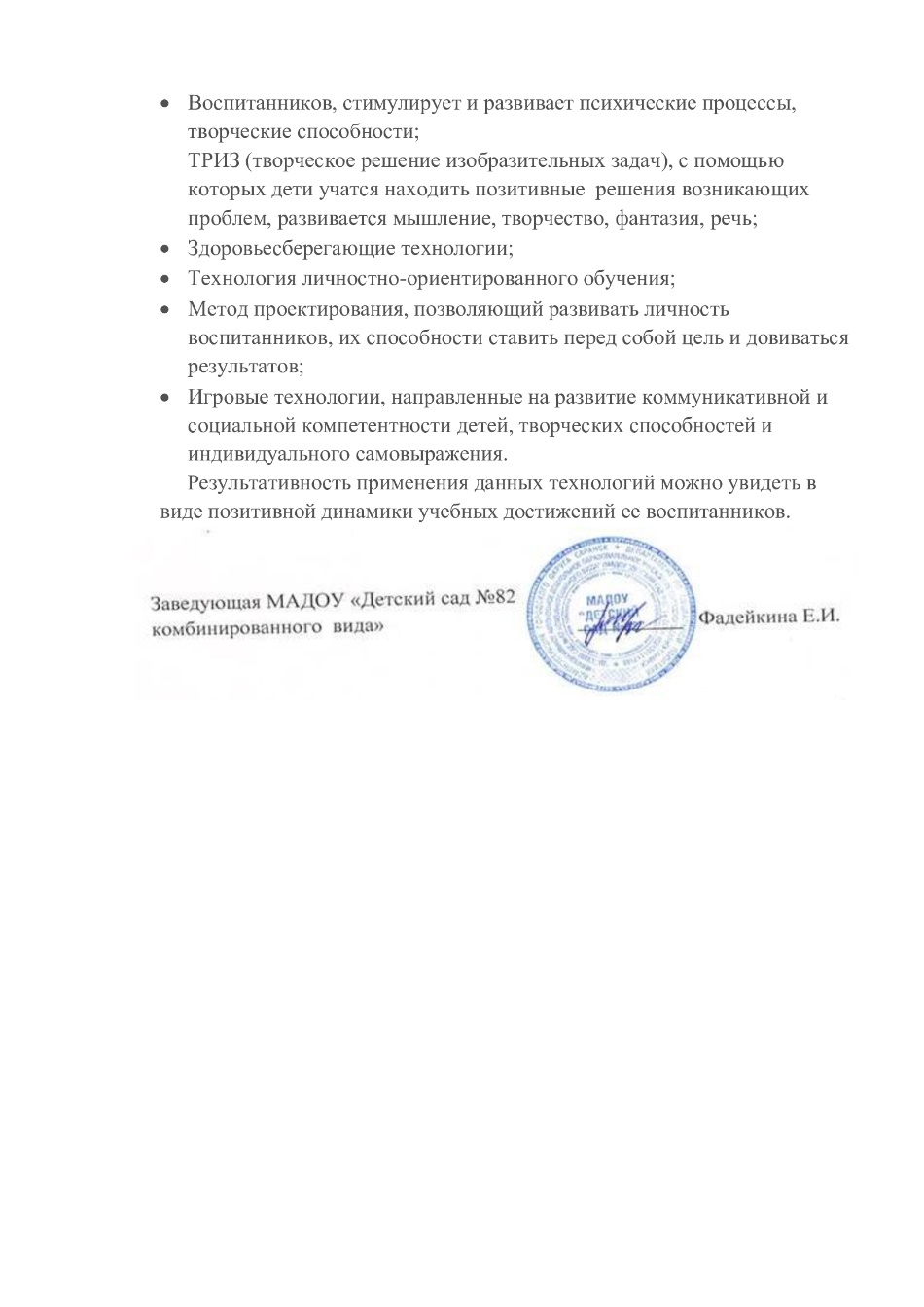 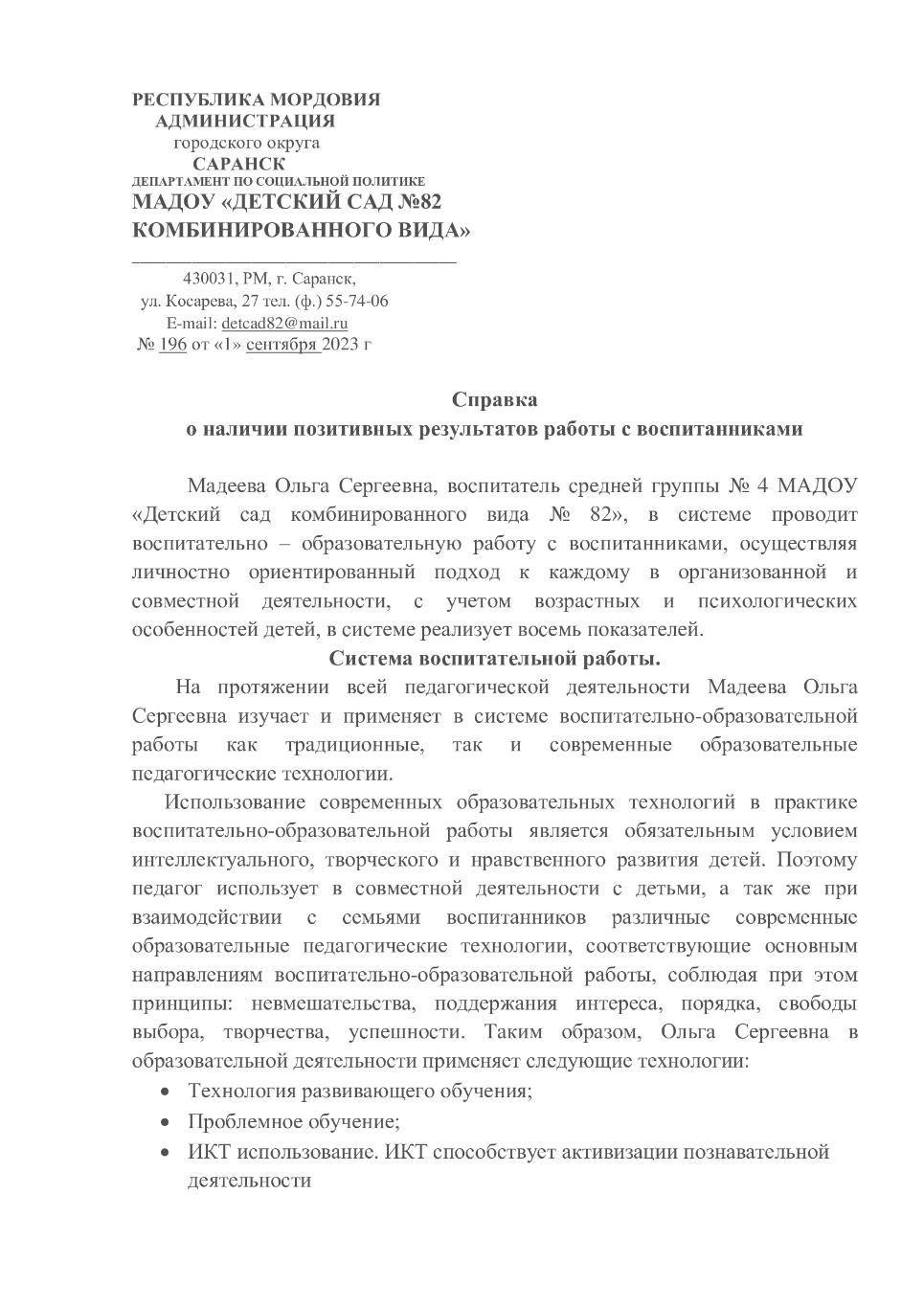 Качество взаимодействия с родителями
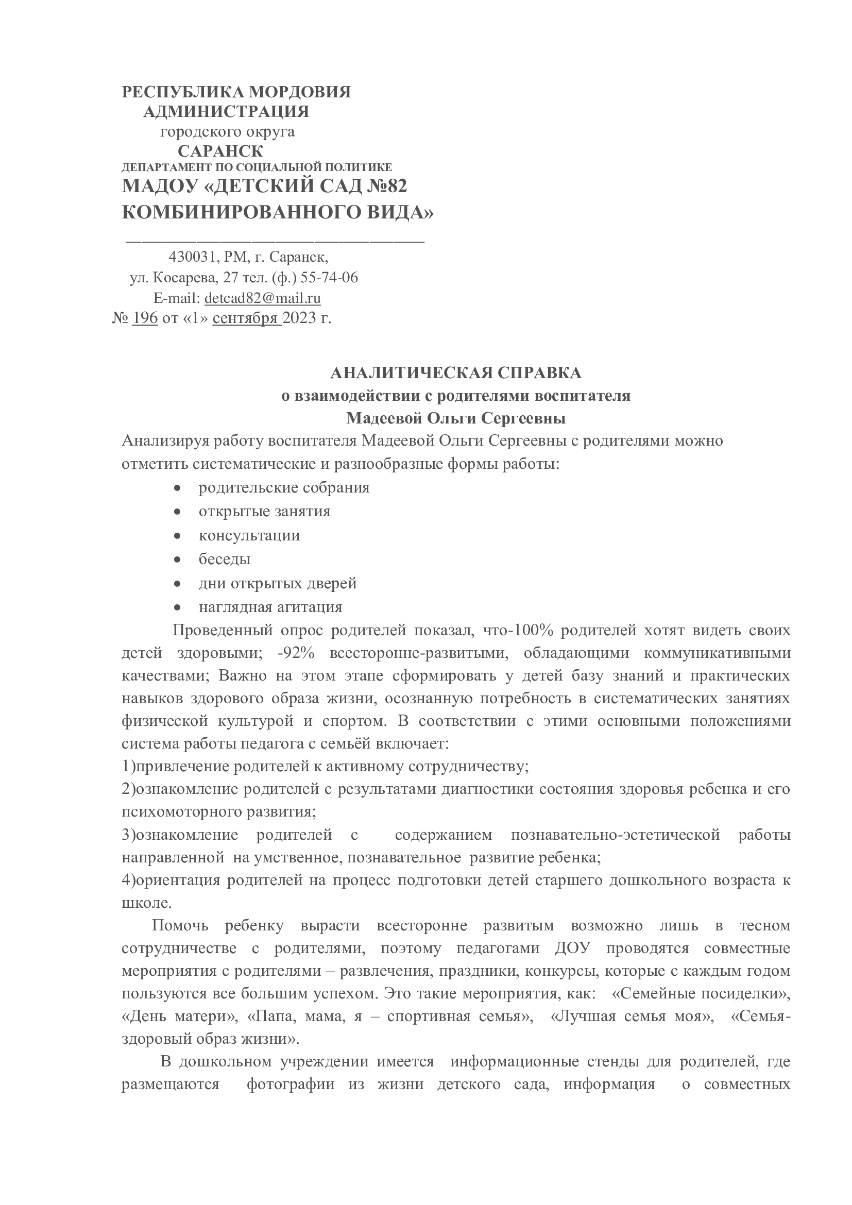 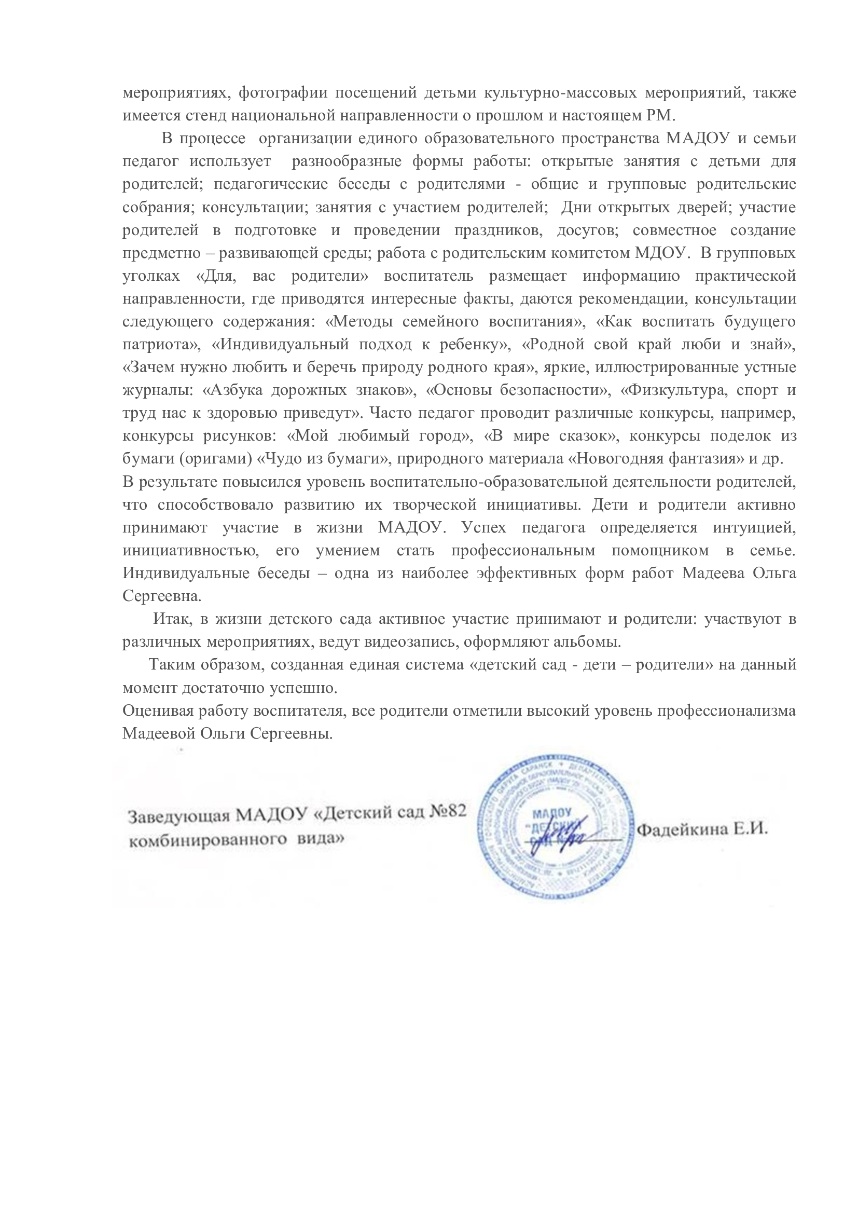 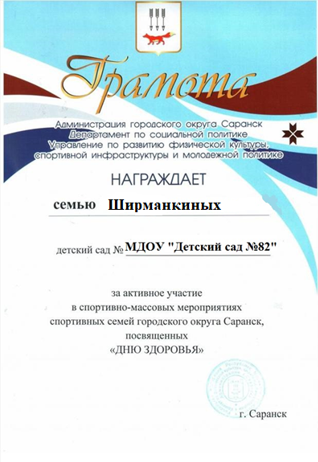 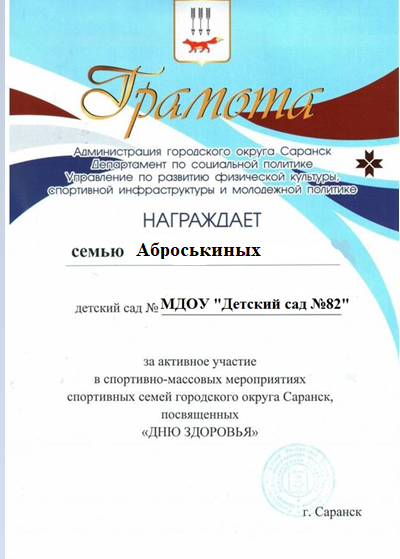 Работа с детьми из социально -неблагополучных семей
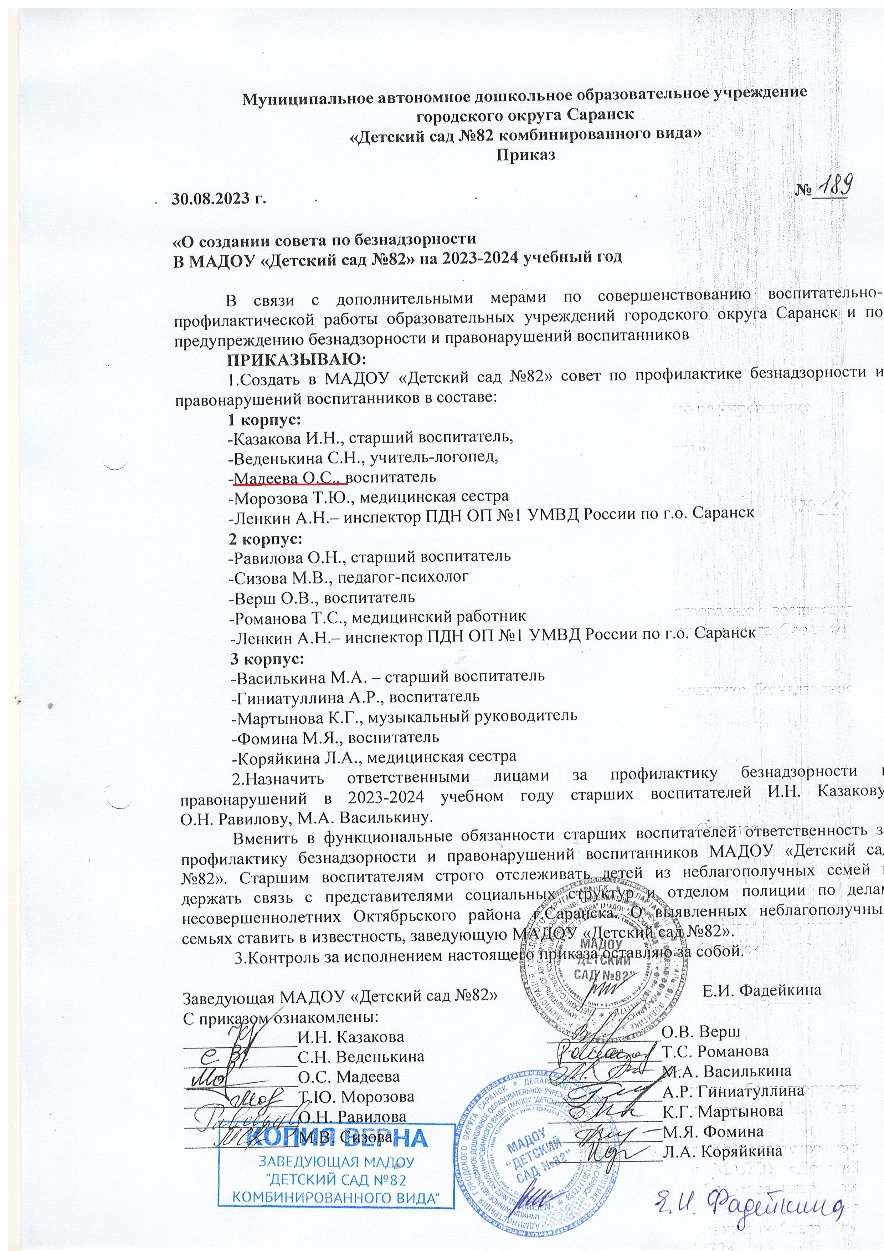 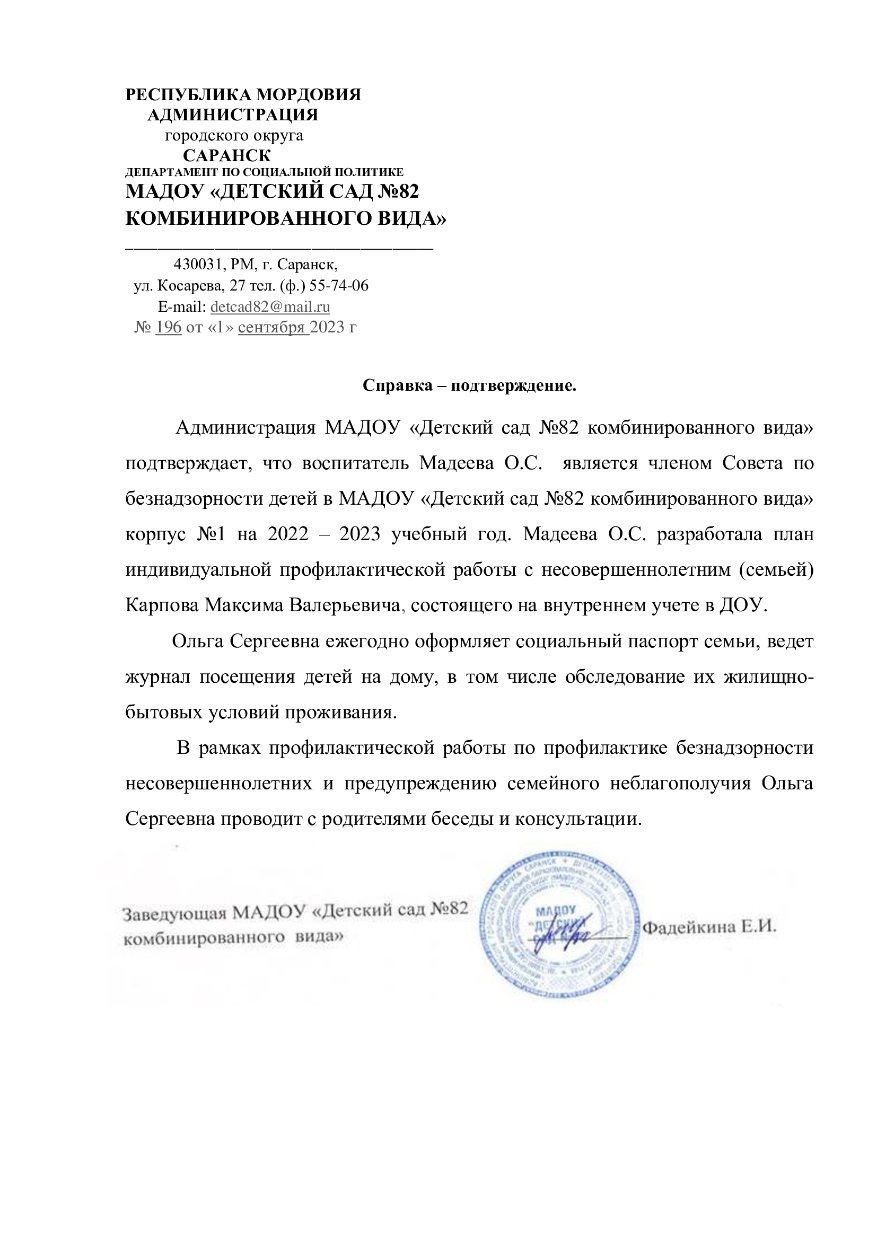 Участие педагога в профессиональных конкурсах
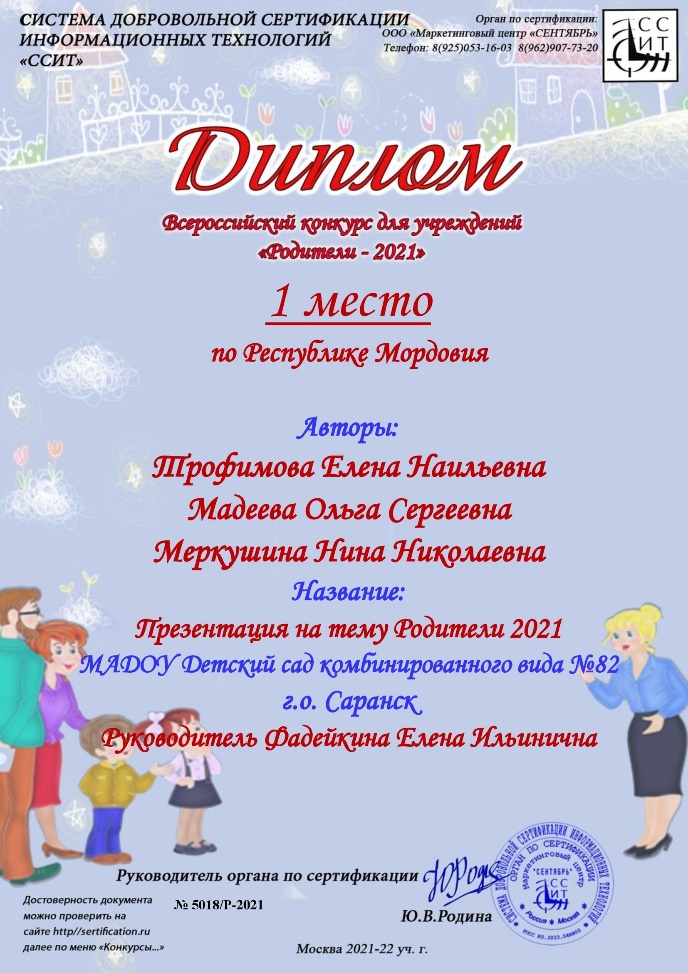 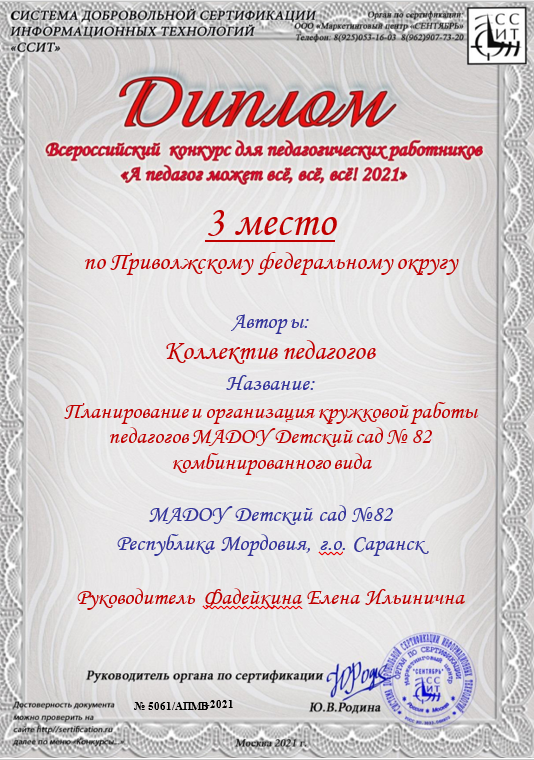 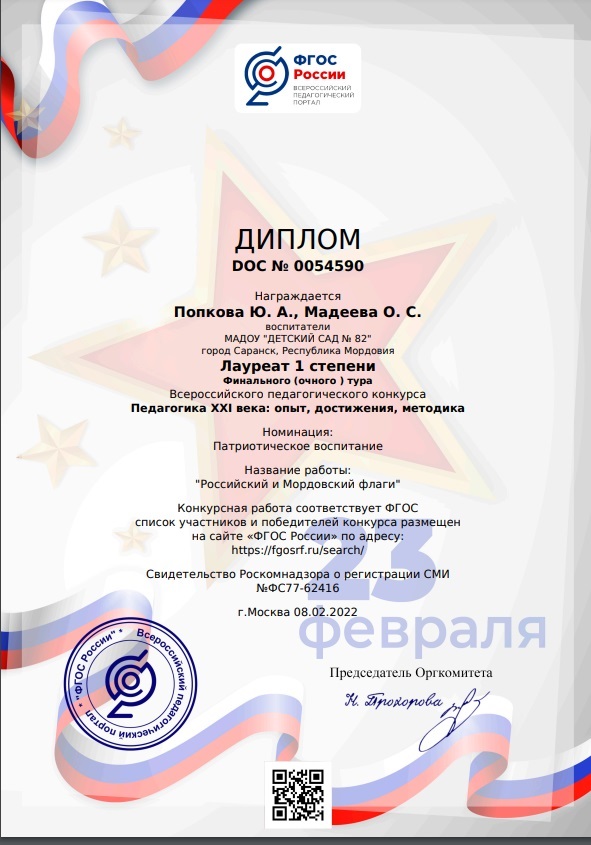 Награды и поощрения педагога
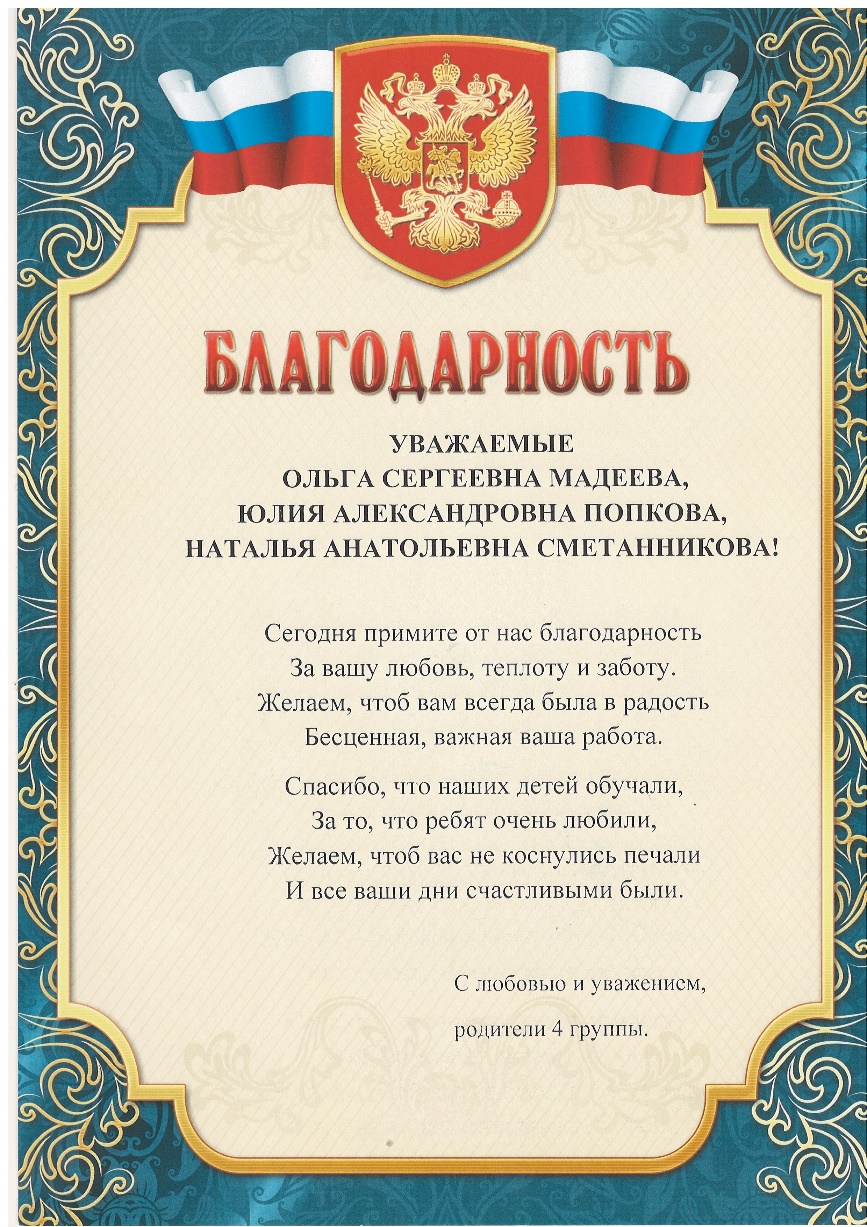 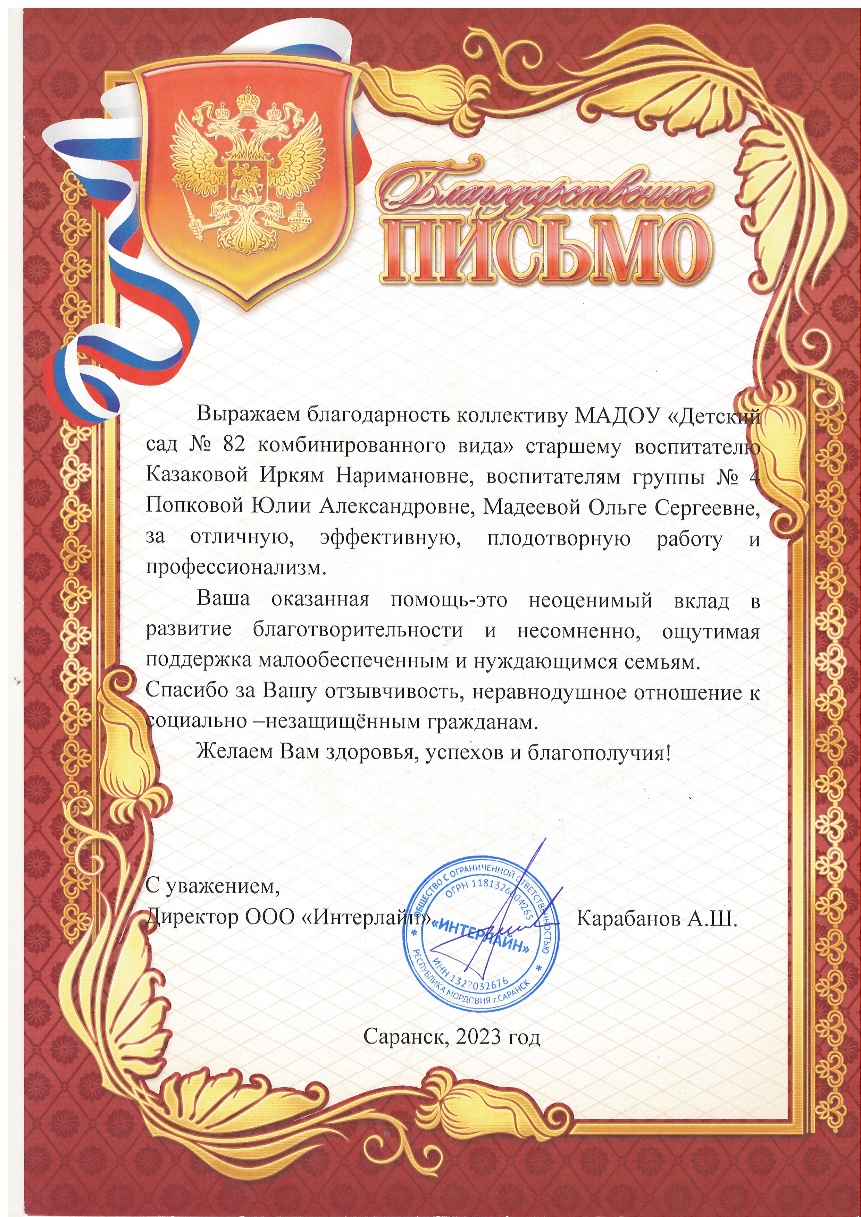 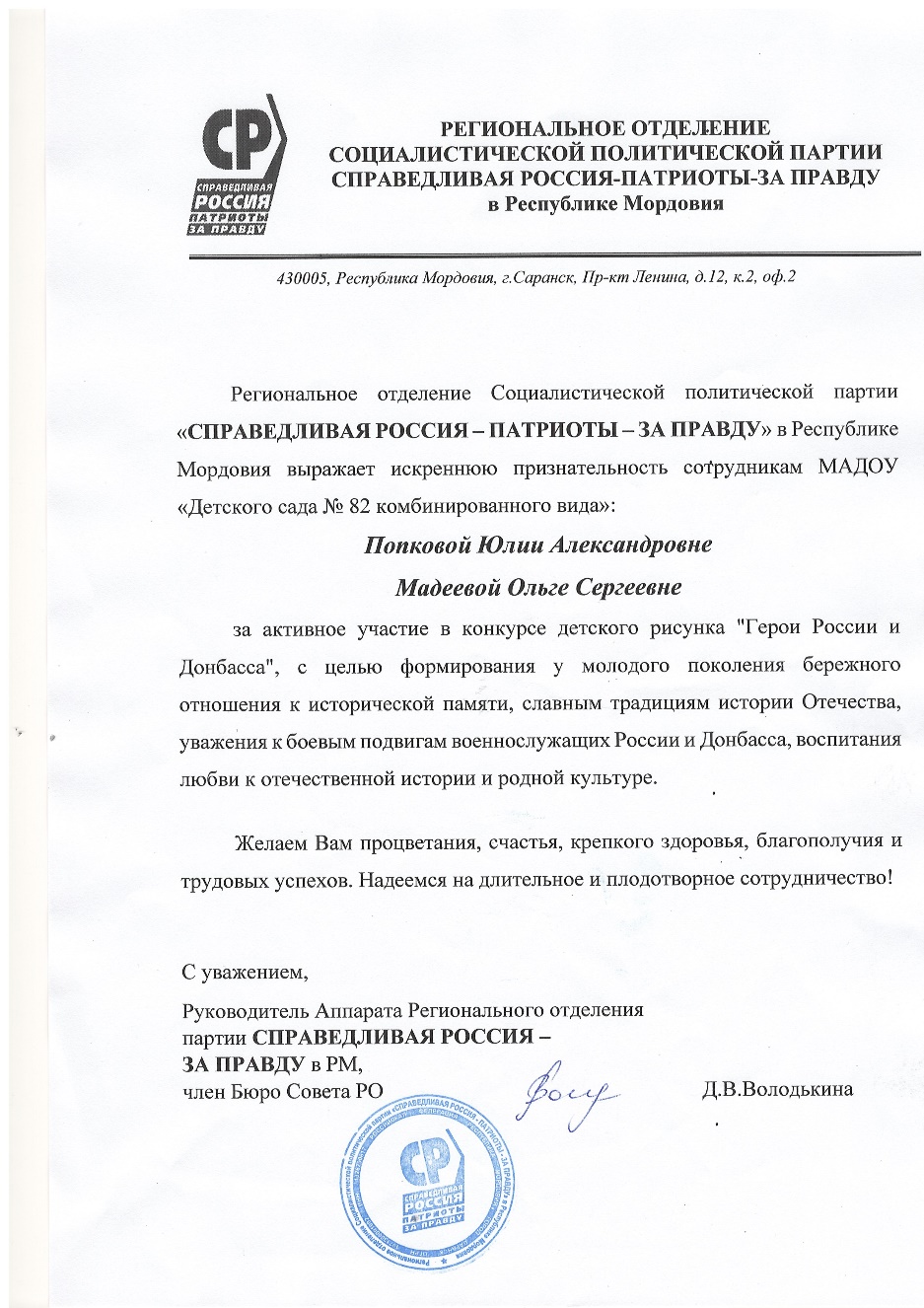 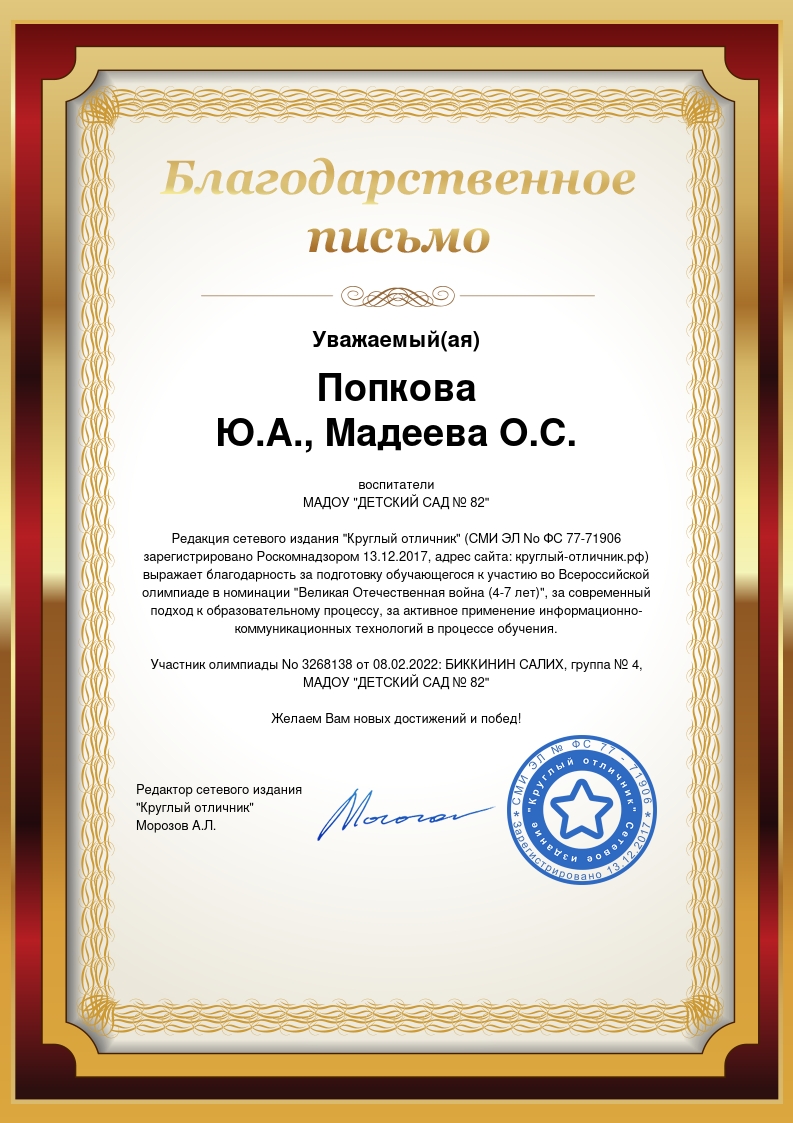 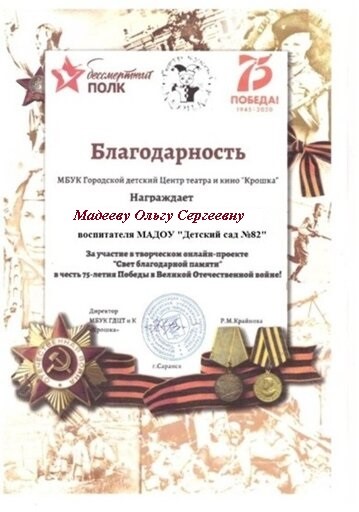 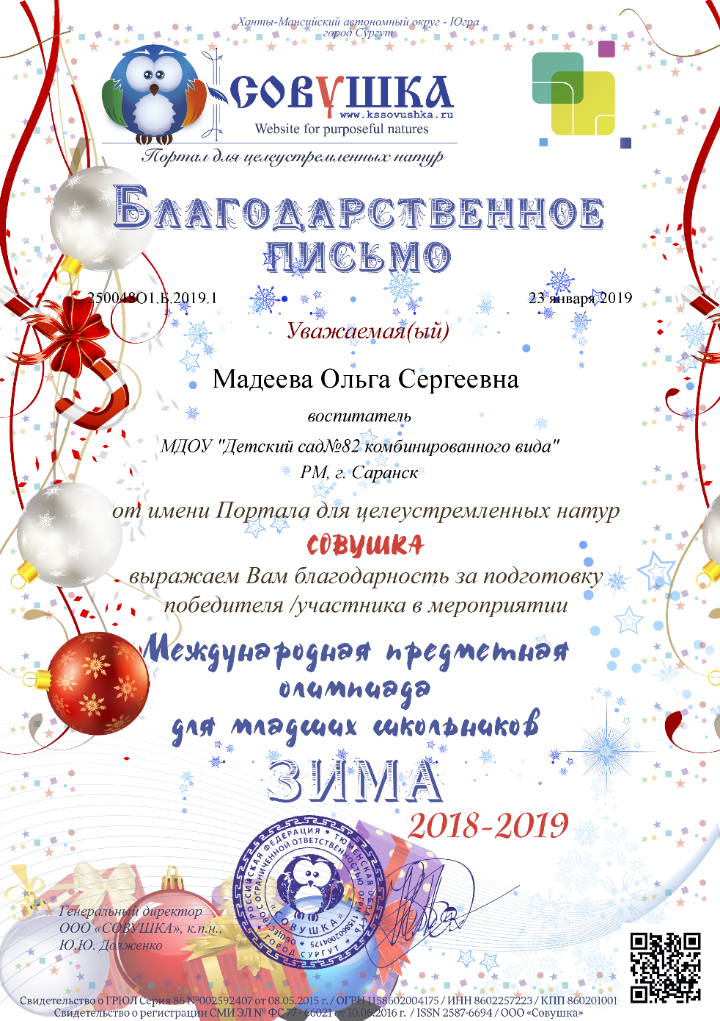 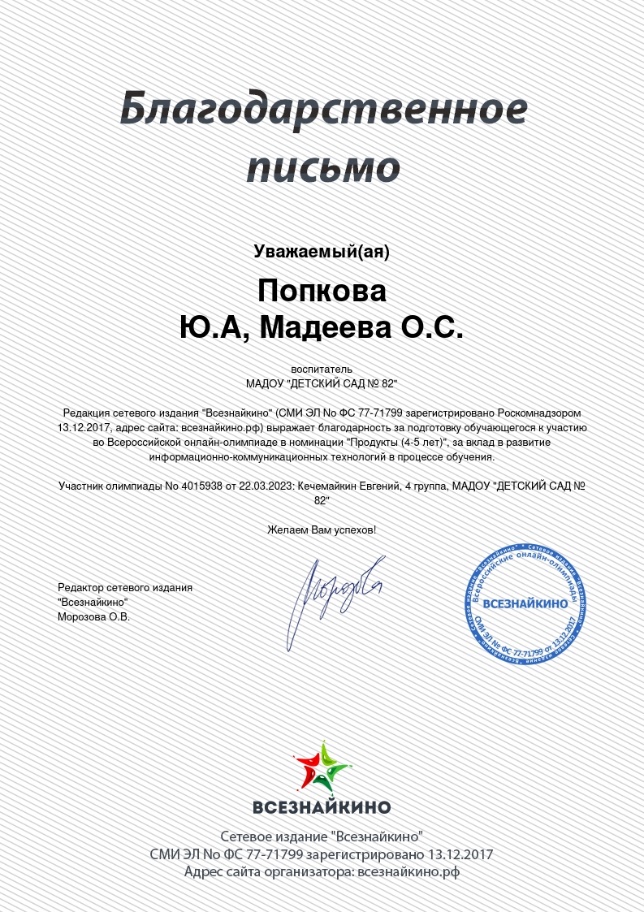